Министерство образования РМПортфолио воспитателя МАДОУ «Центр развития ребенка -детский сад №90» городского округа СаранскКалинкиной Натальи Александровны
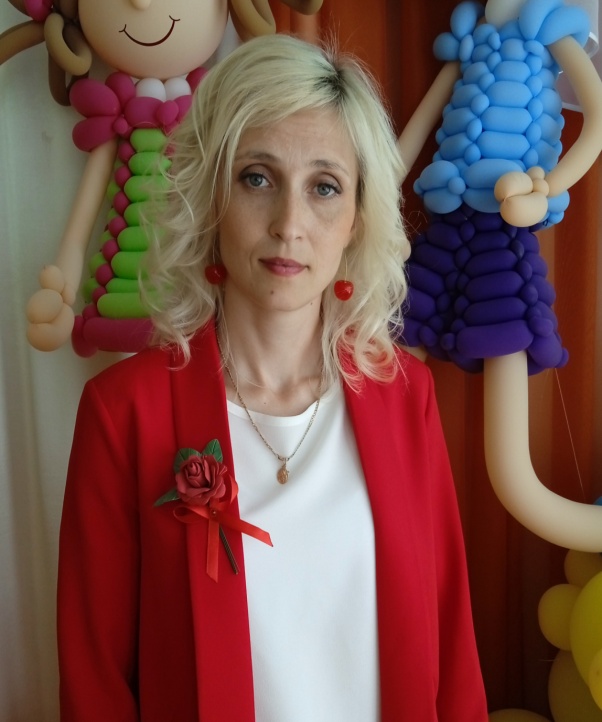 Дата рождения: 18.12.1985г.
Профессиональное  образование: высшее, 
2003 - 2008 гг., ФГБОУ ВПО "Мордовский государственный педагогический институт им. М. Е. Евсевьева". 
Квалификация по диплому: «Учитель начальных классов».
Специальность: «Педагогика и методика начального образования».
Номер диплома: ВСГ 1156757 от 16 июня 2008 года
Стаж педагогической работы (по специальности): 13  лет
Общий трудовой стаж : 13 лет
Квалификационная категория: не имею
Представление инновационного педагогического опыта на сайте МАДОУ «Центр развития ребенка - детский сад №90»
https://ds90sar.schoolrm.ru/sveden/employees/11230/386879/
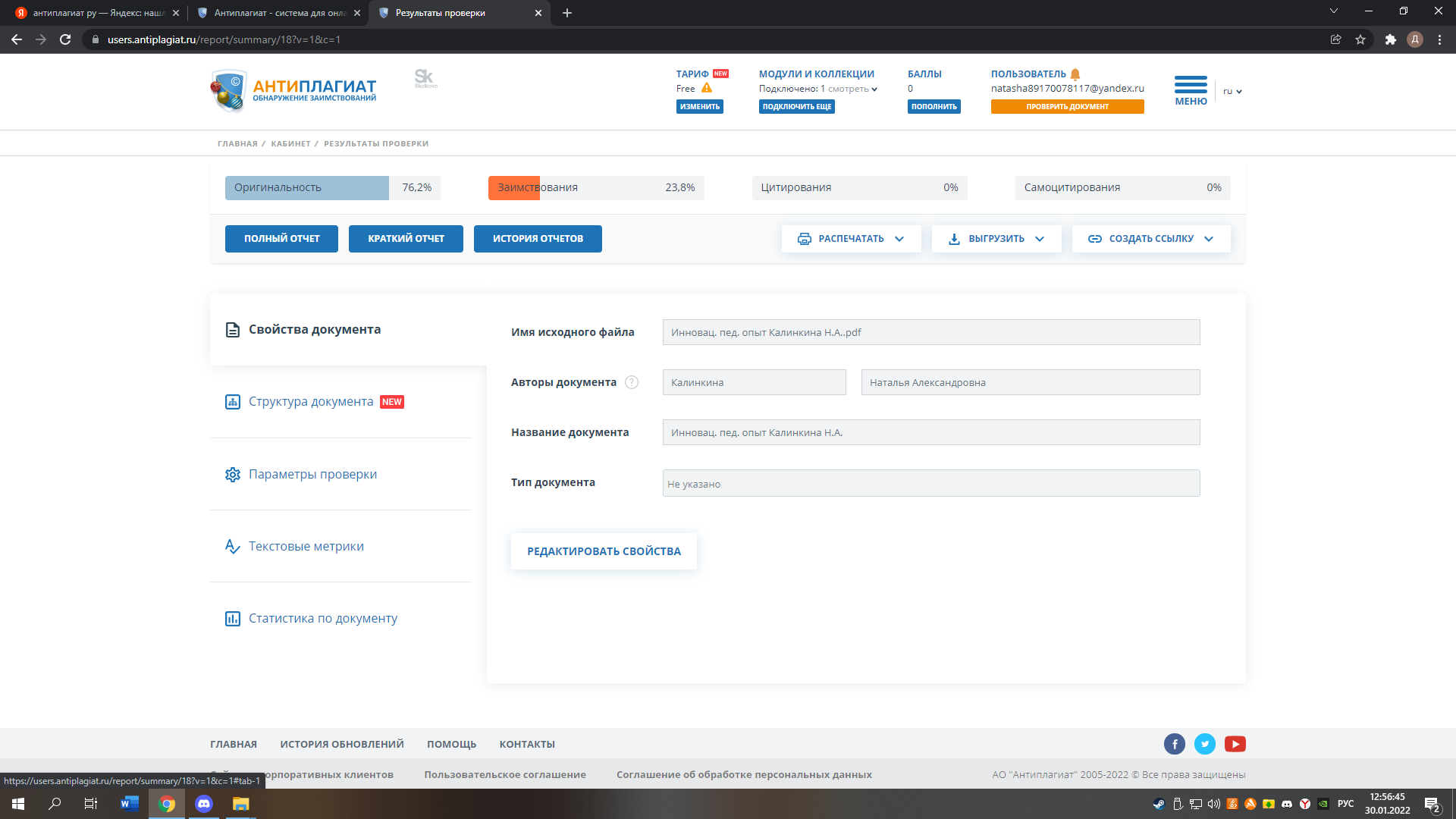 Участие в инновационной (экспериментальной) деятельности
Раздел 1
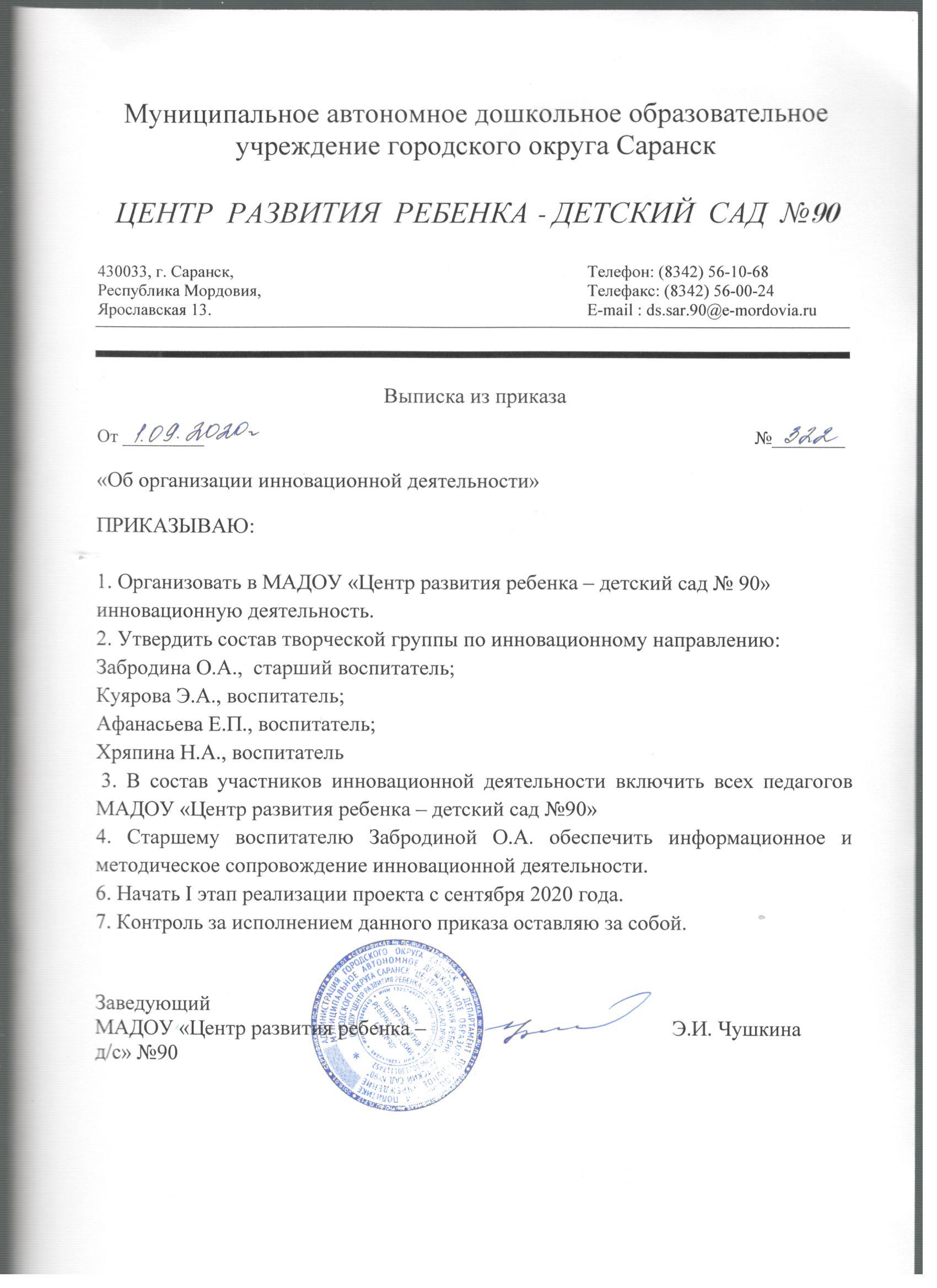 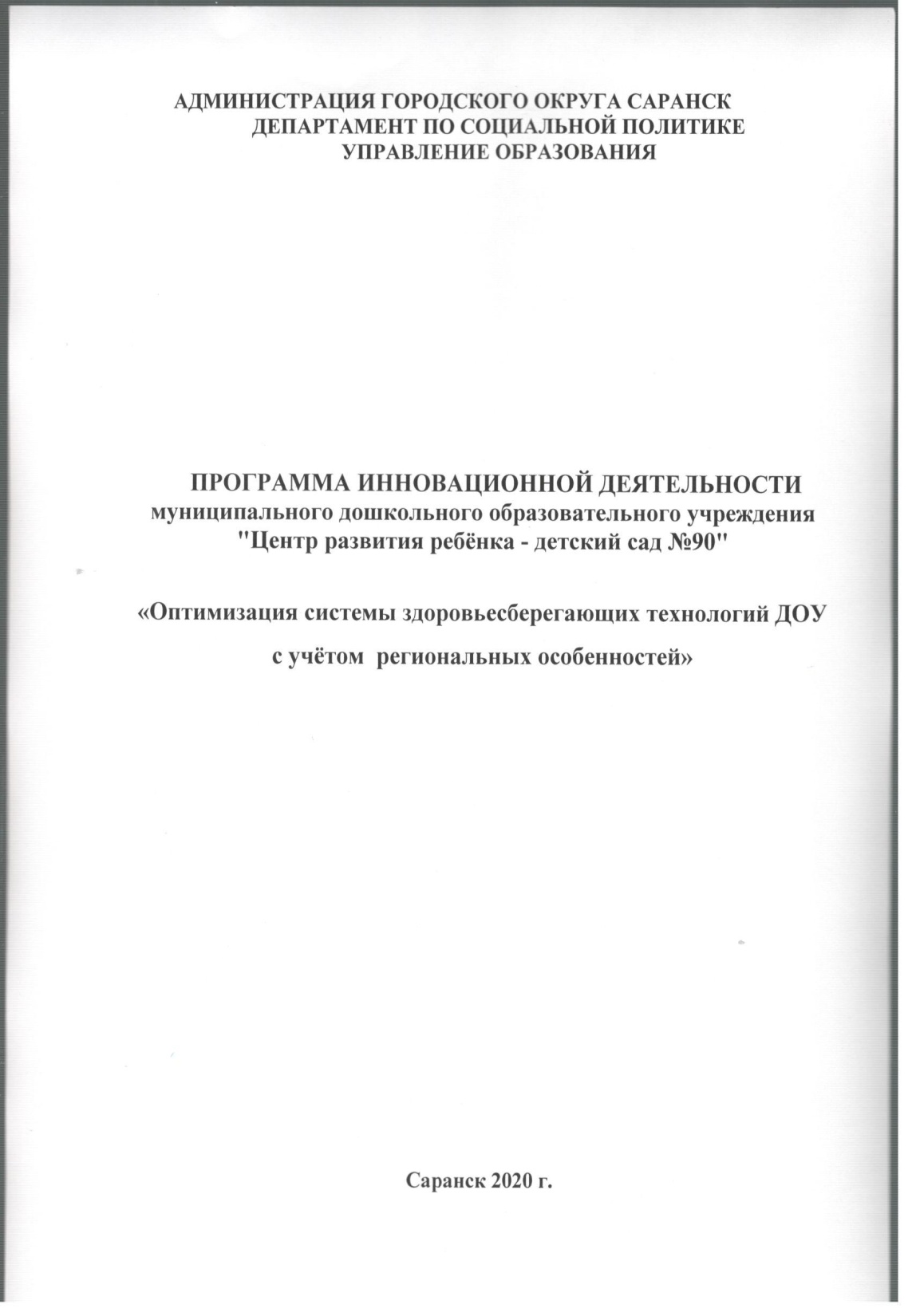 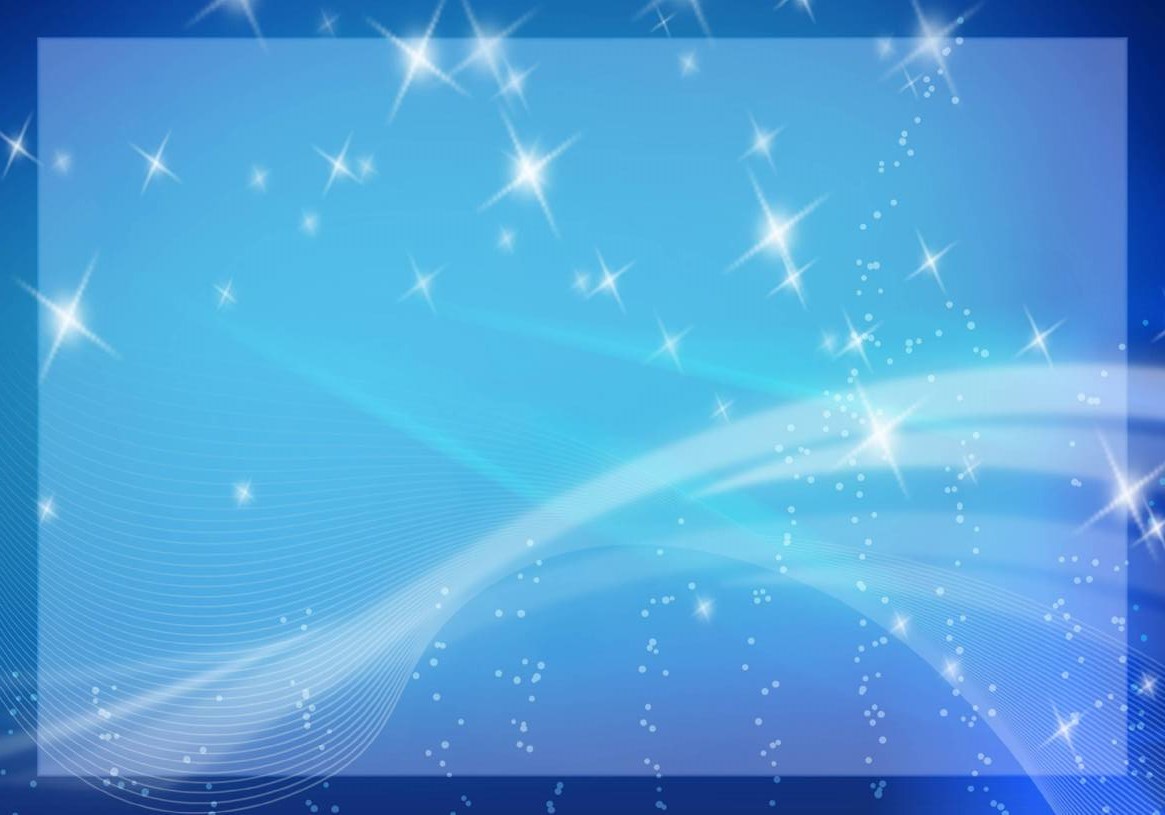 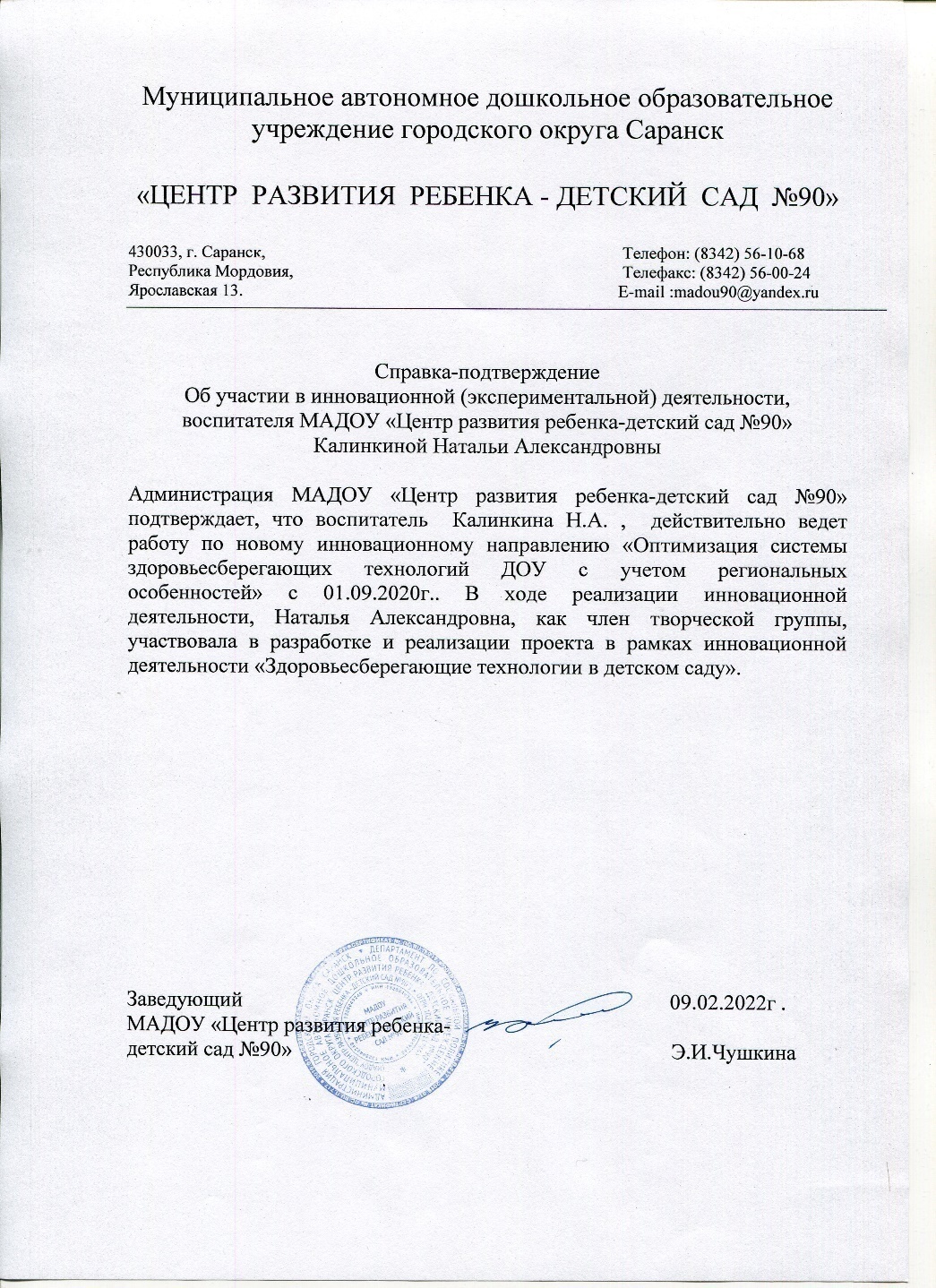 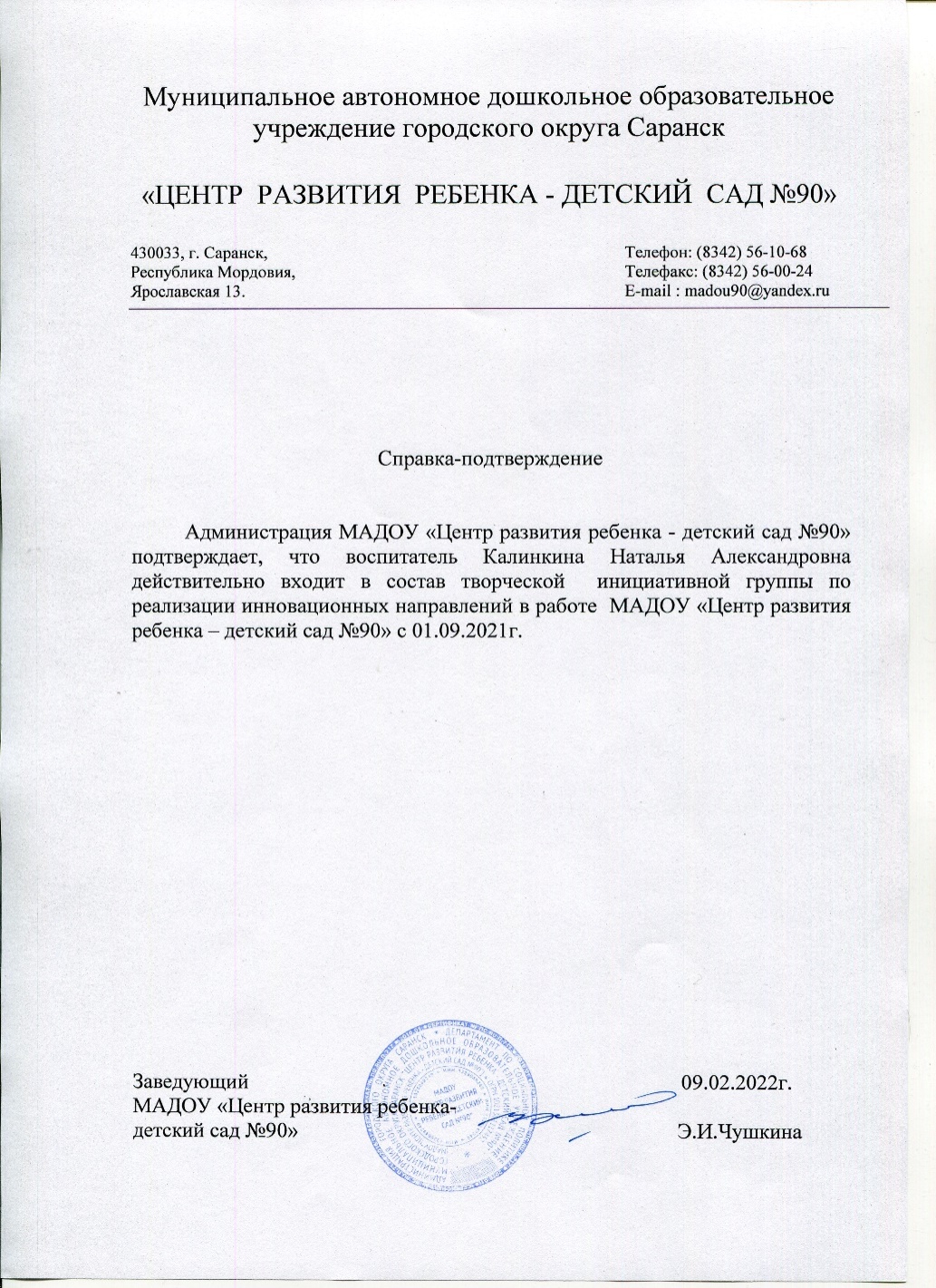 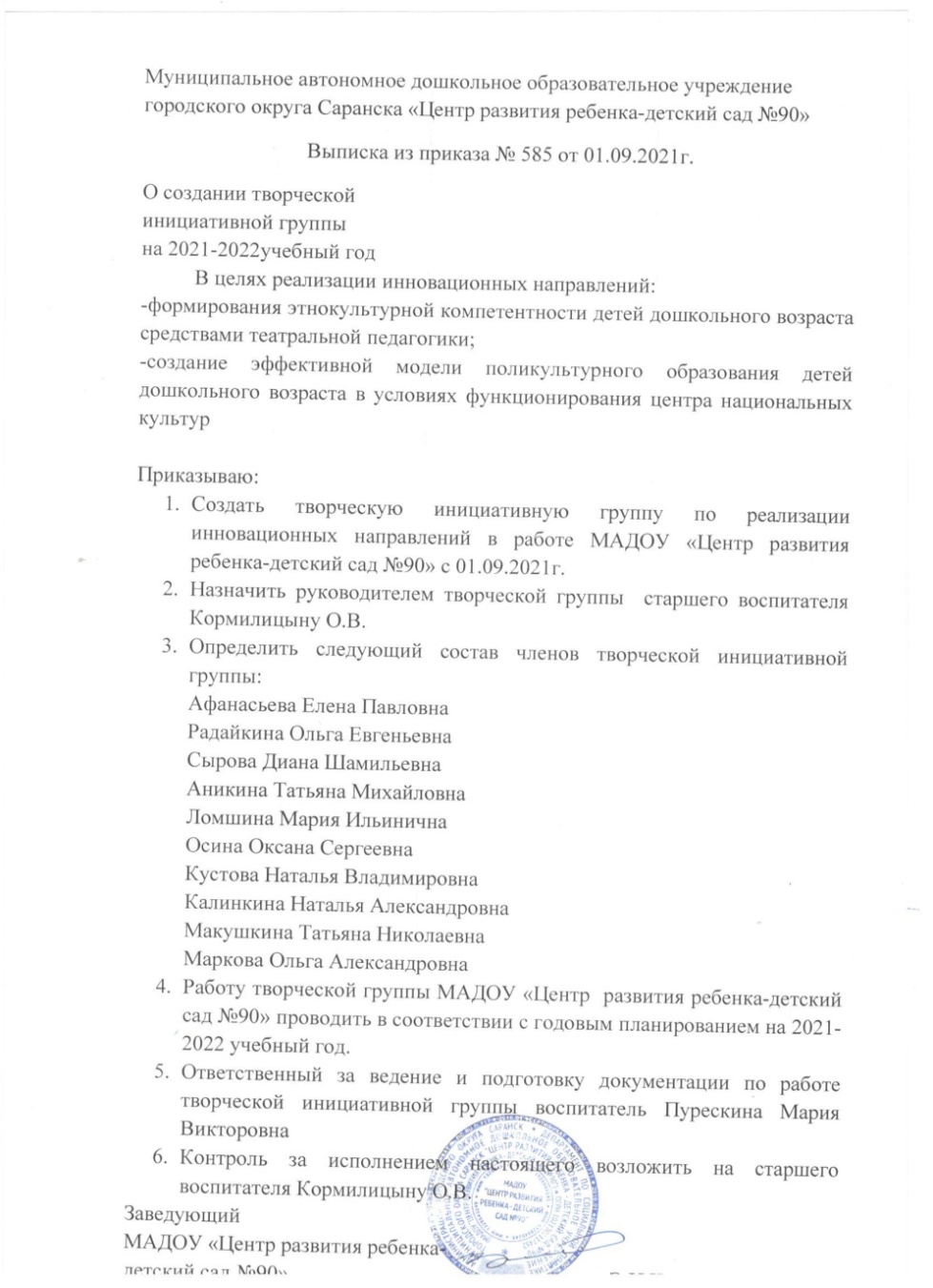 Наставничество
Раздел 2
Наличие публикаций, включая интернет - публикации
Раздел 3
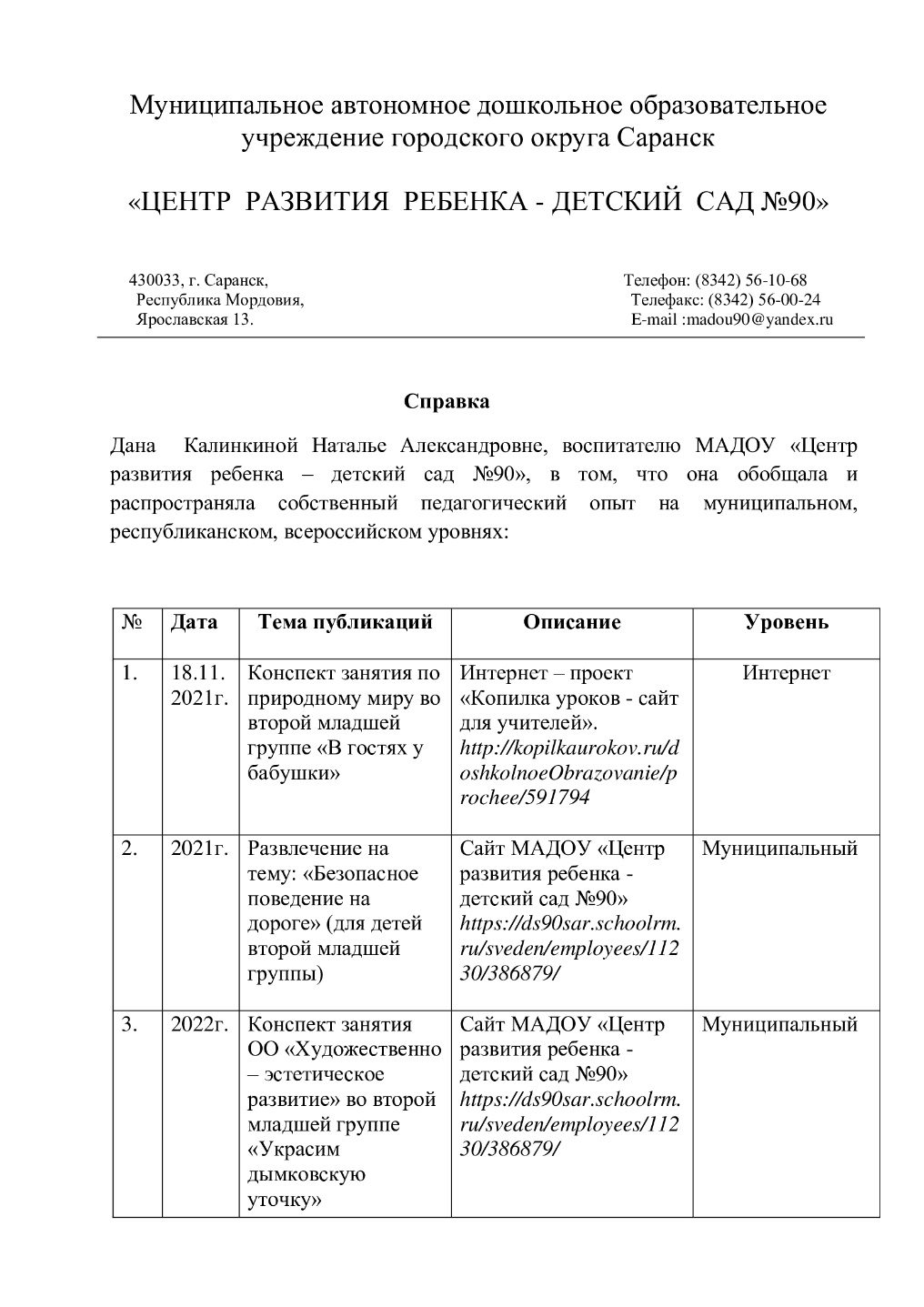 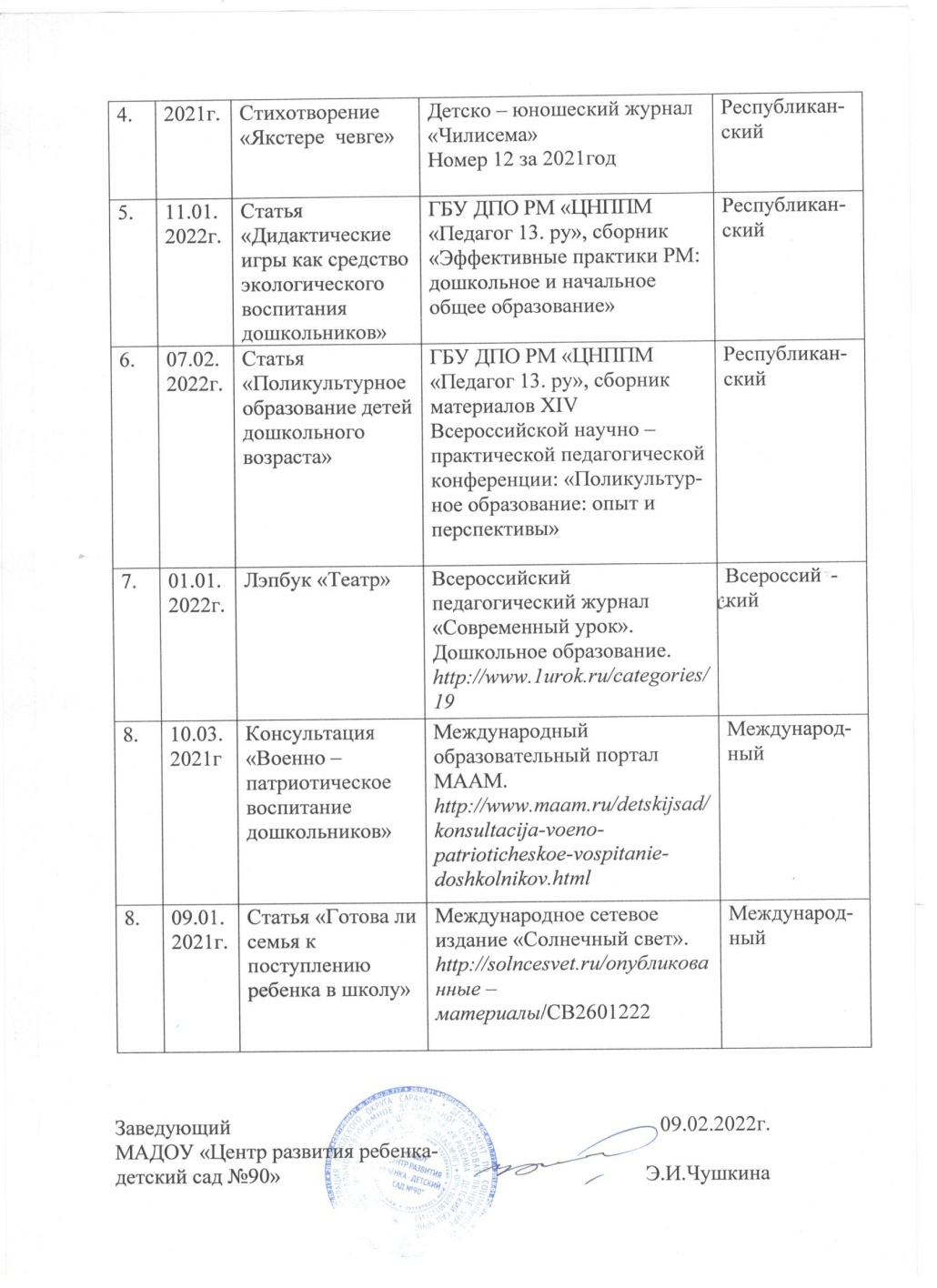 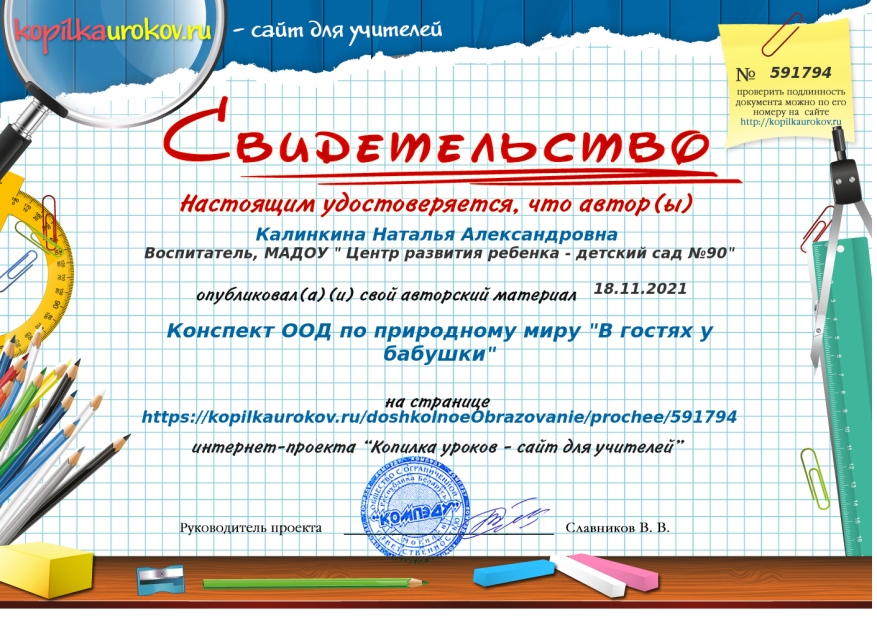 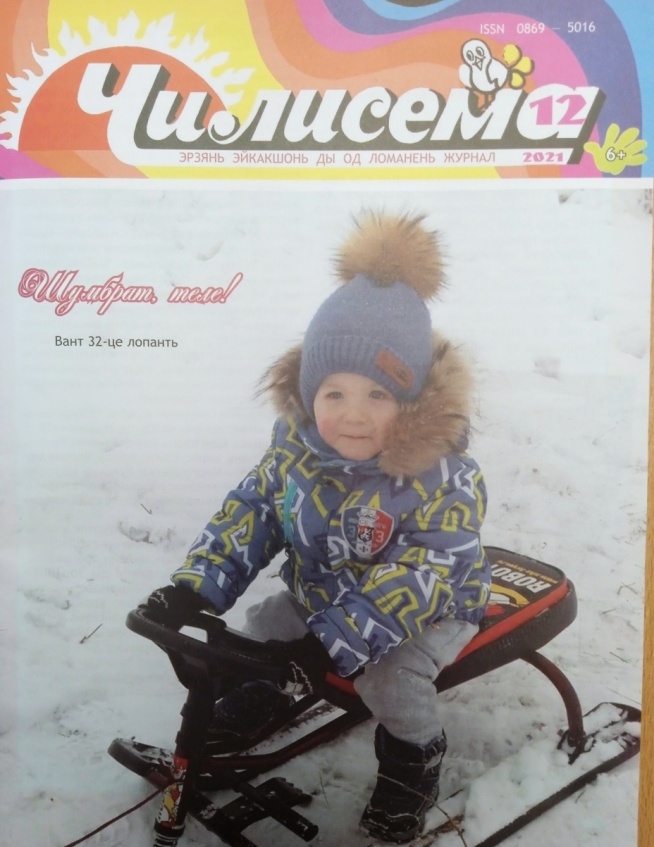 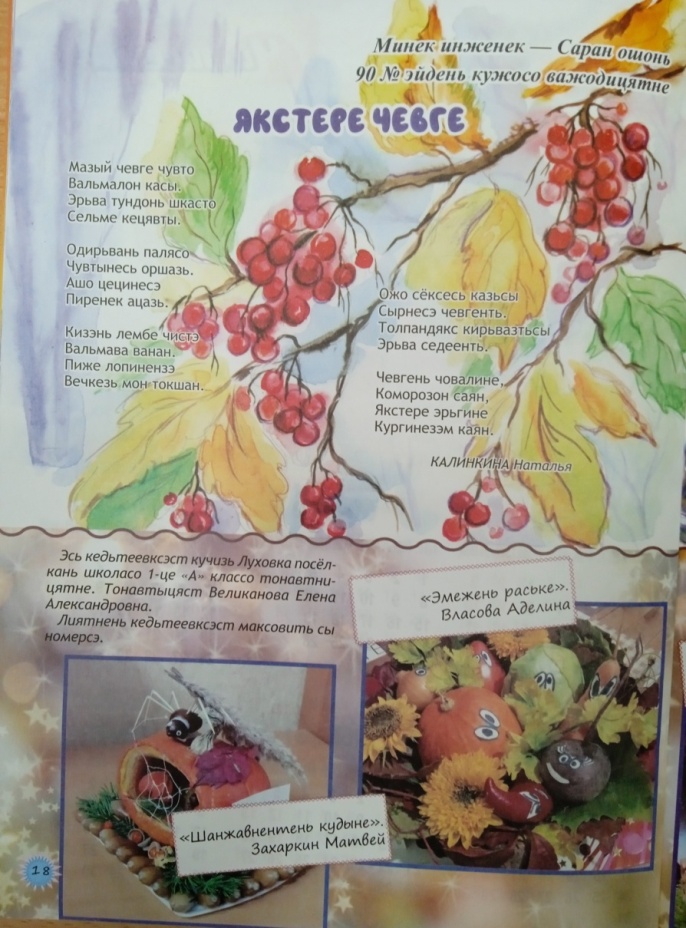 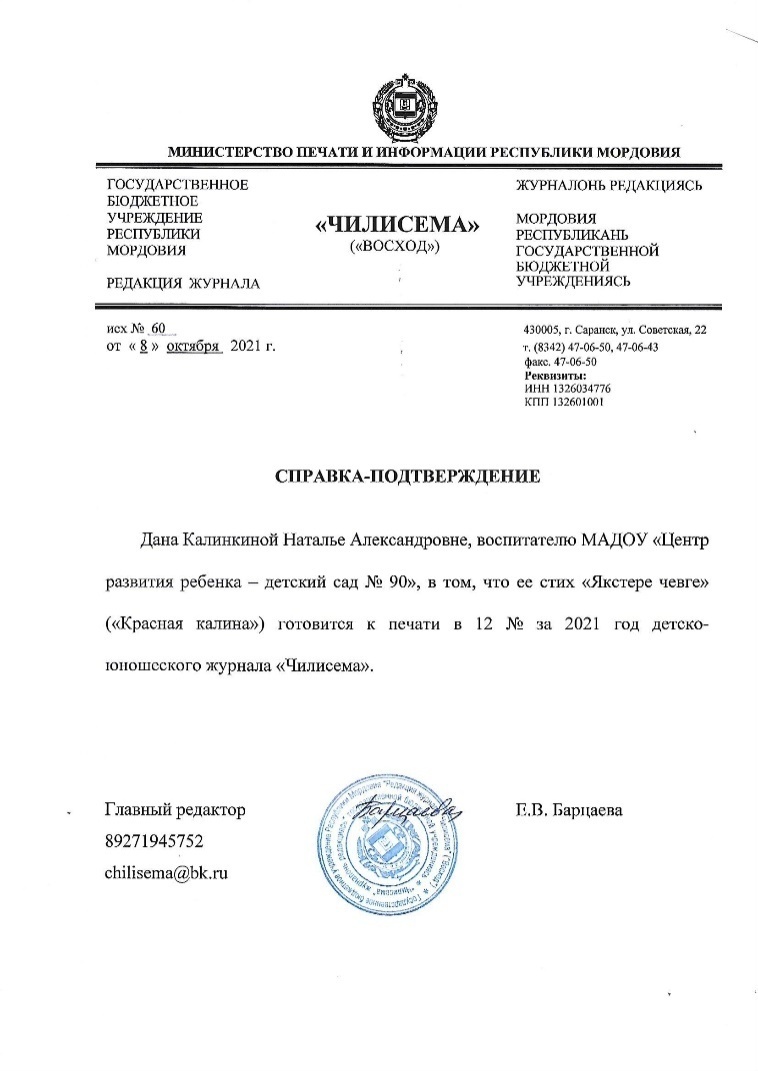 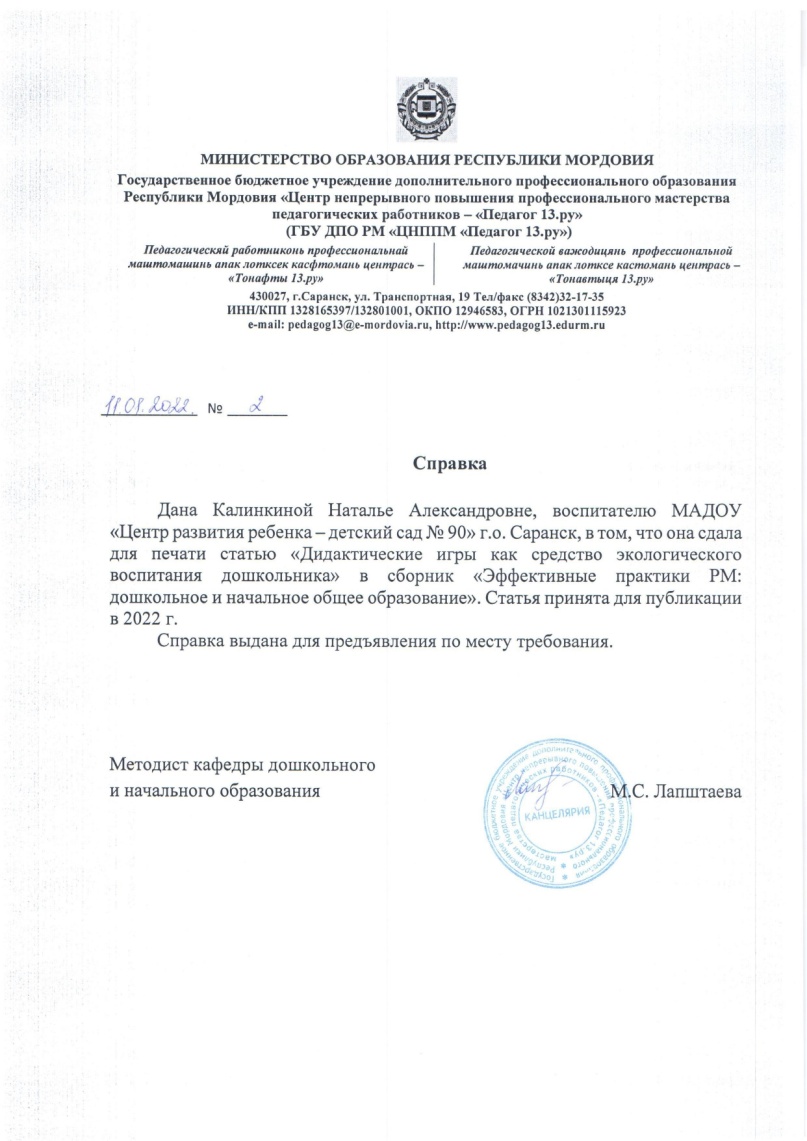 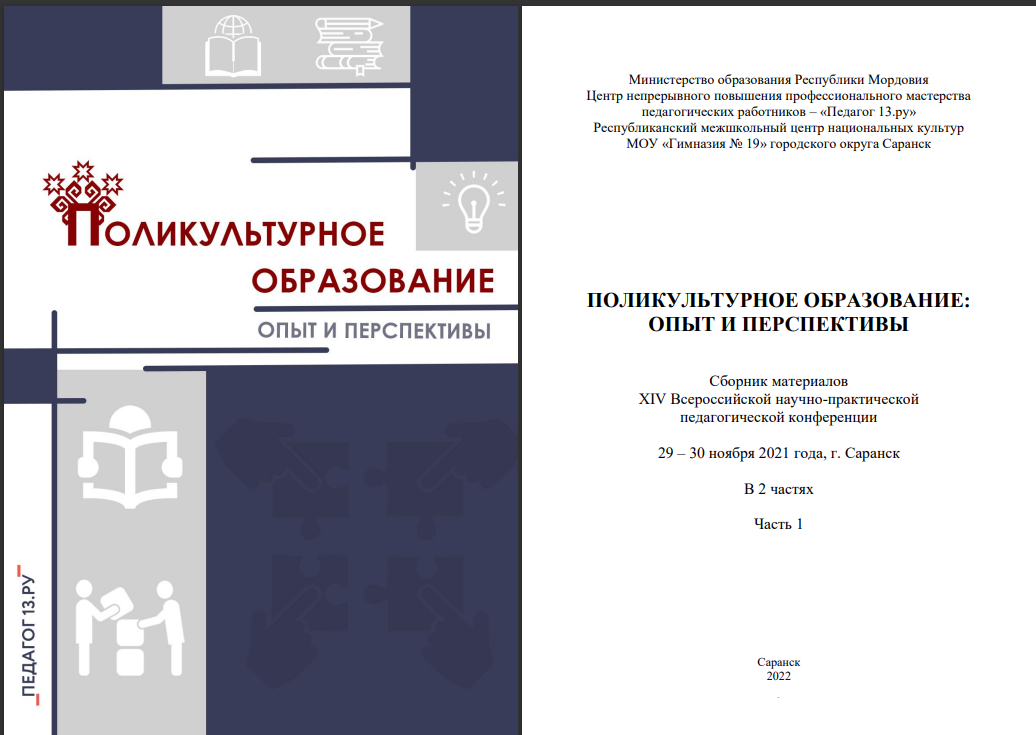 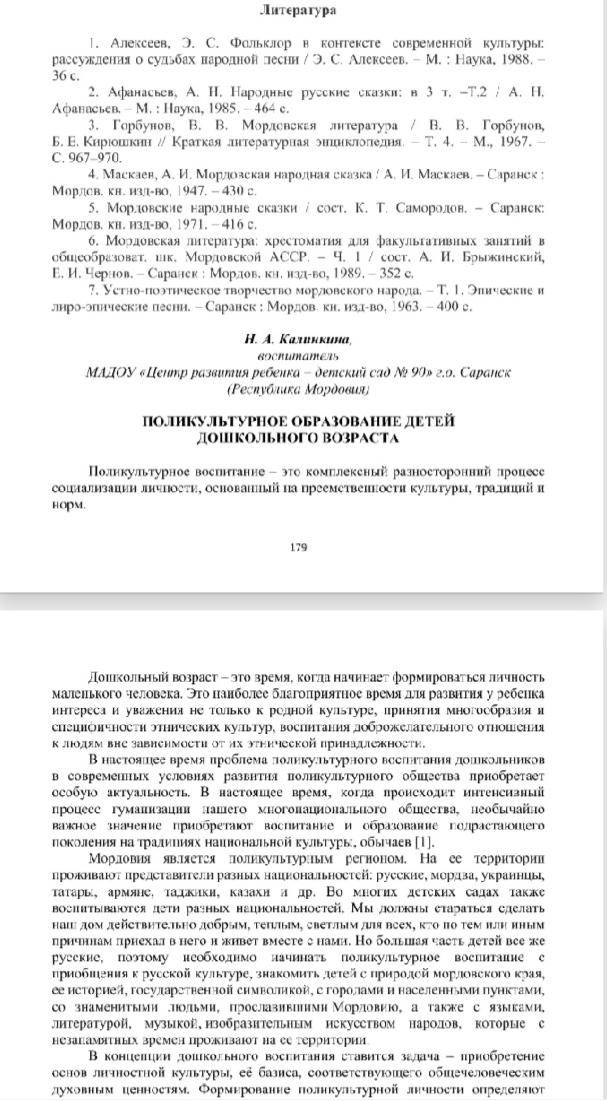 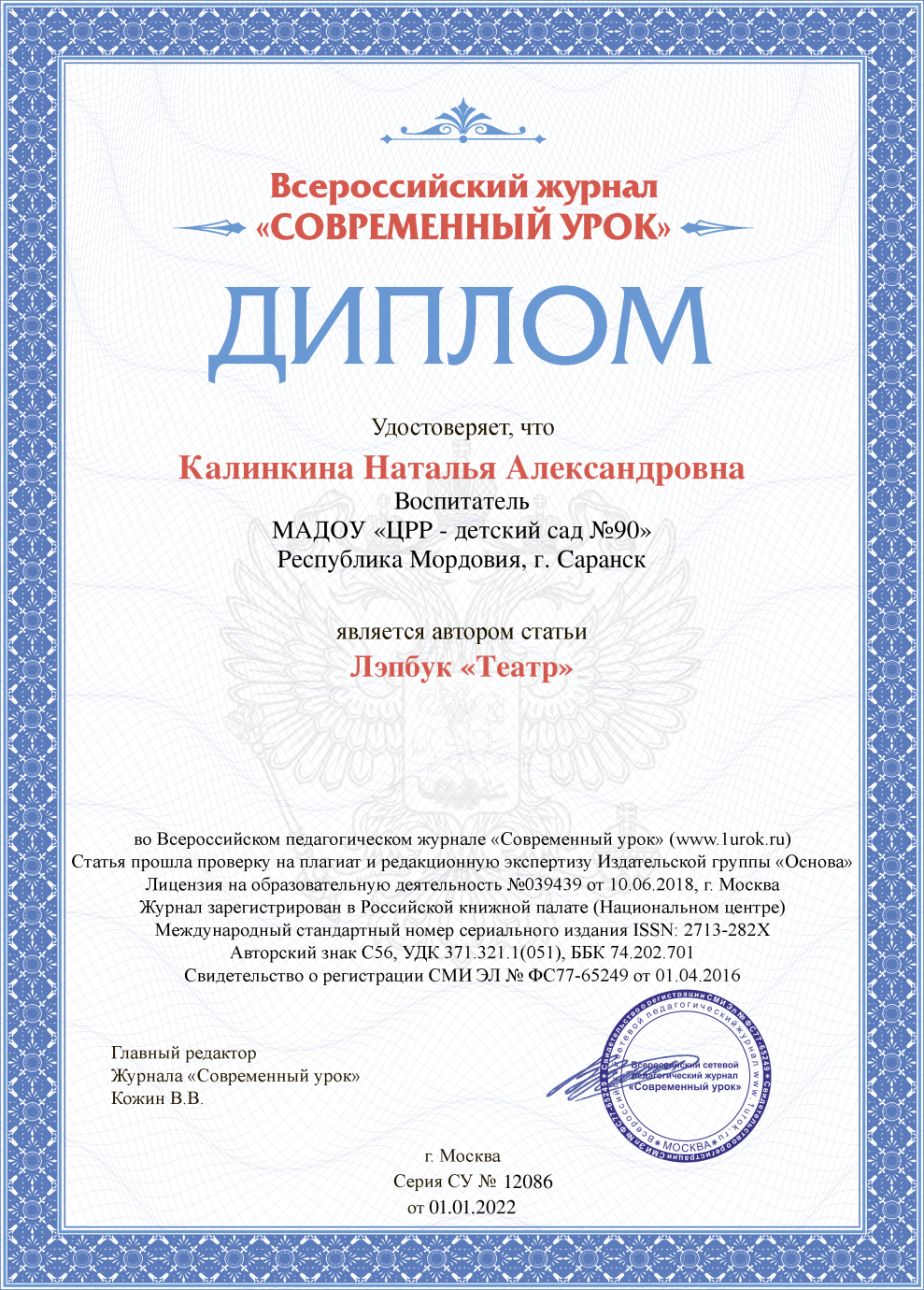 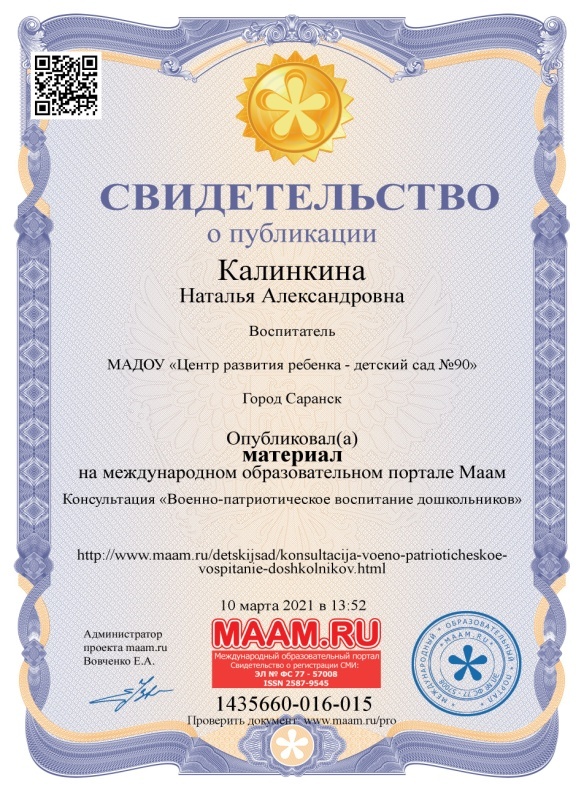 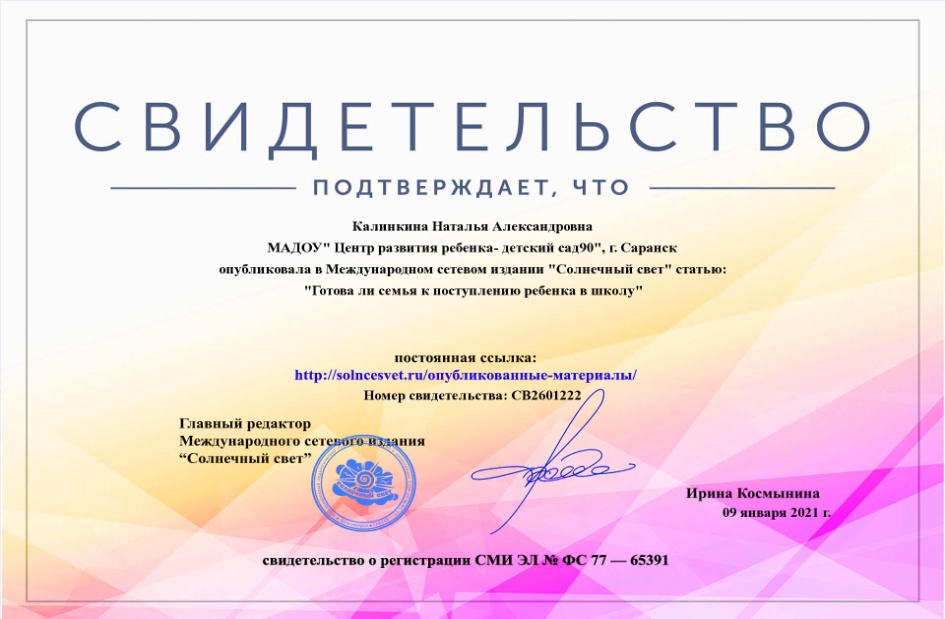 Результаты участия воспитанников в конкурсах, выставках, фестивалях
Раздел 4
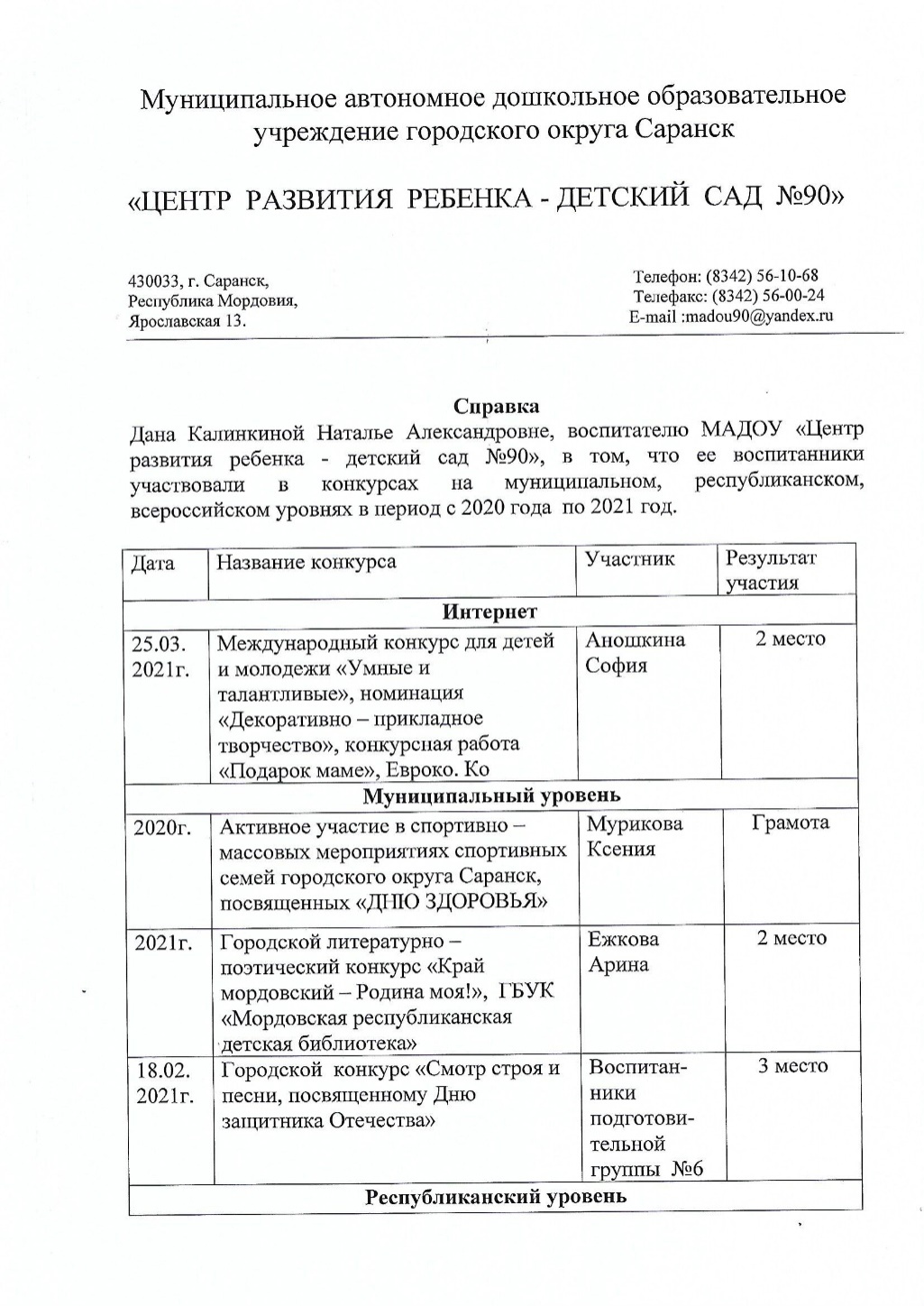 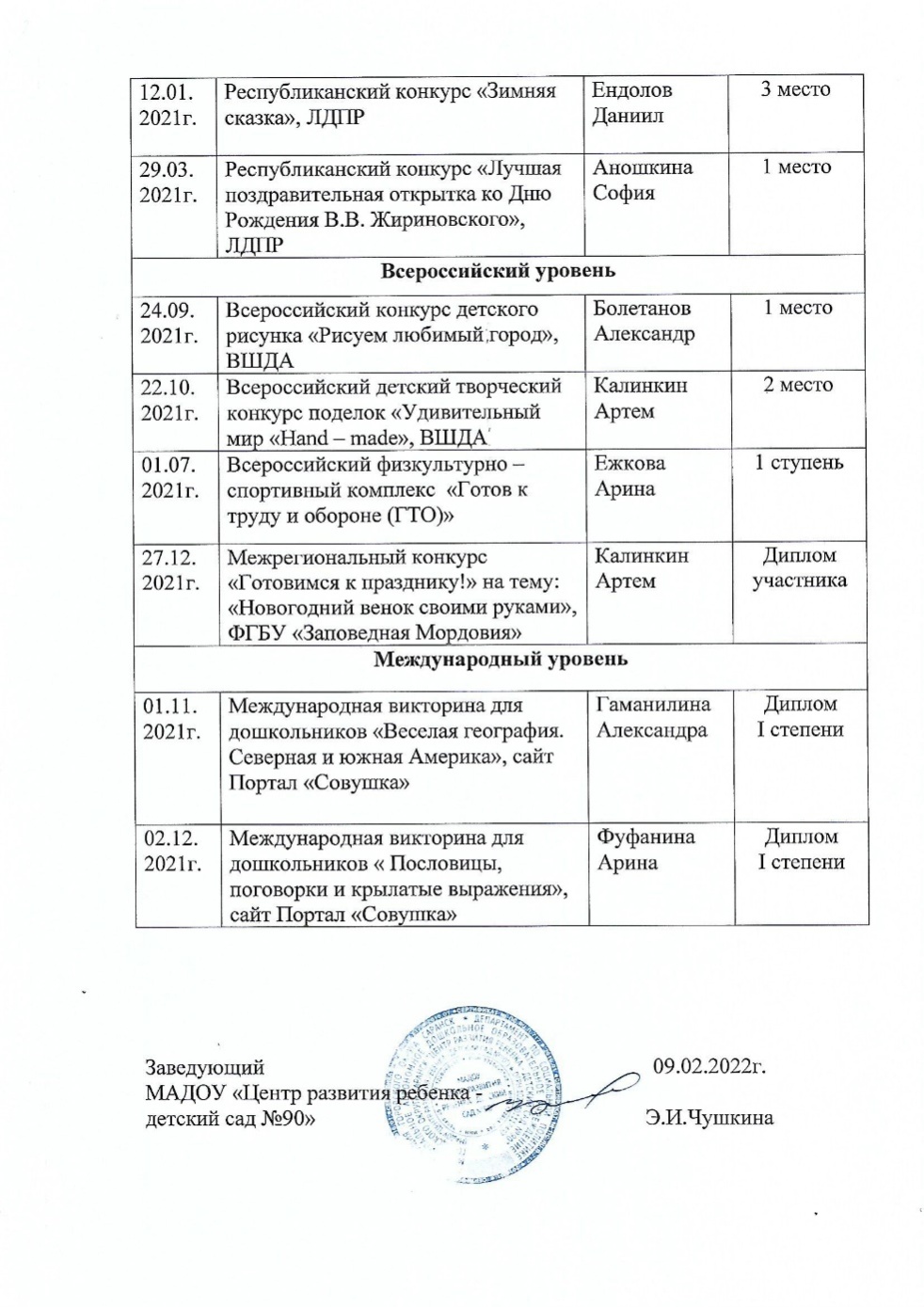 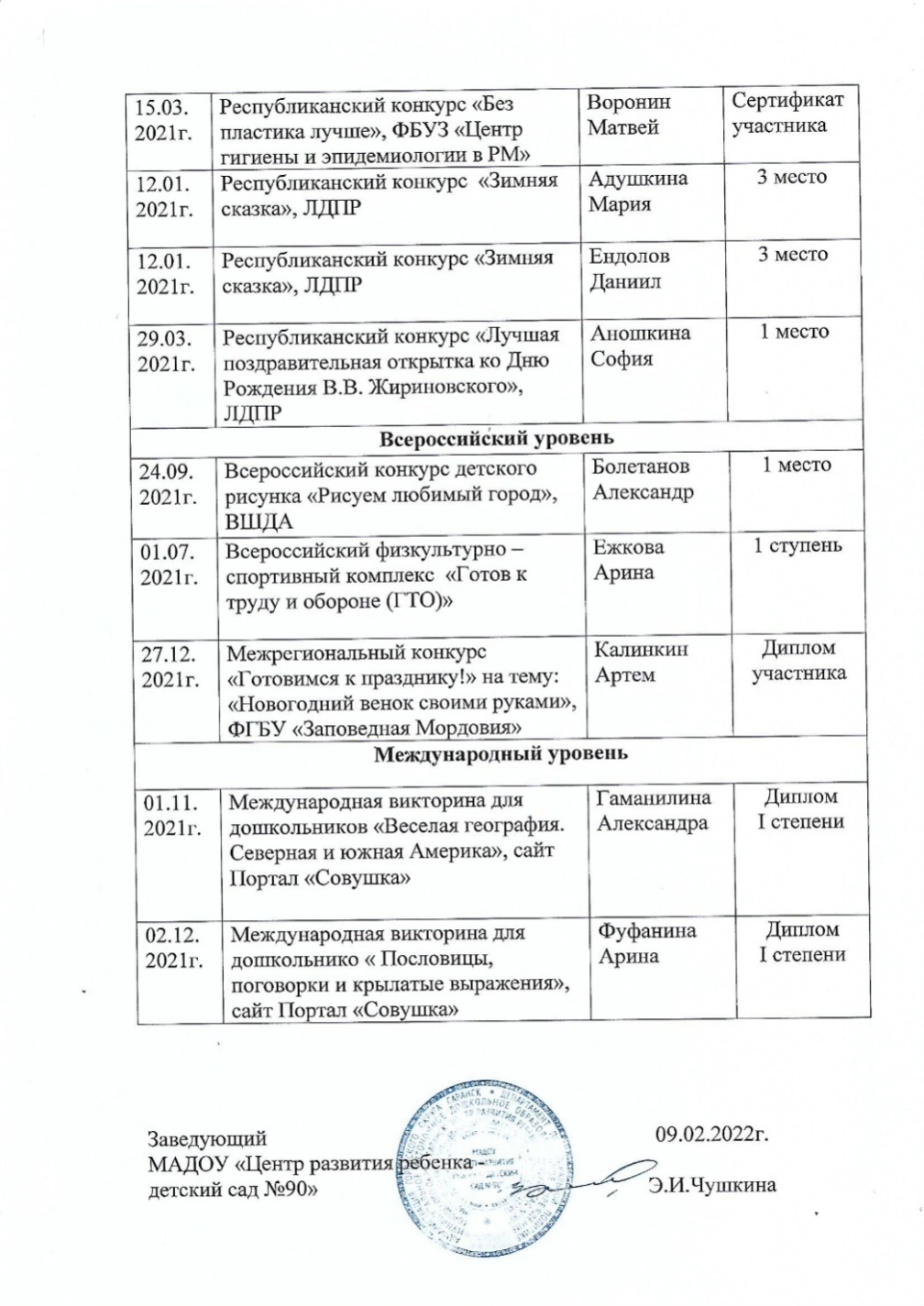 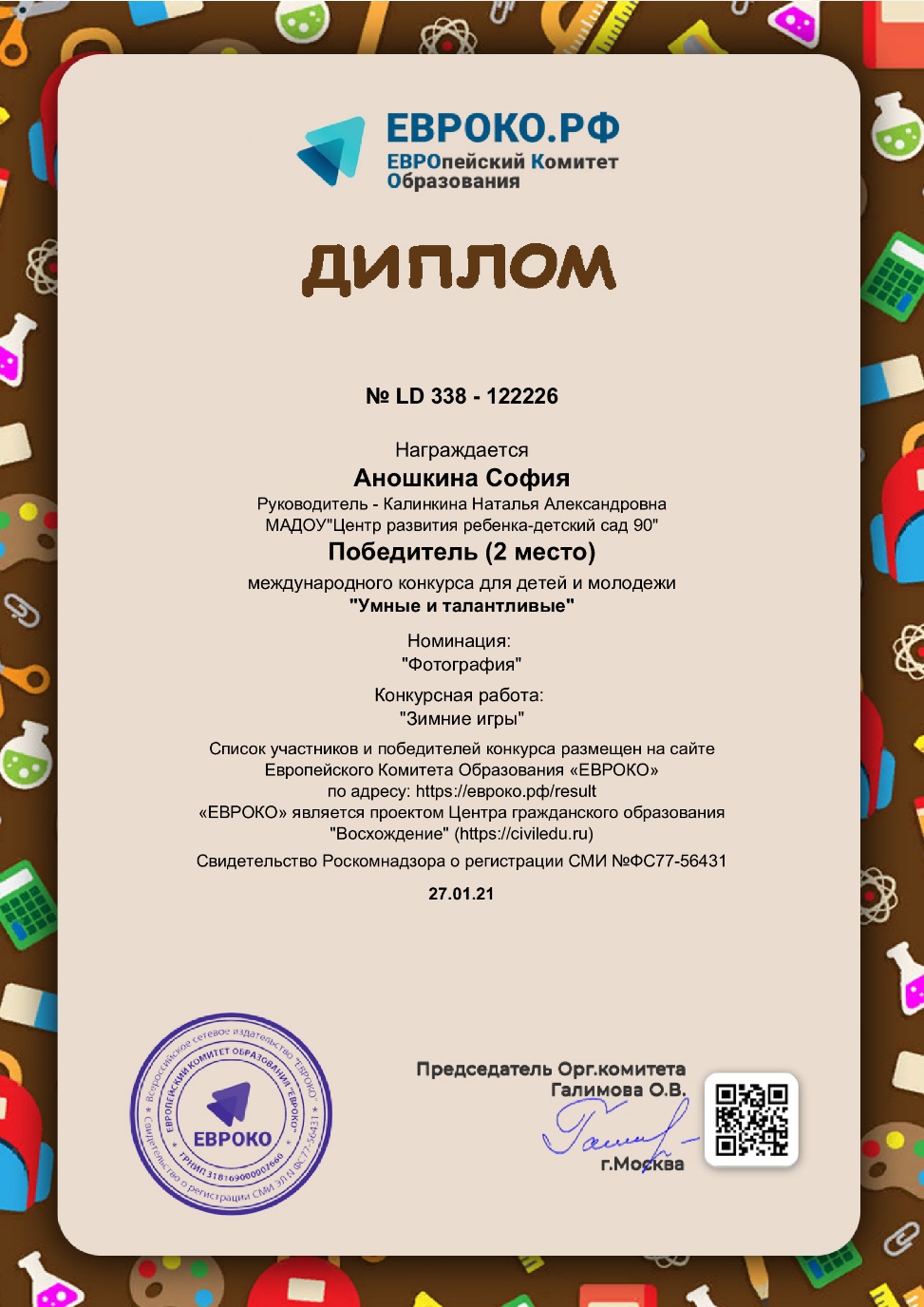 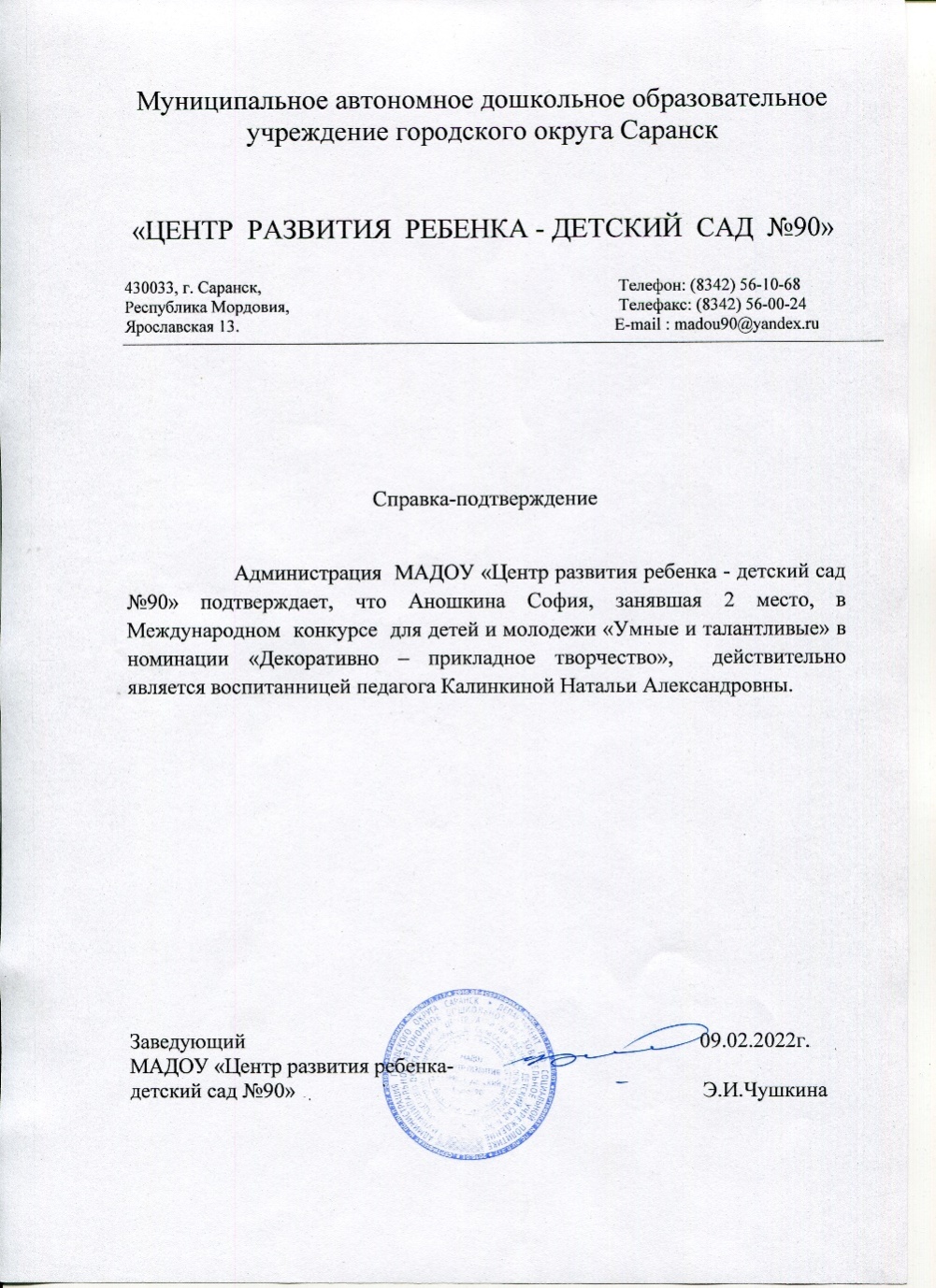 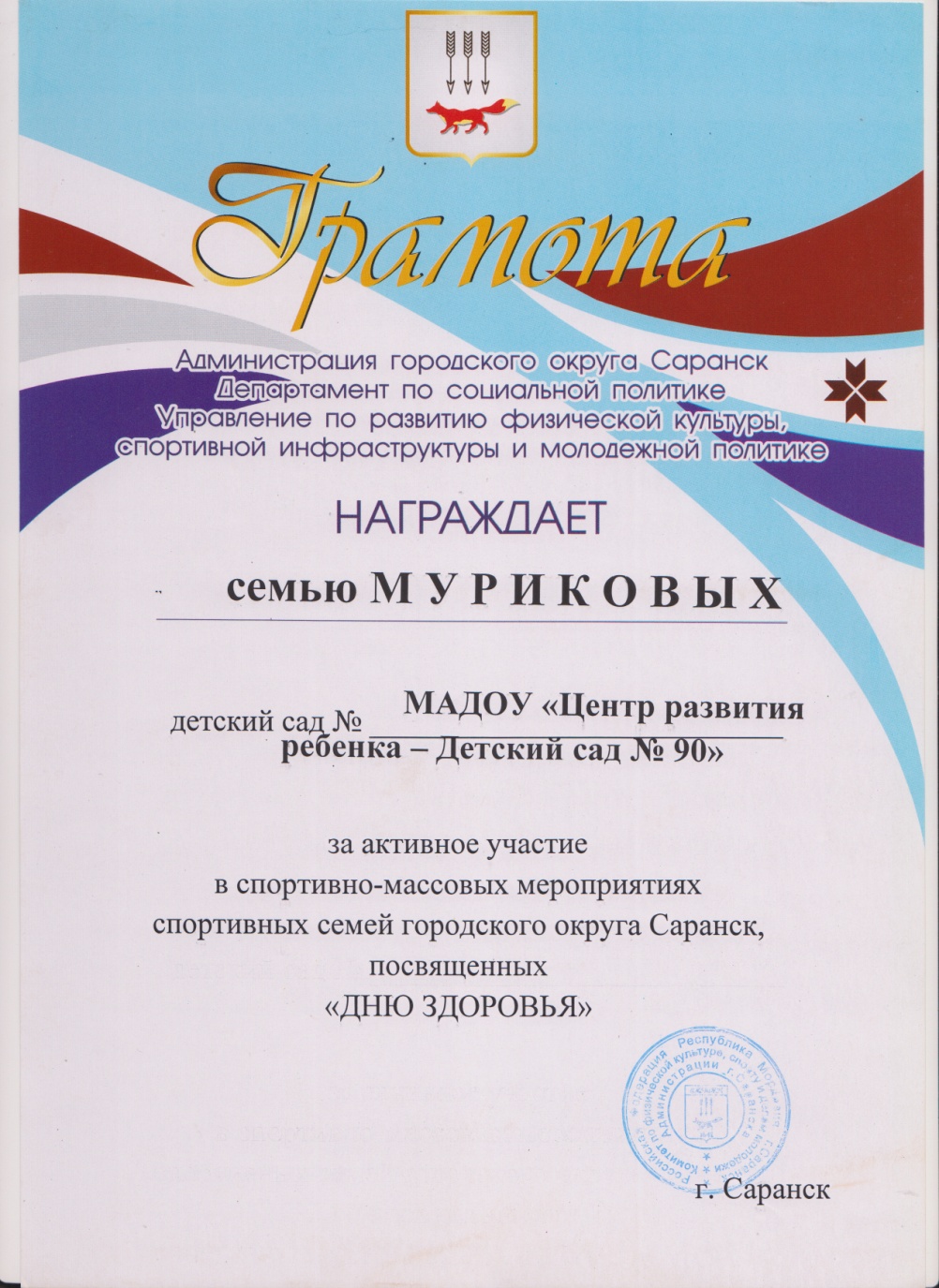 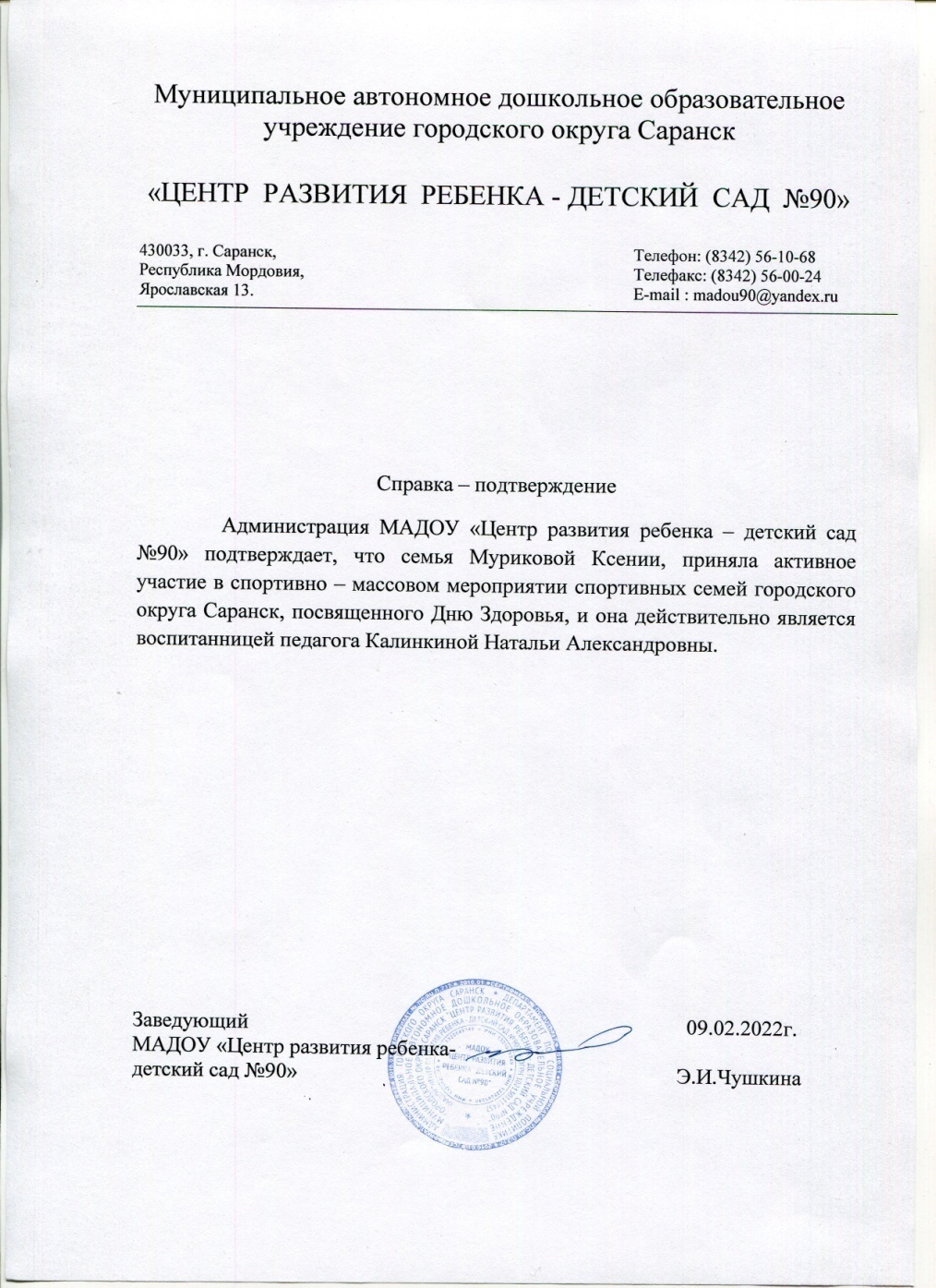 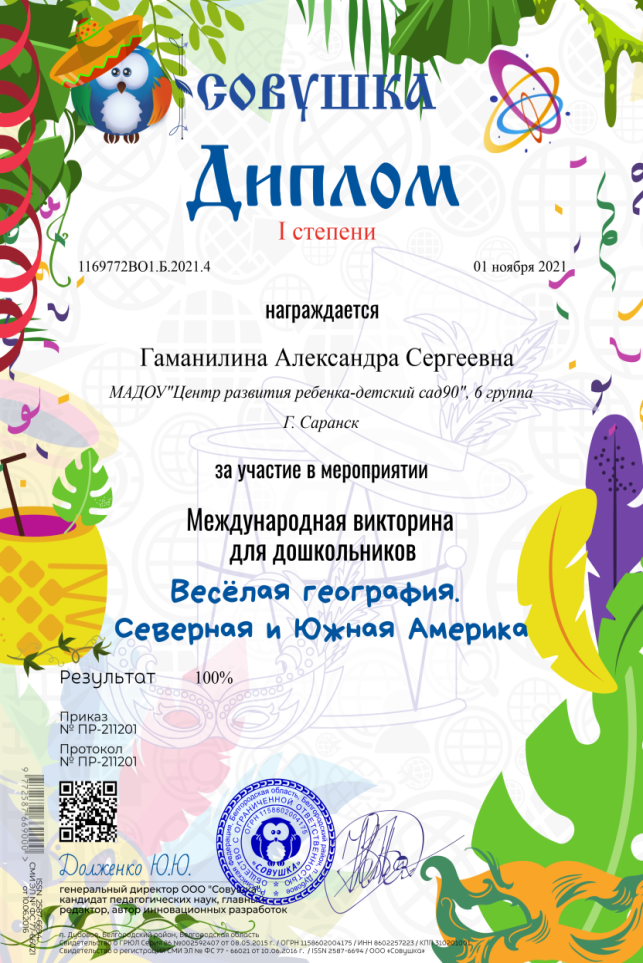 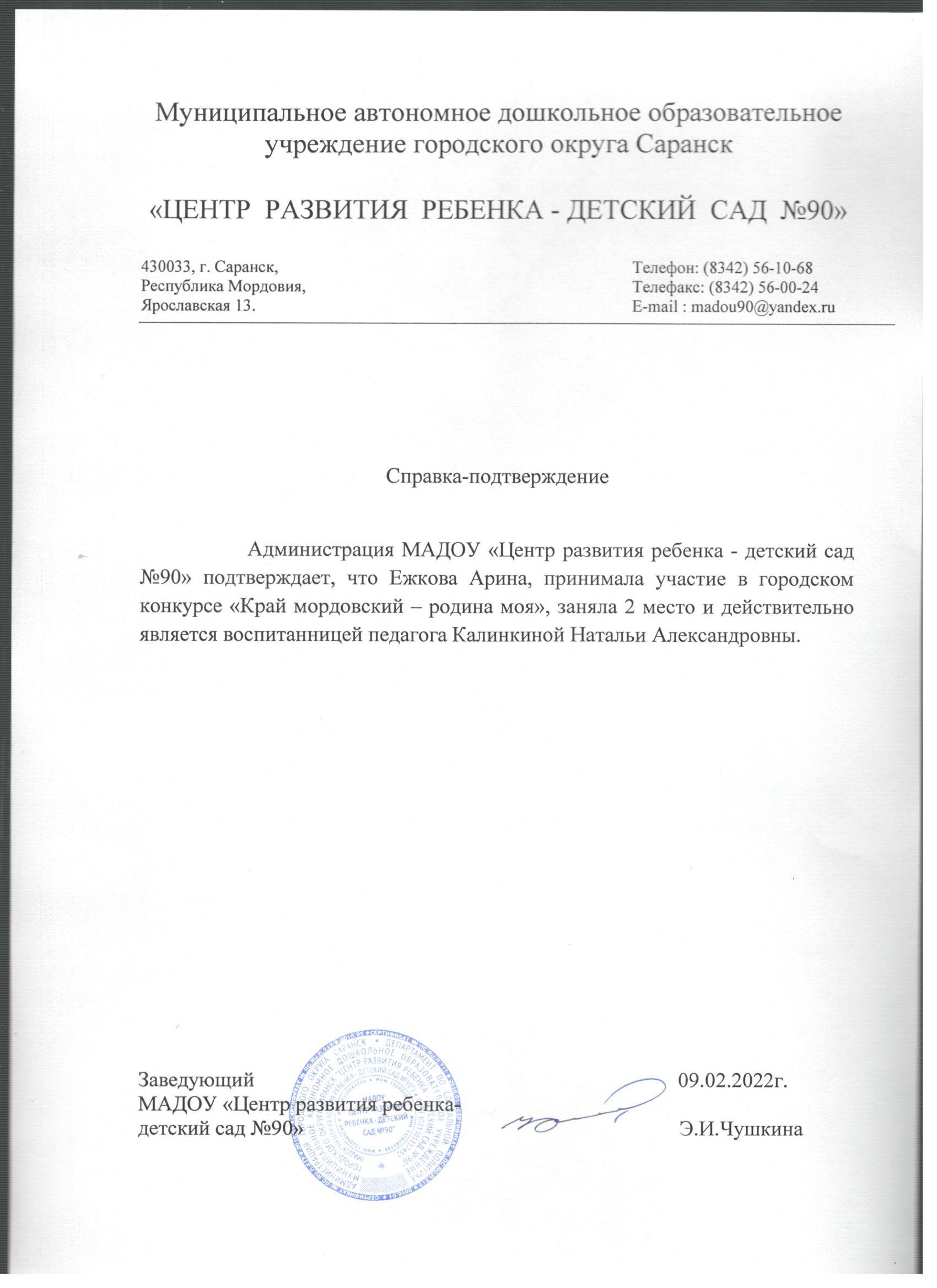 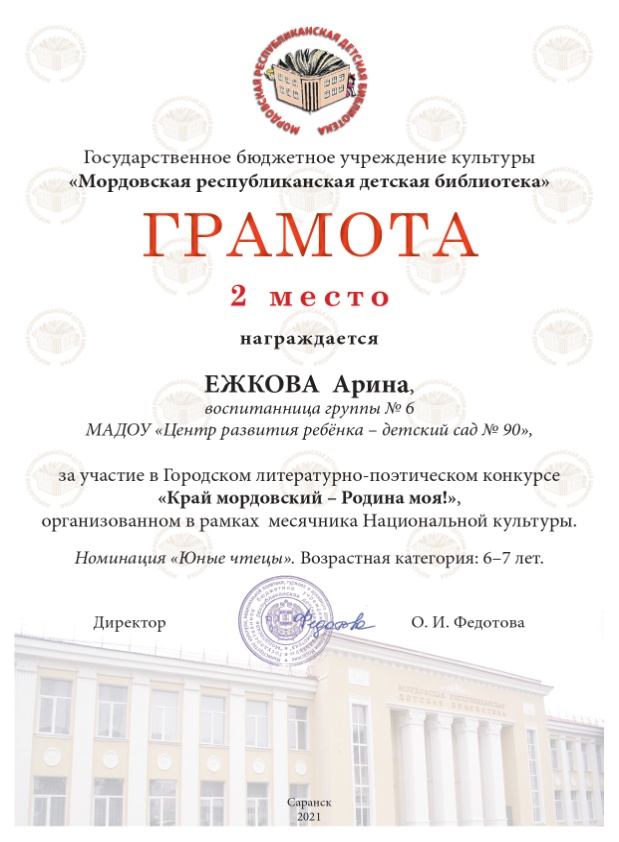 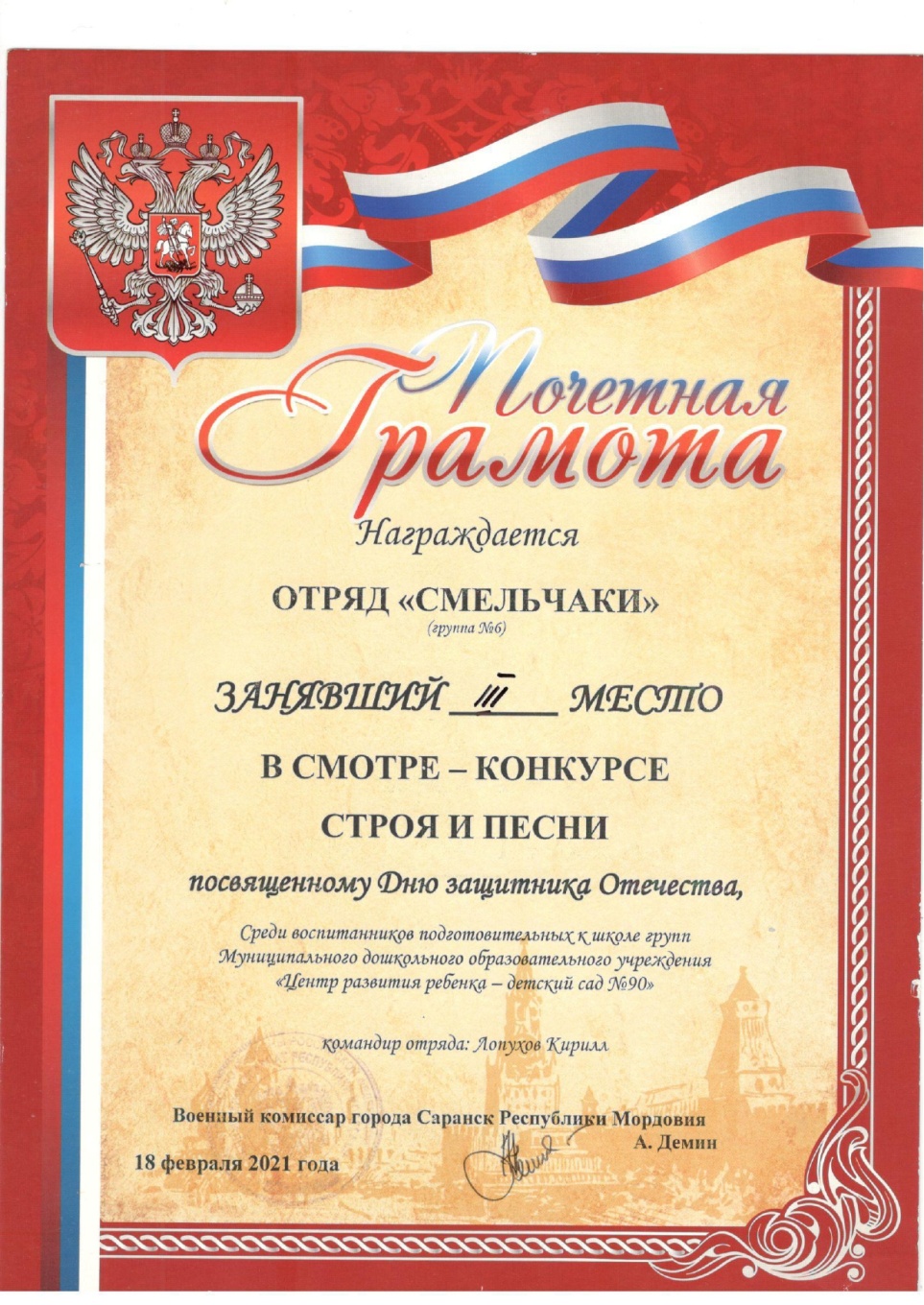 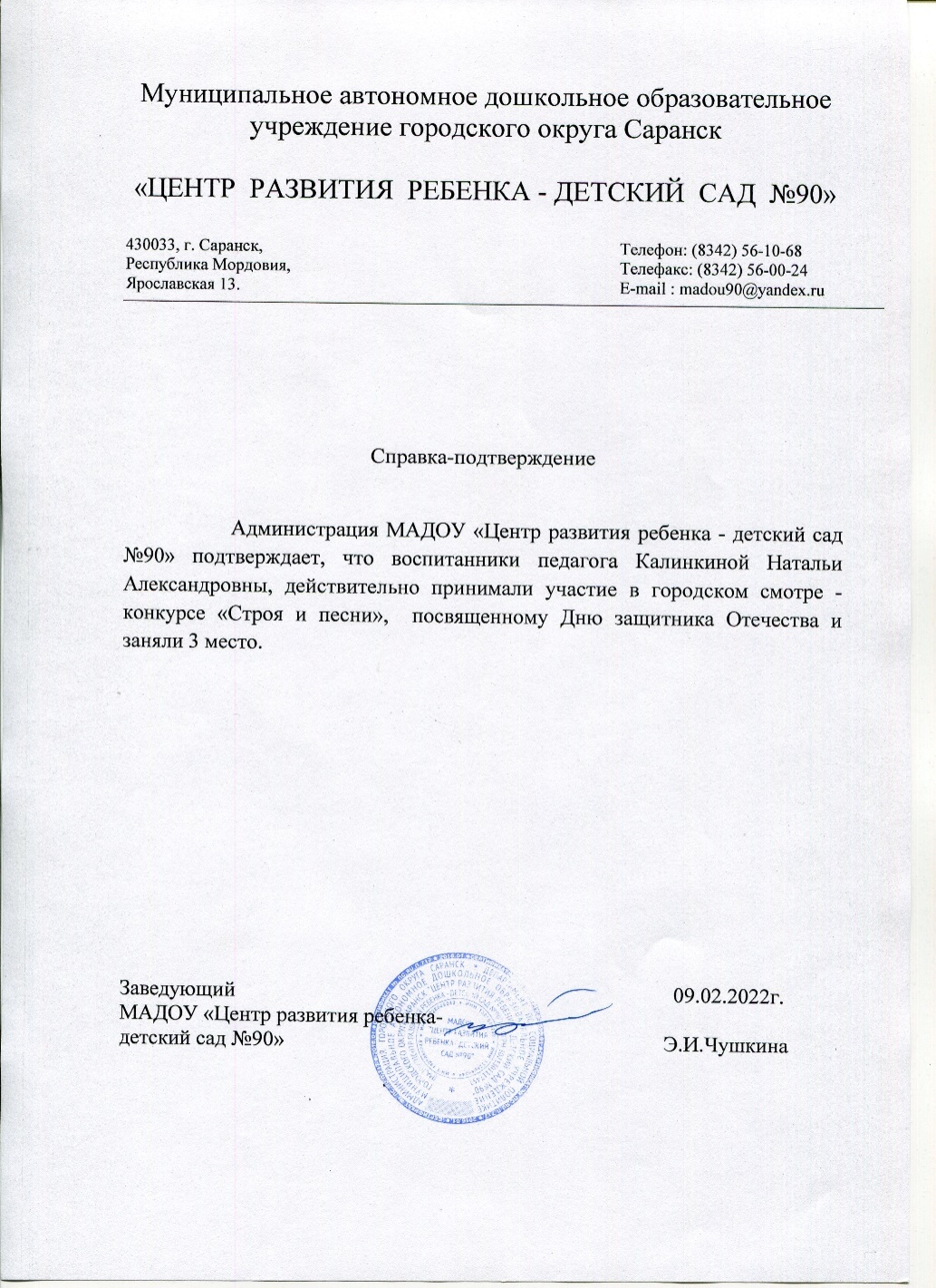 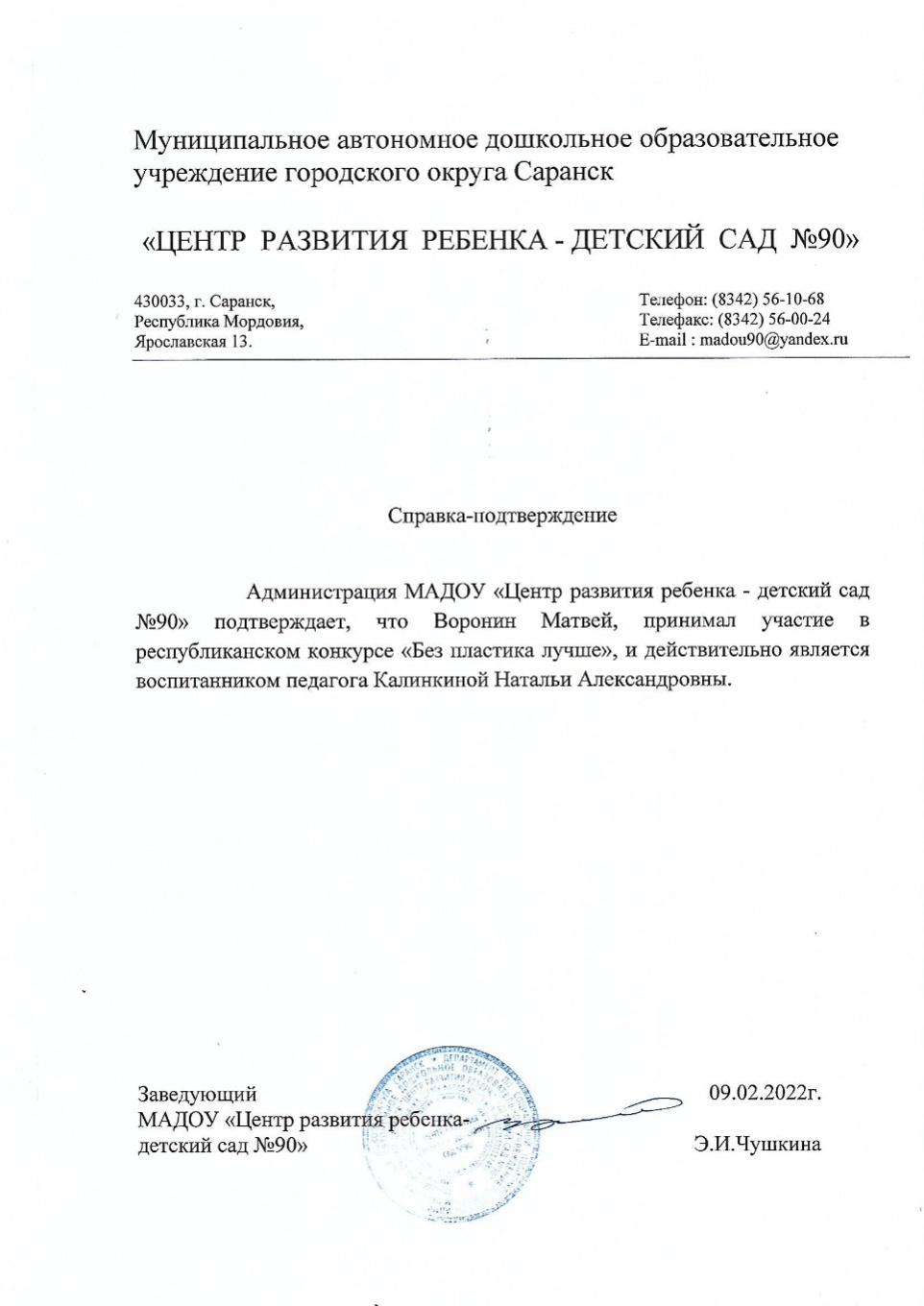 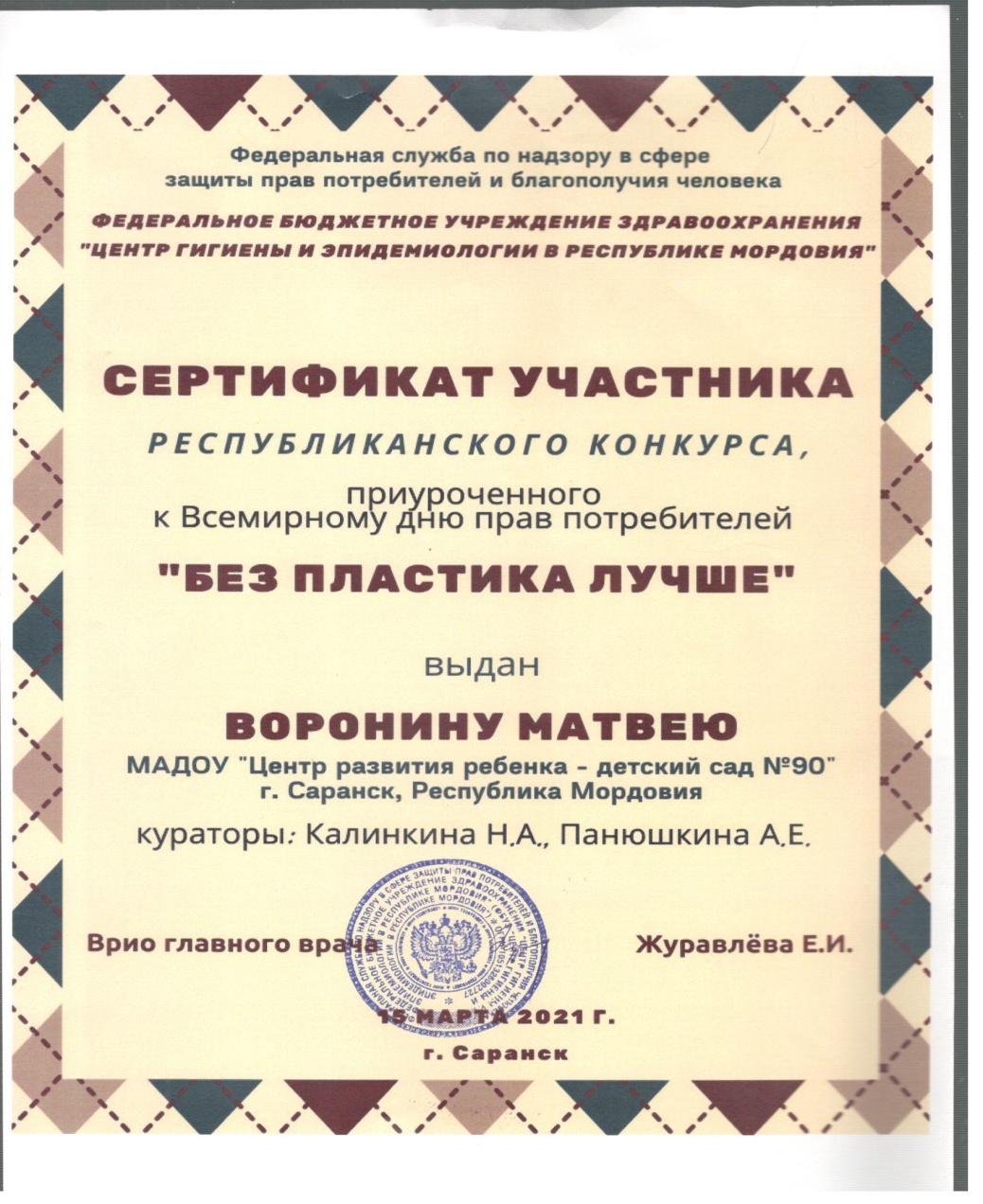 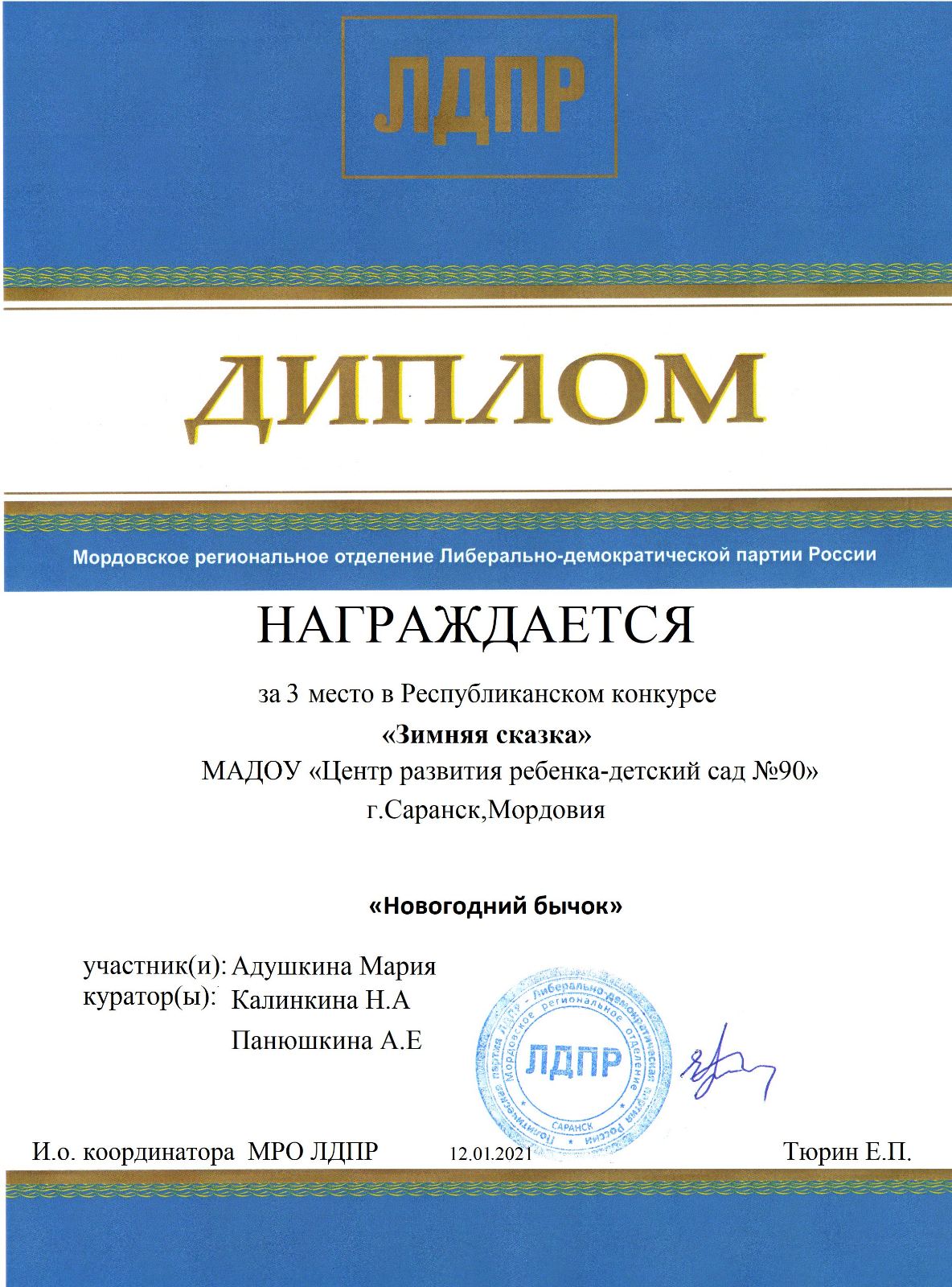 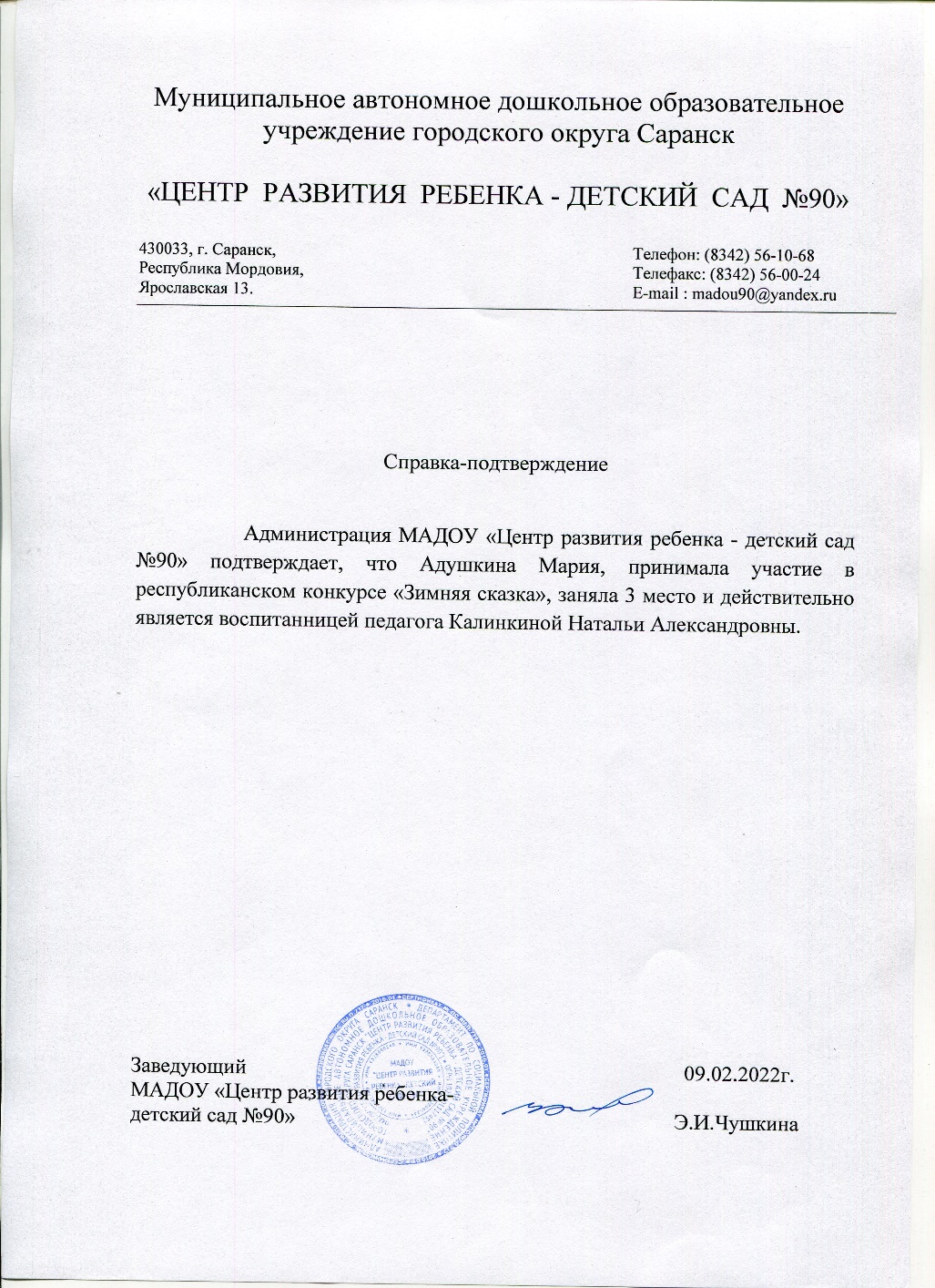 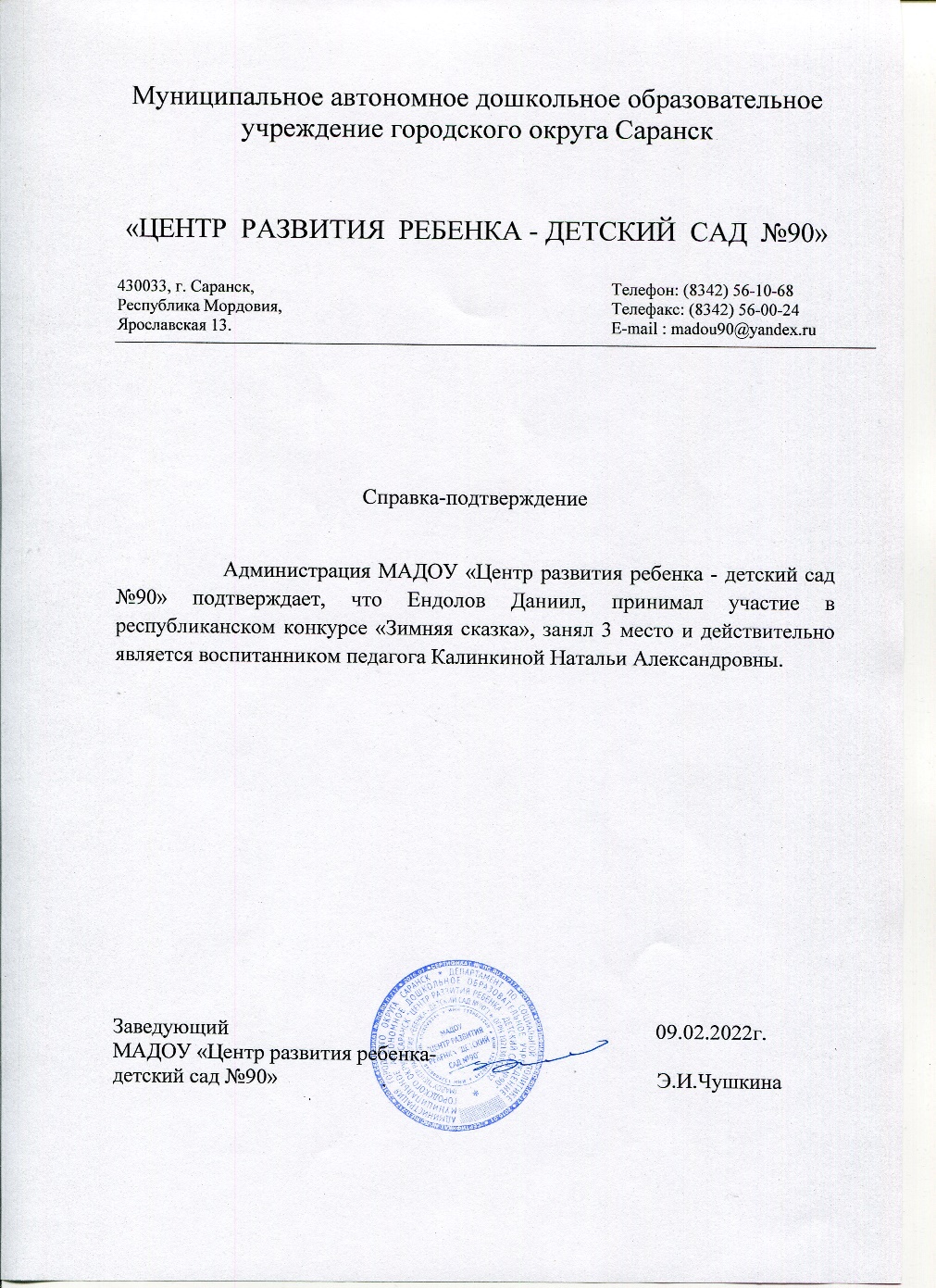 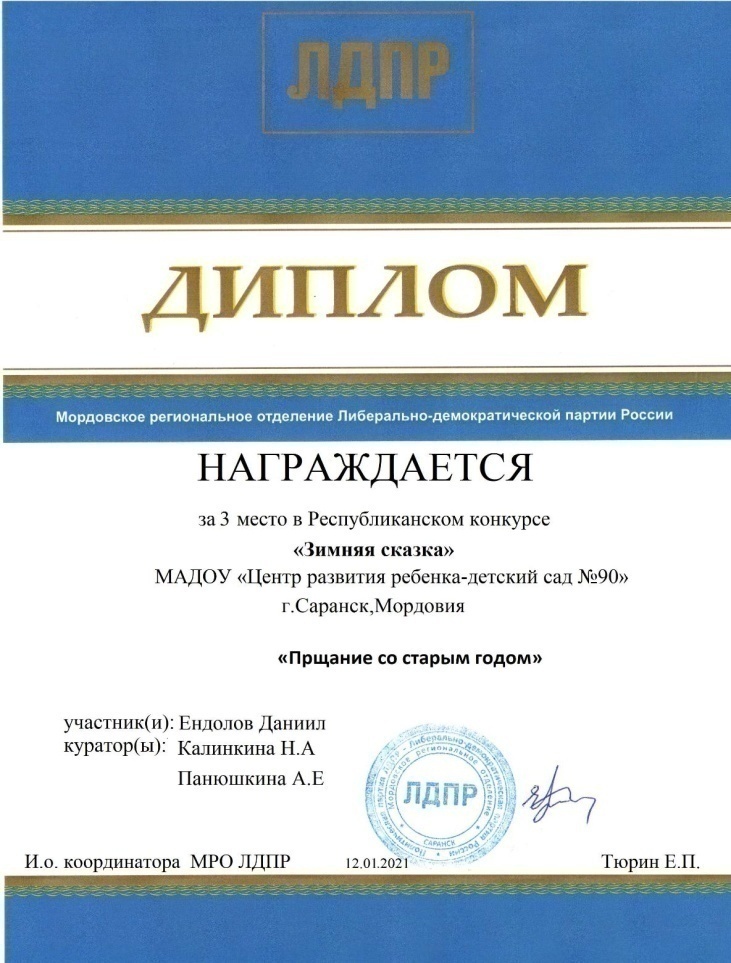 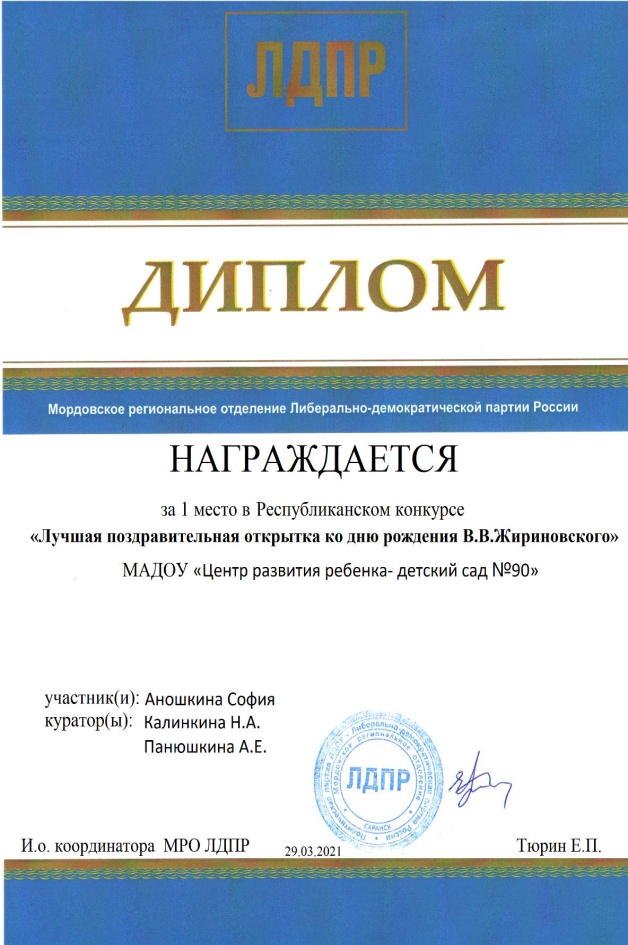 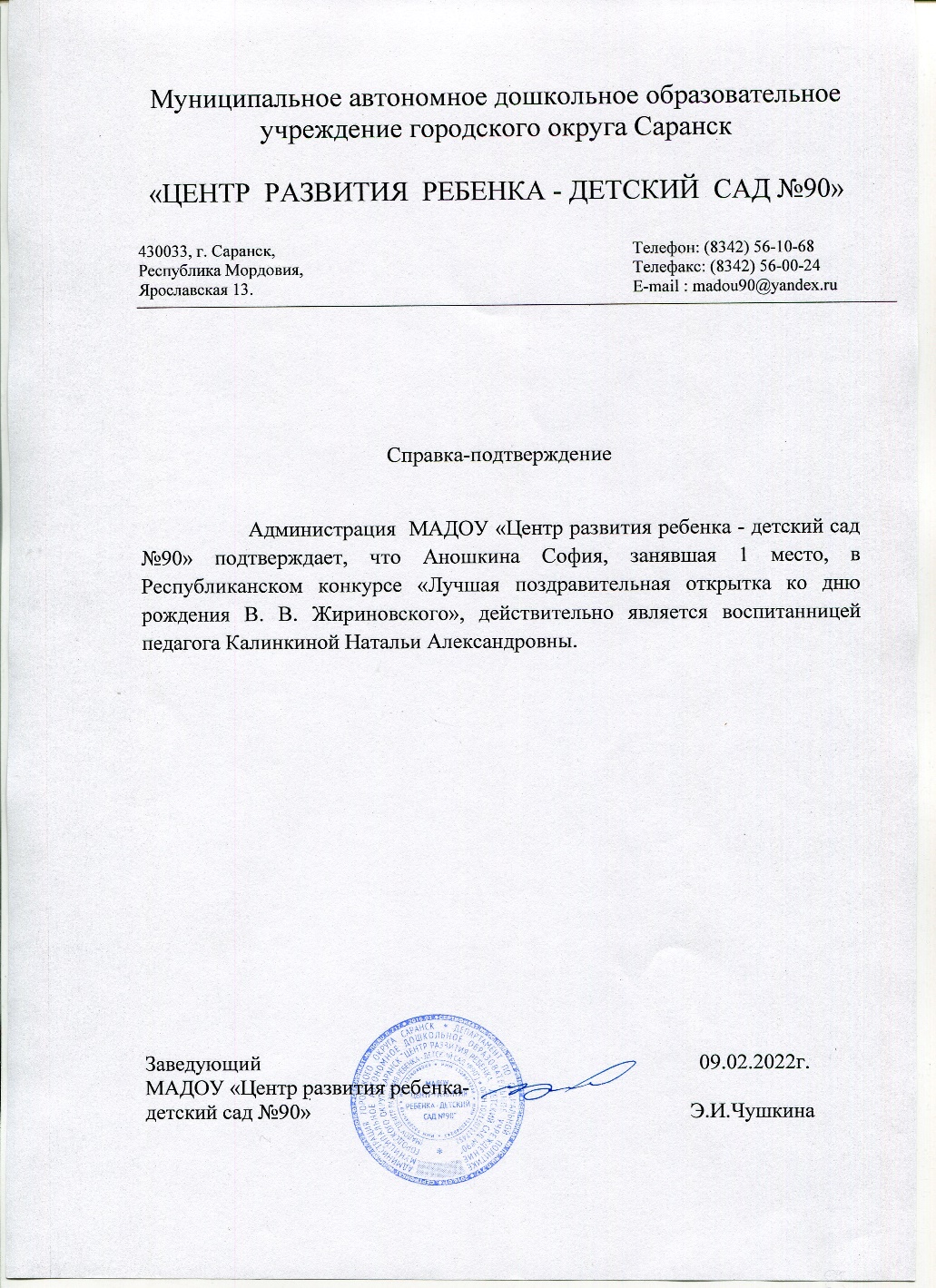 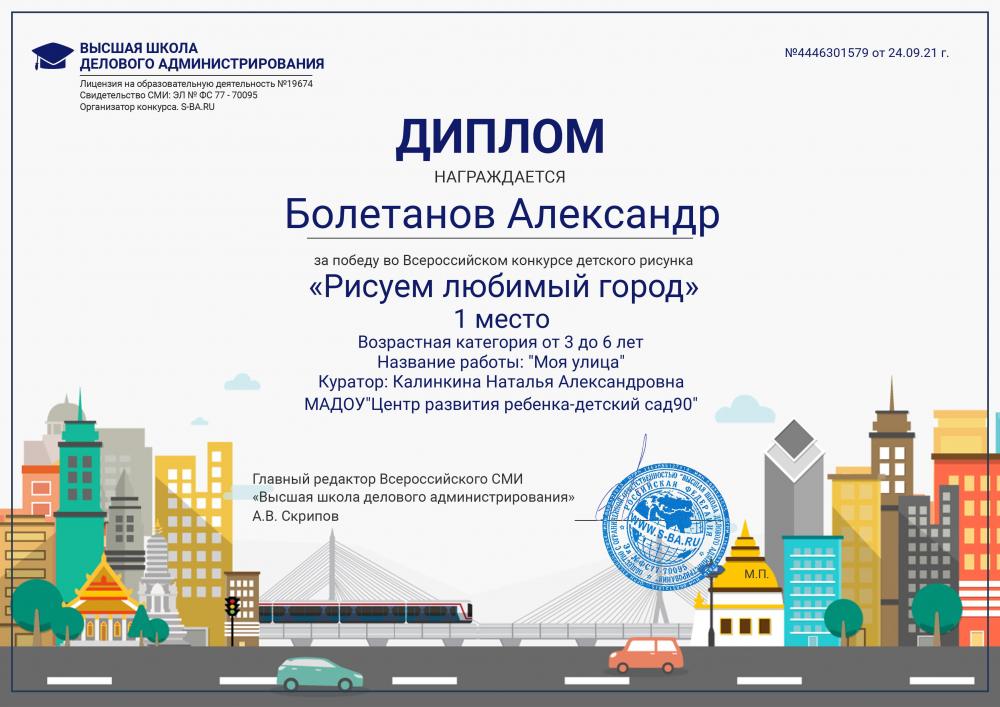 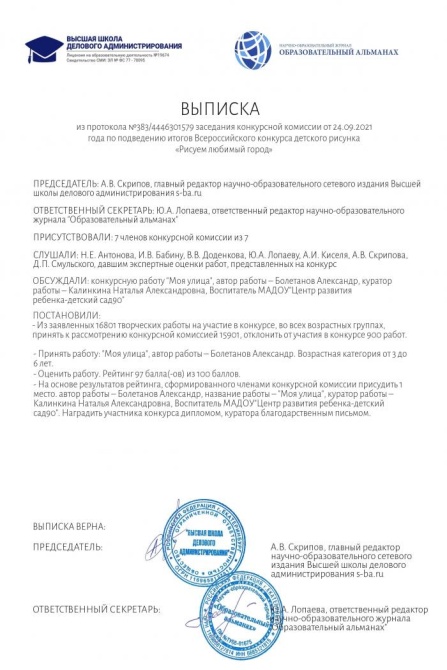 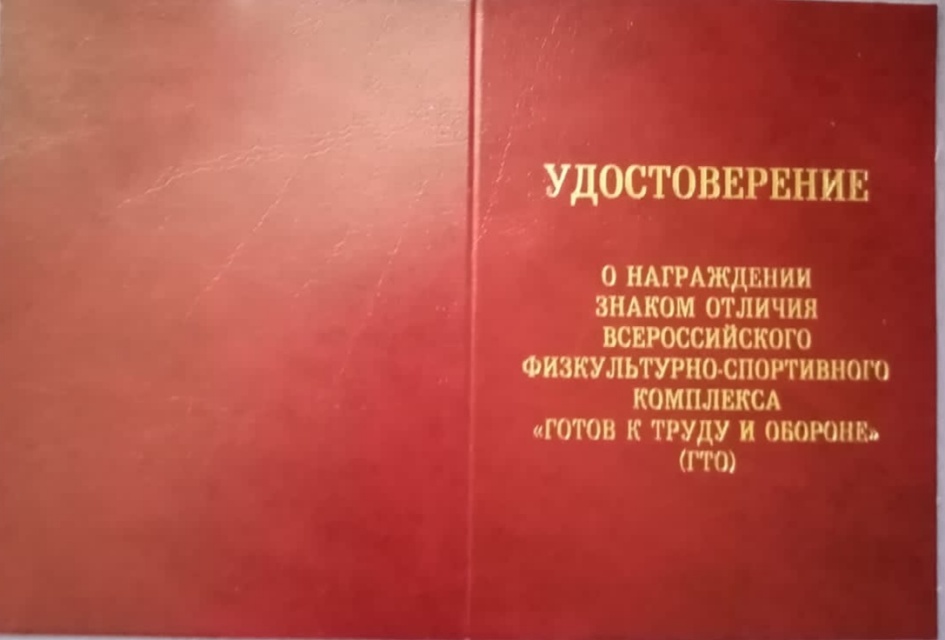 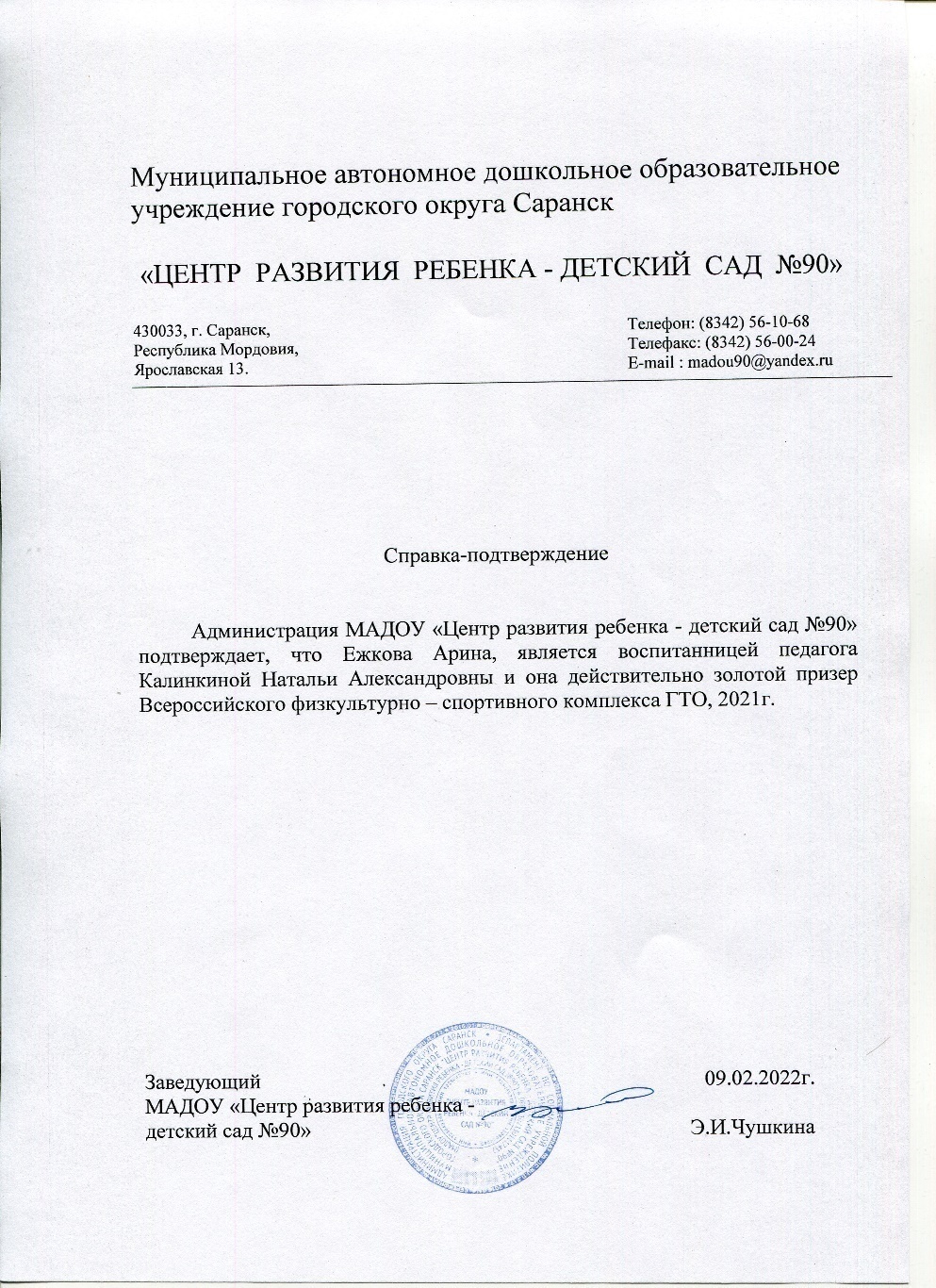 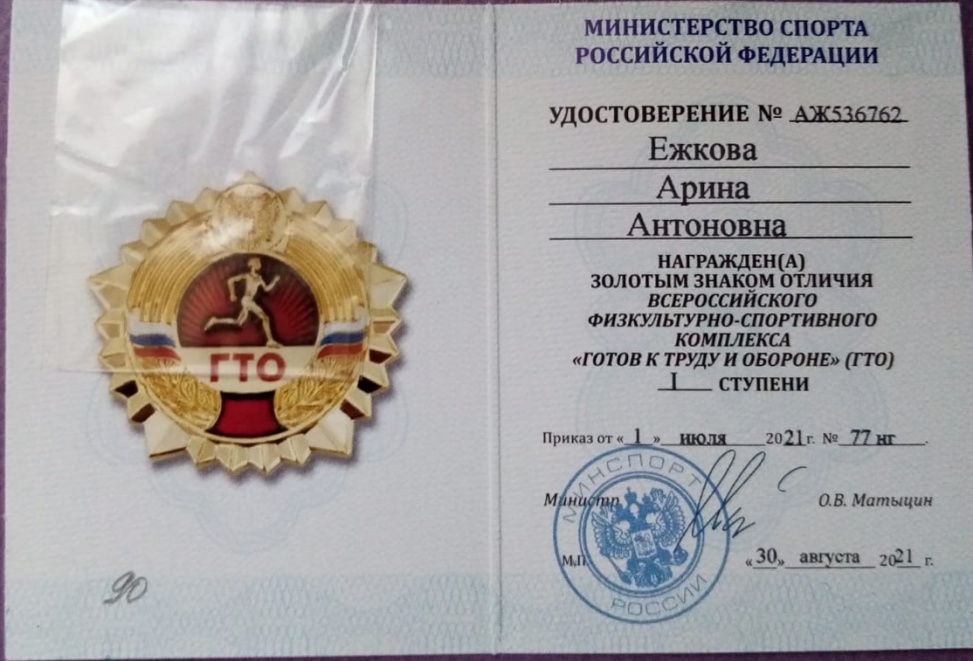 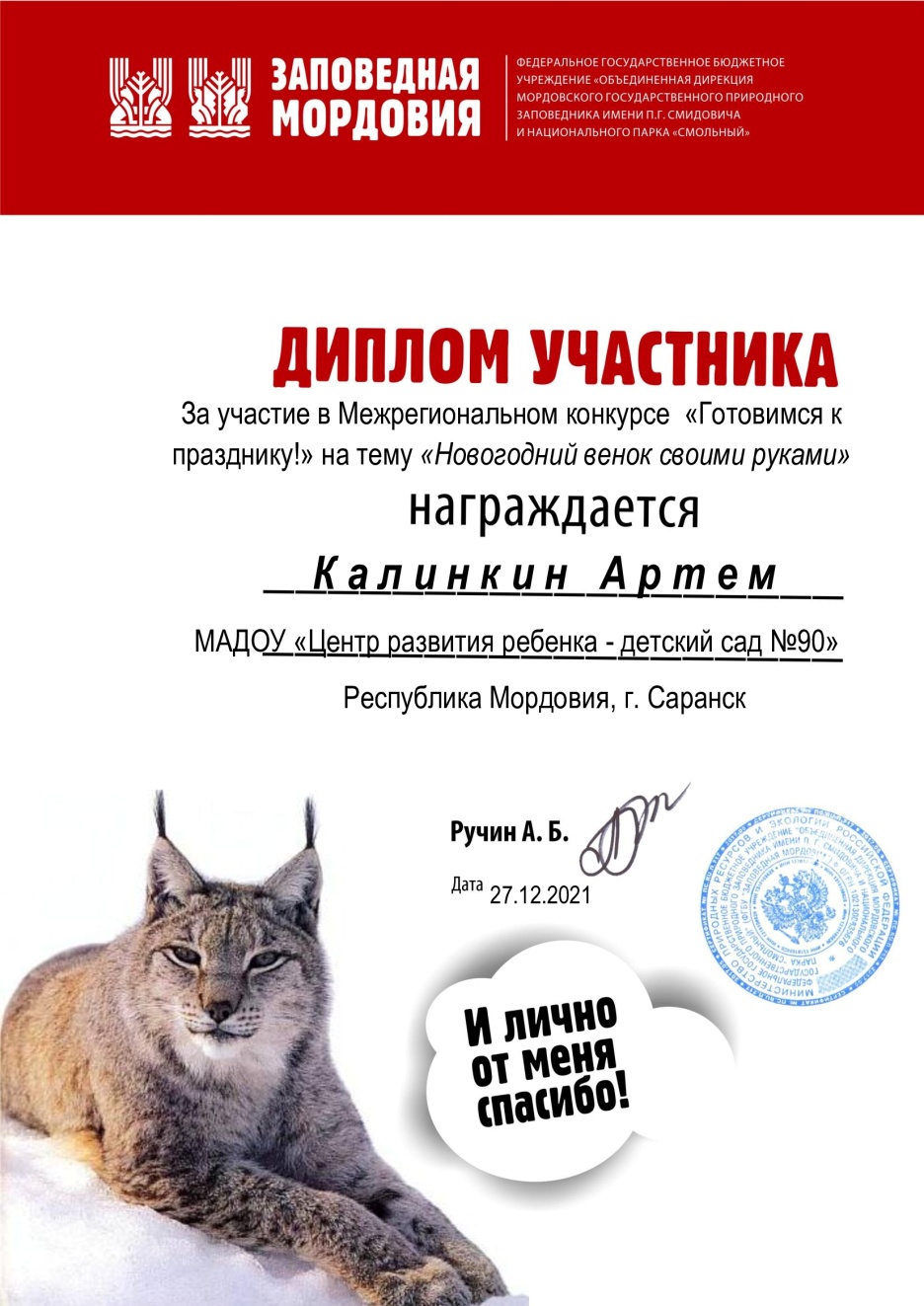 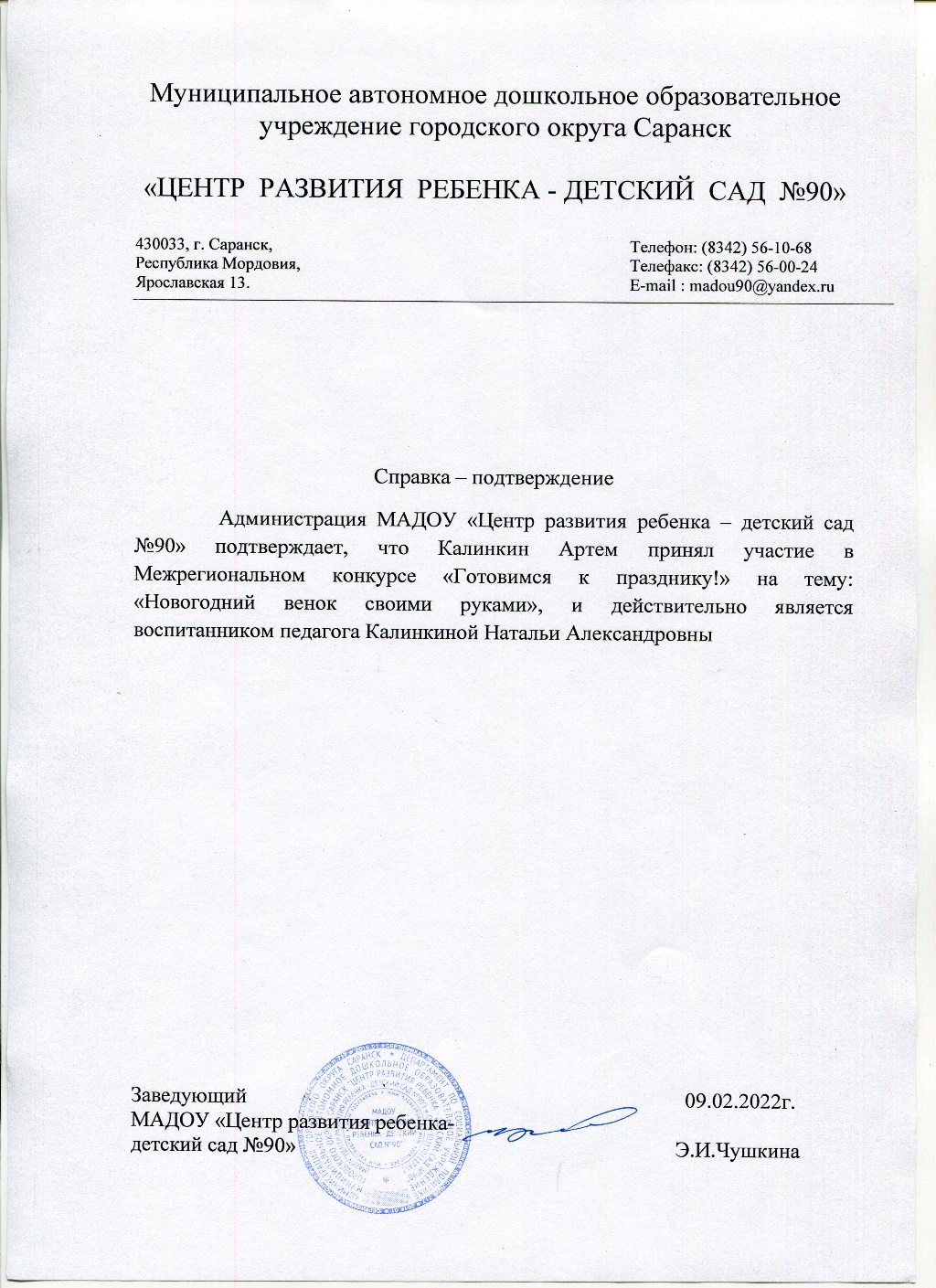 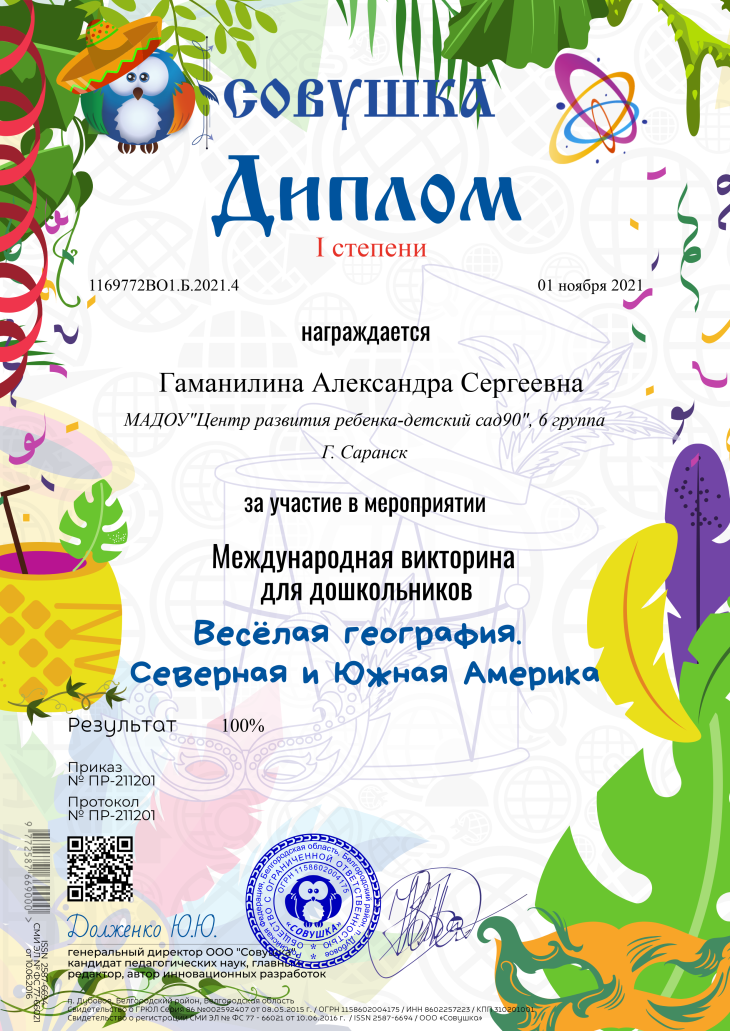 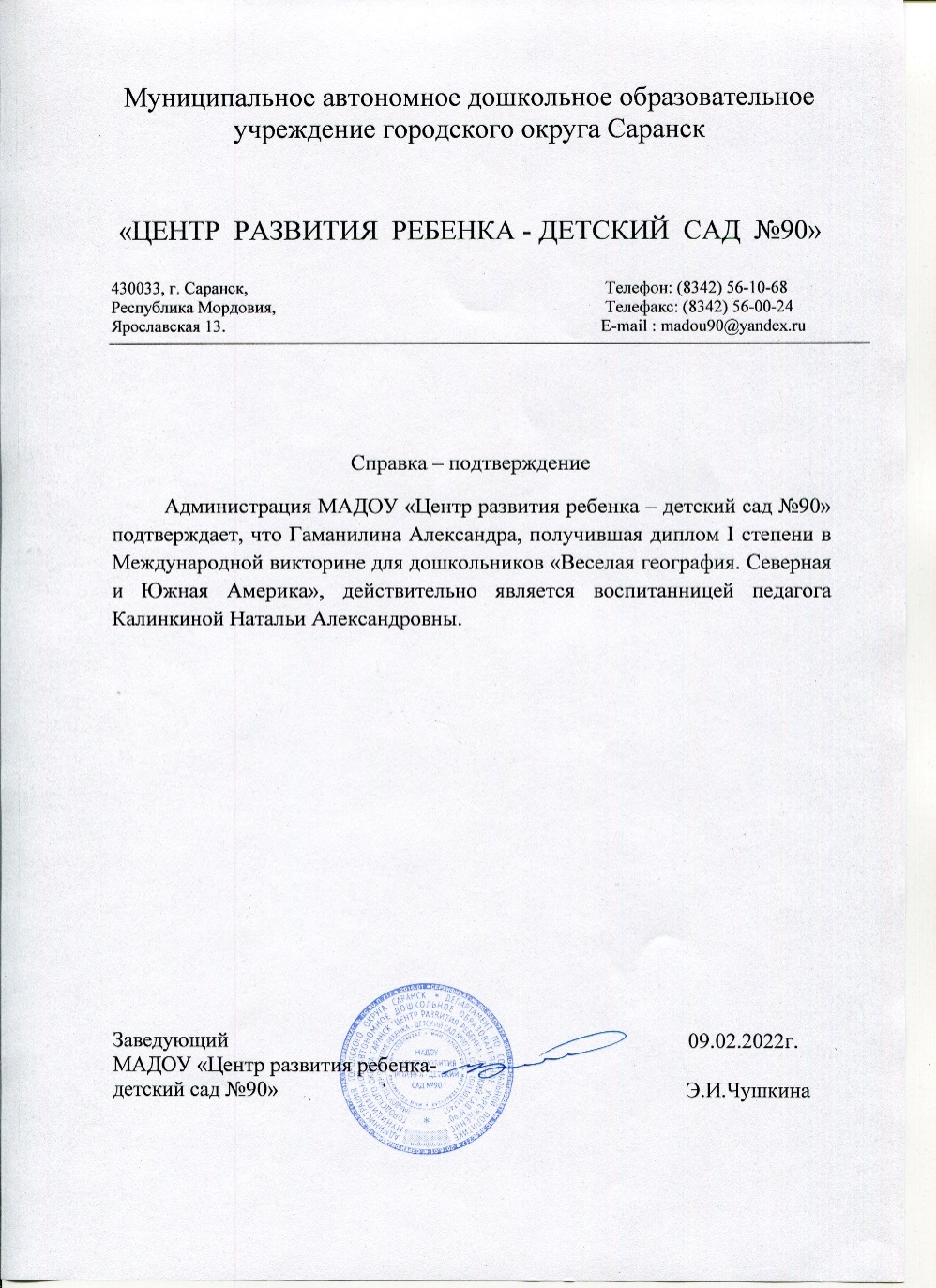 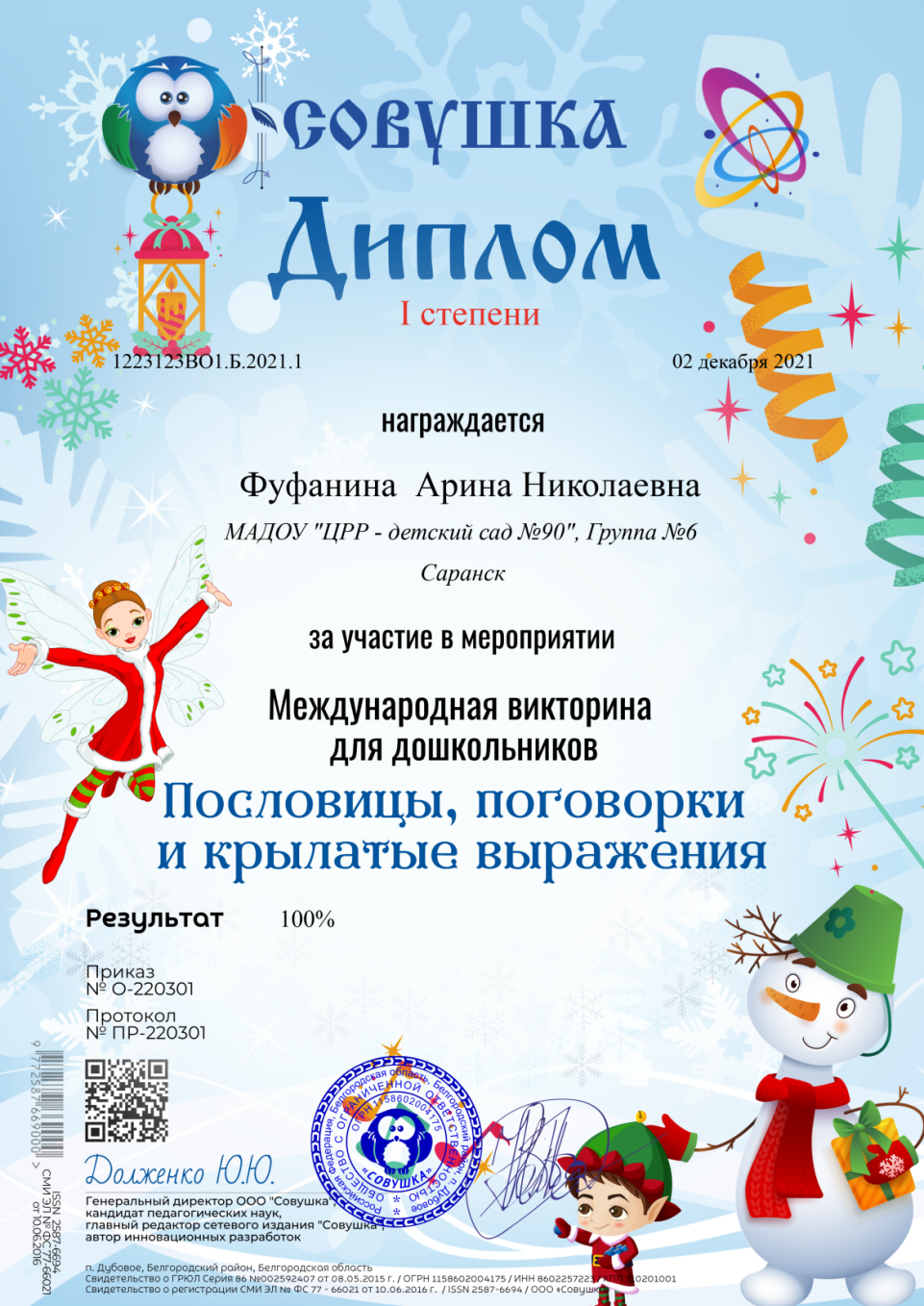 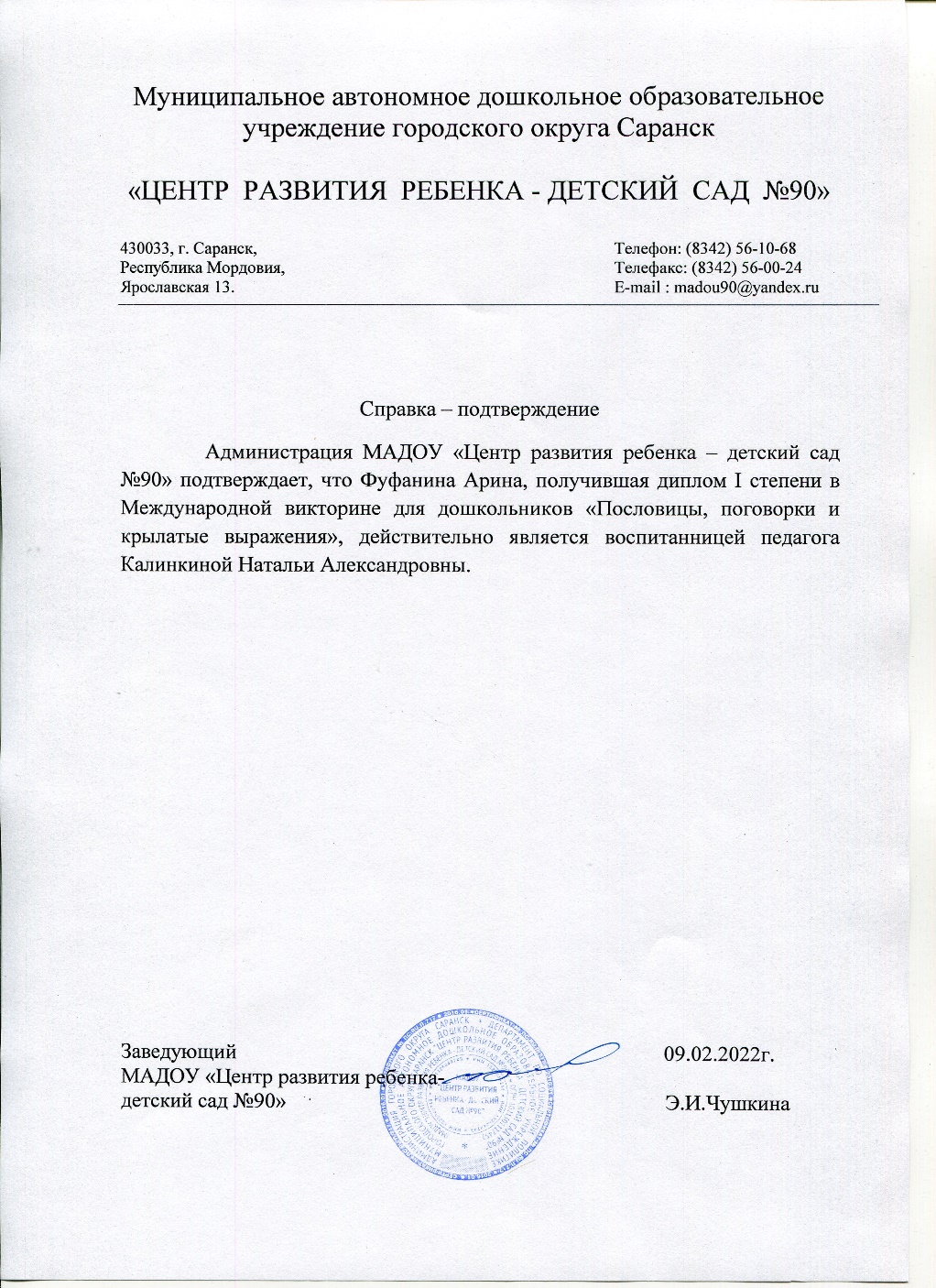 Наличие авторских программ, методических пособий
Раздел 5
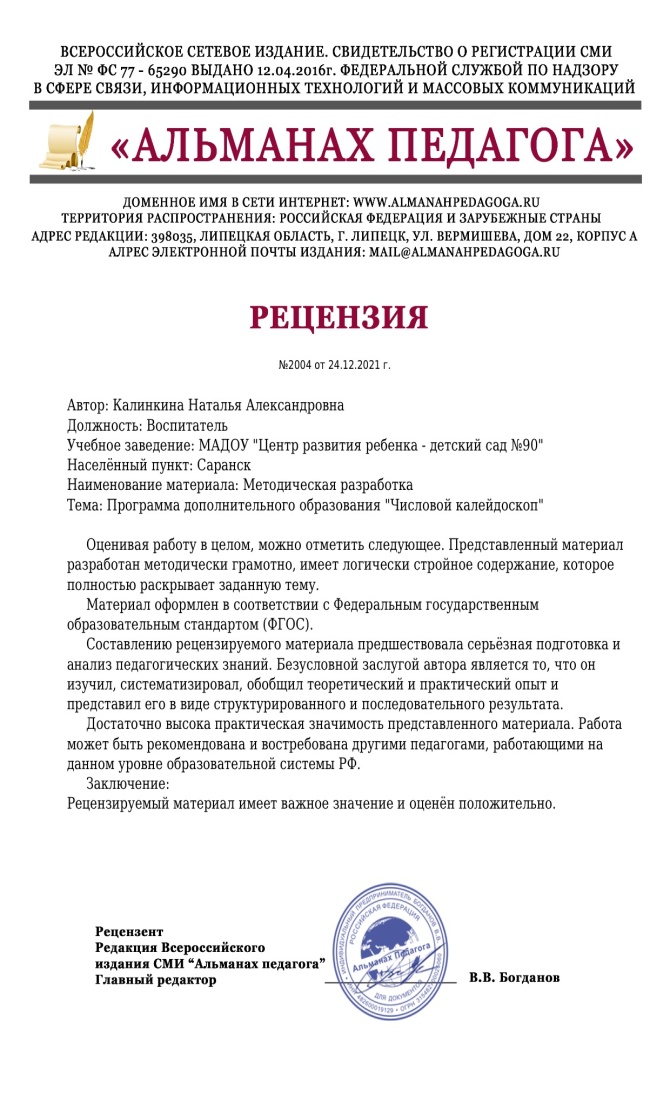 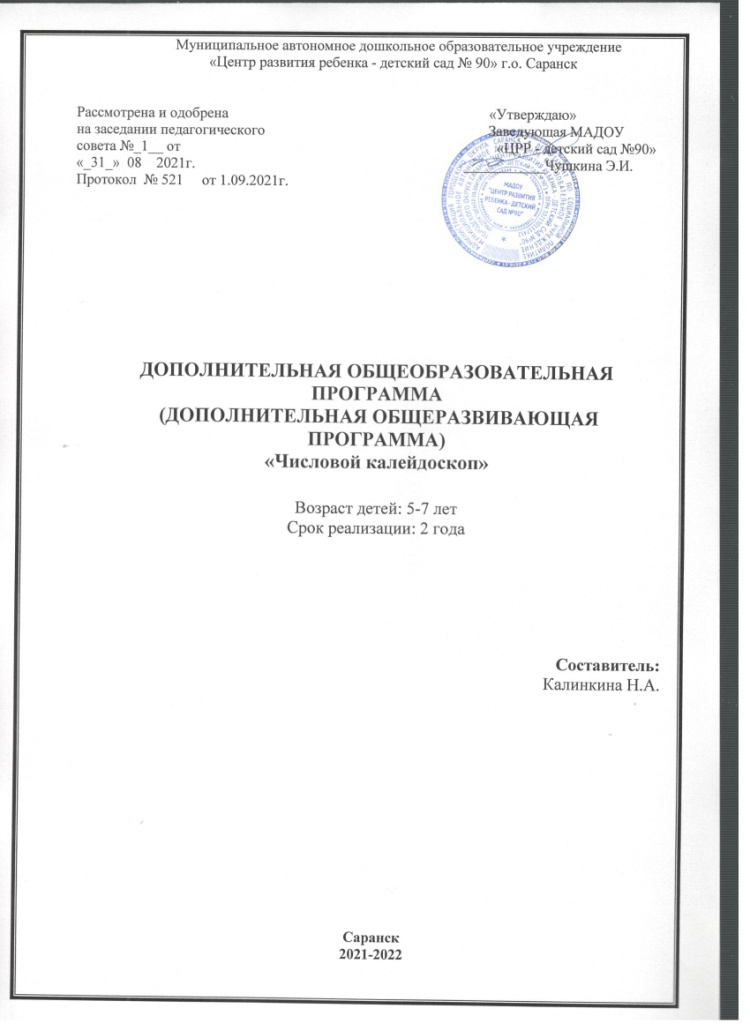 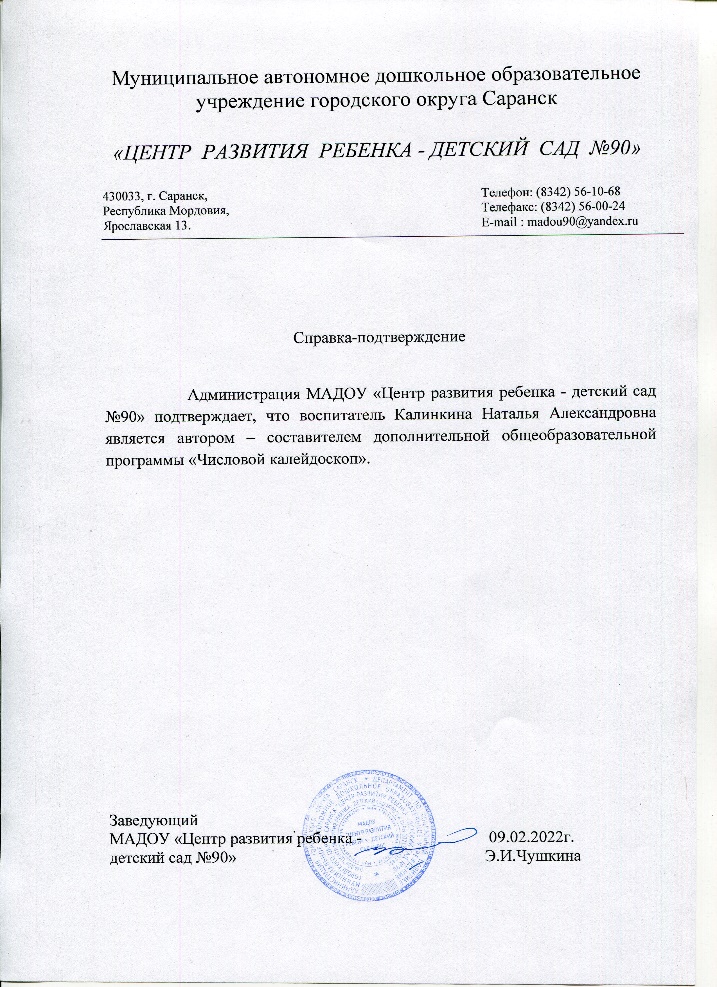 Выступления на заседаниях методических советов, научно-практических конференциях, педагогических чтениях, семинарах, секциях, форумах, радиопередачах (очно)
Раздел 6
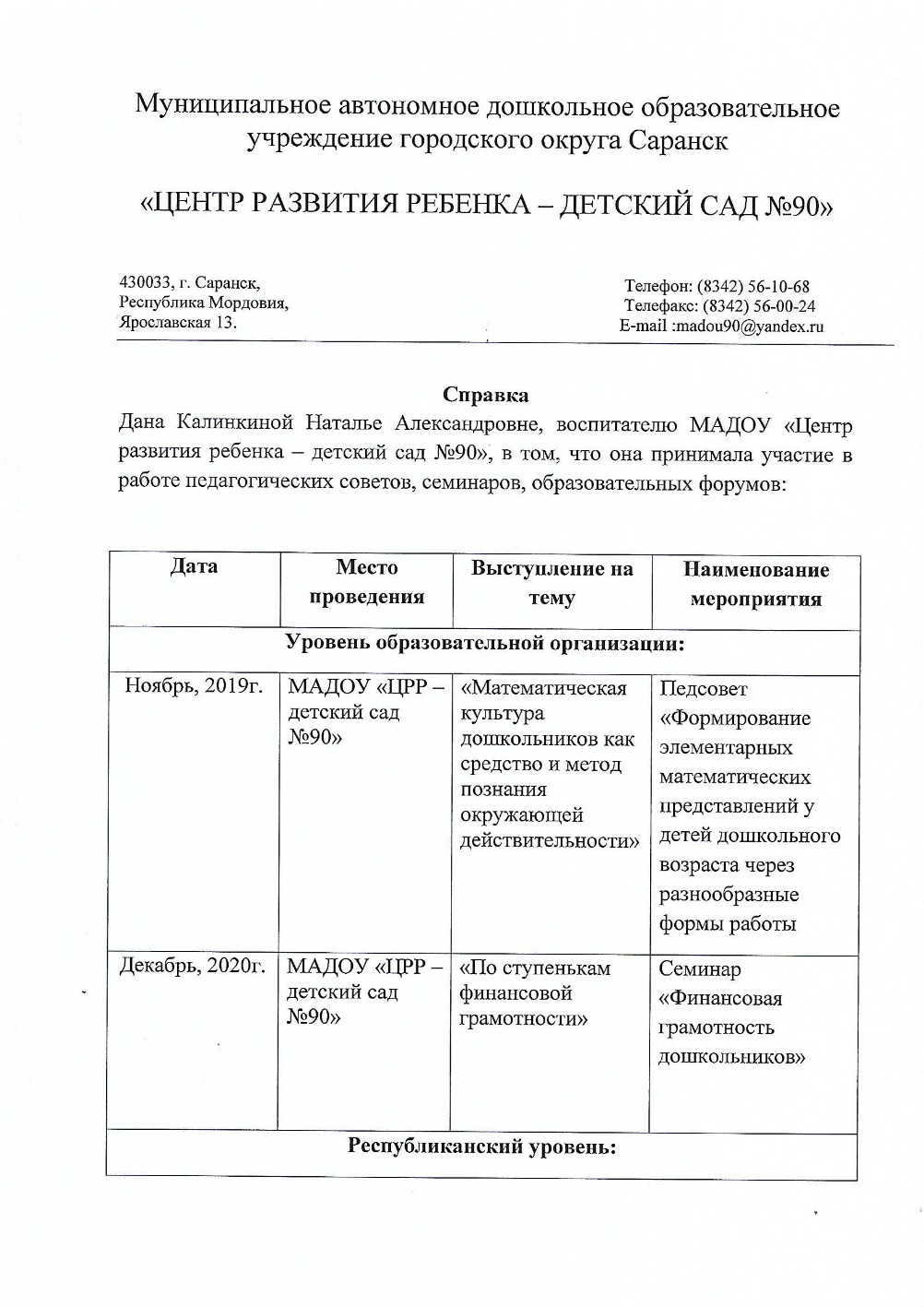 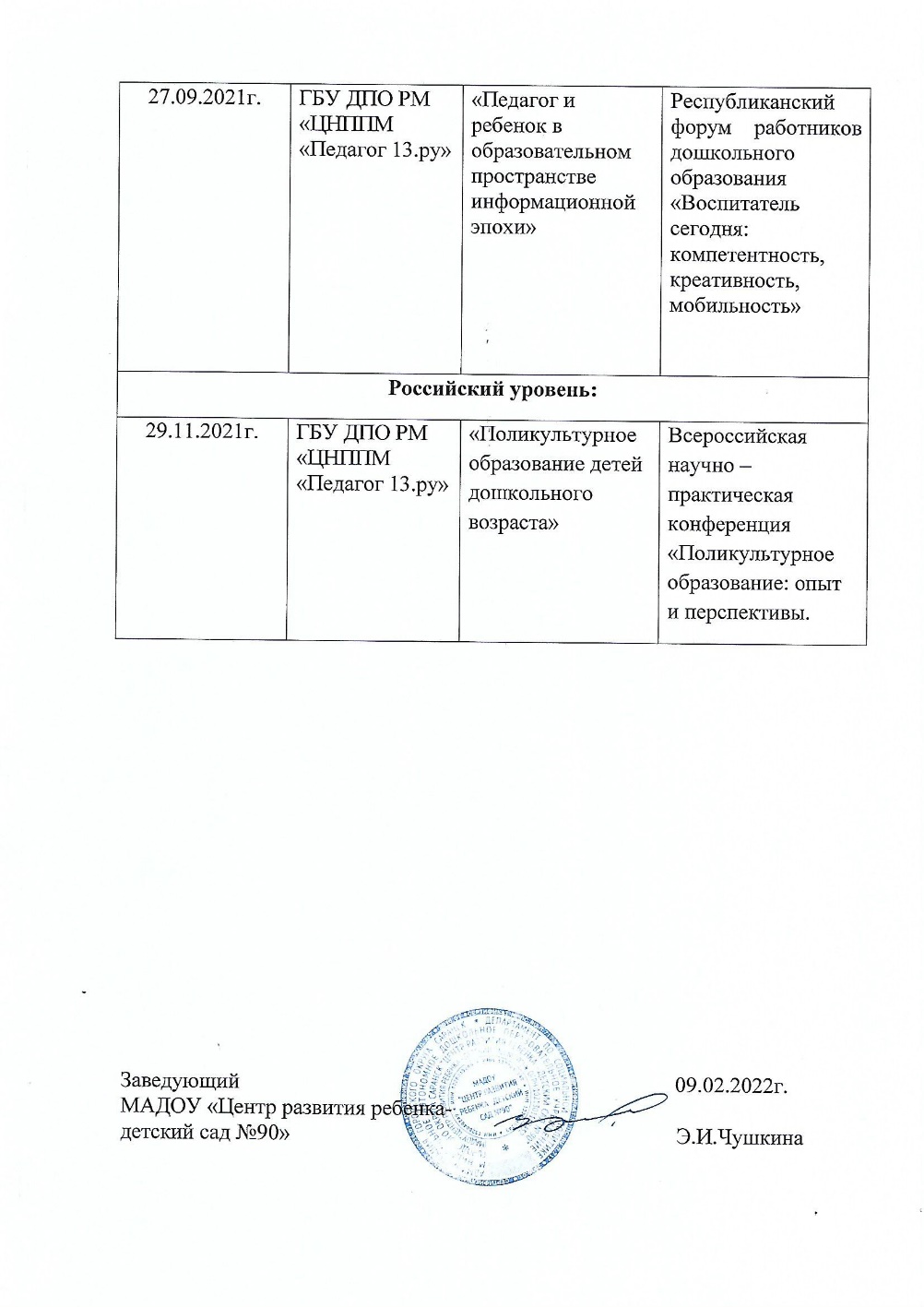 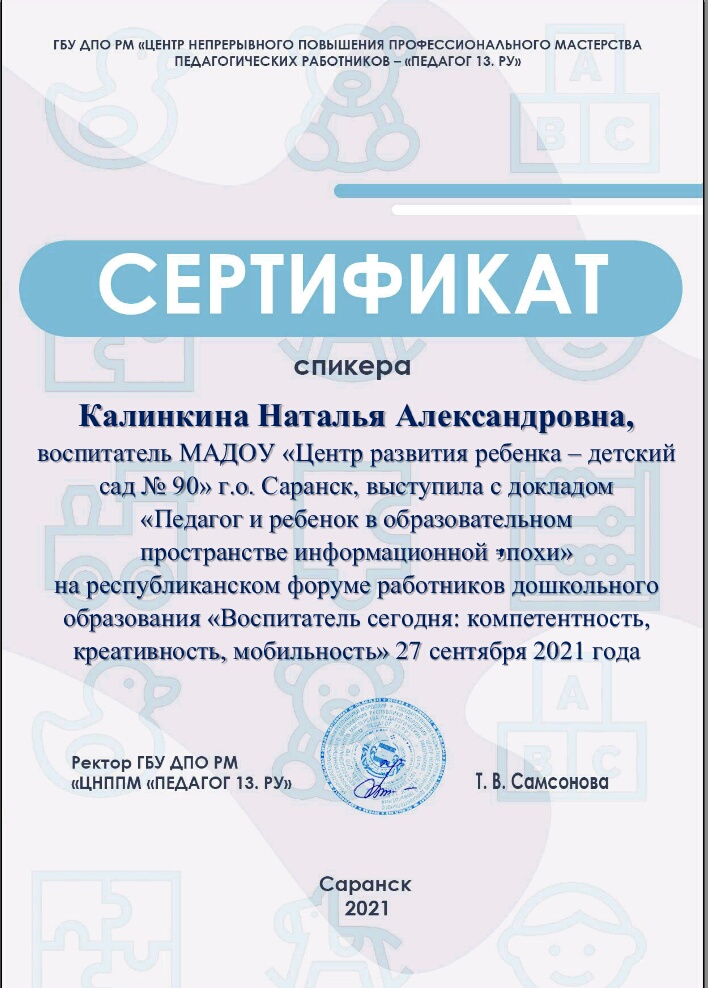 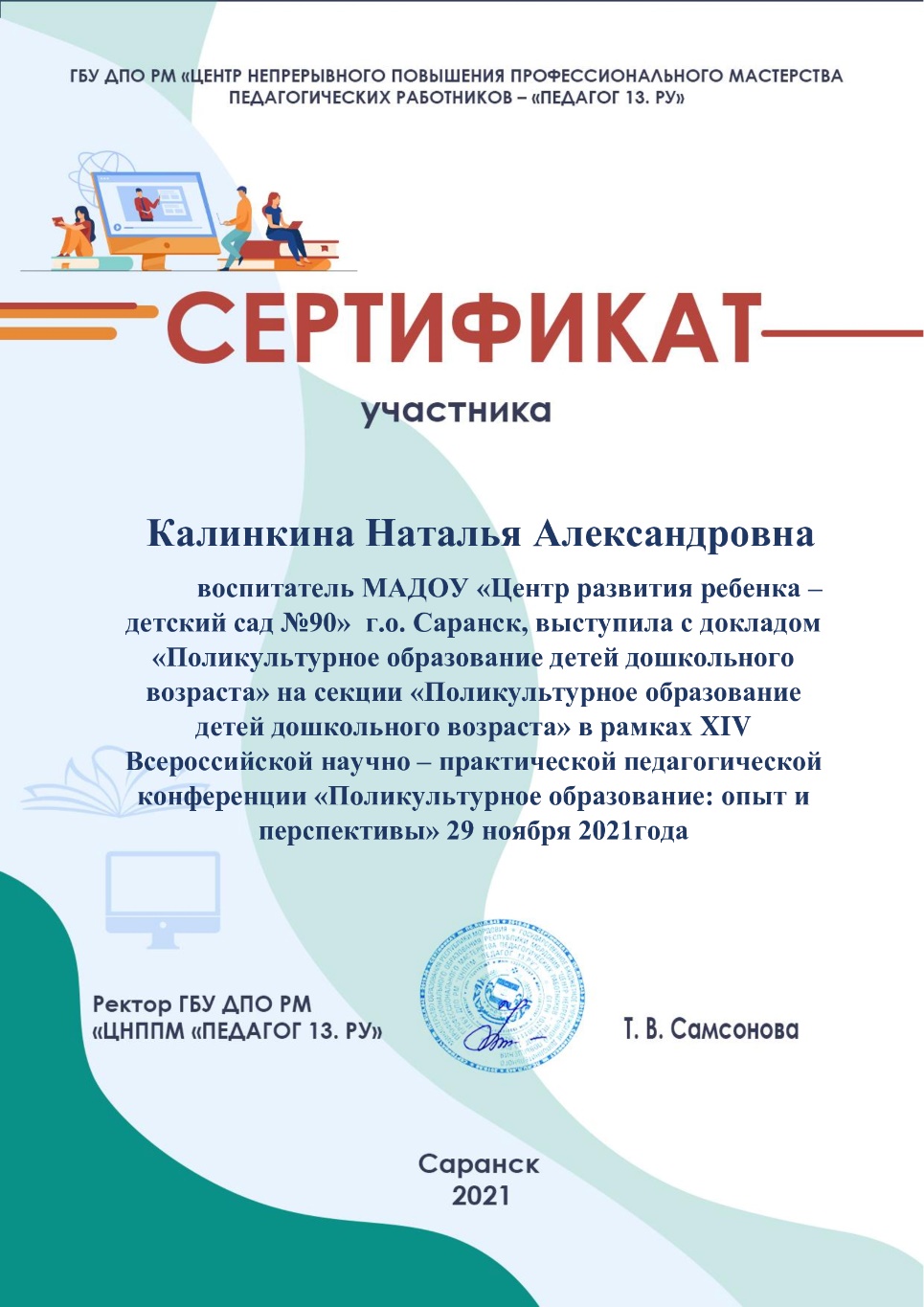 Проведение открытых занятий, мастер-классов, мероприятий
Раздел 7
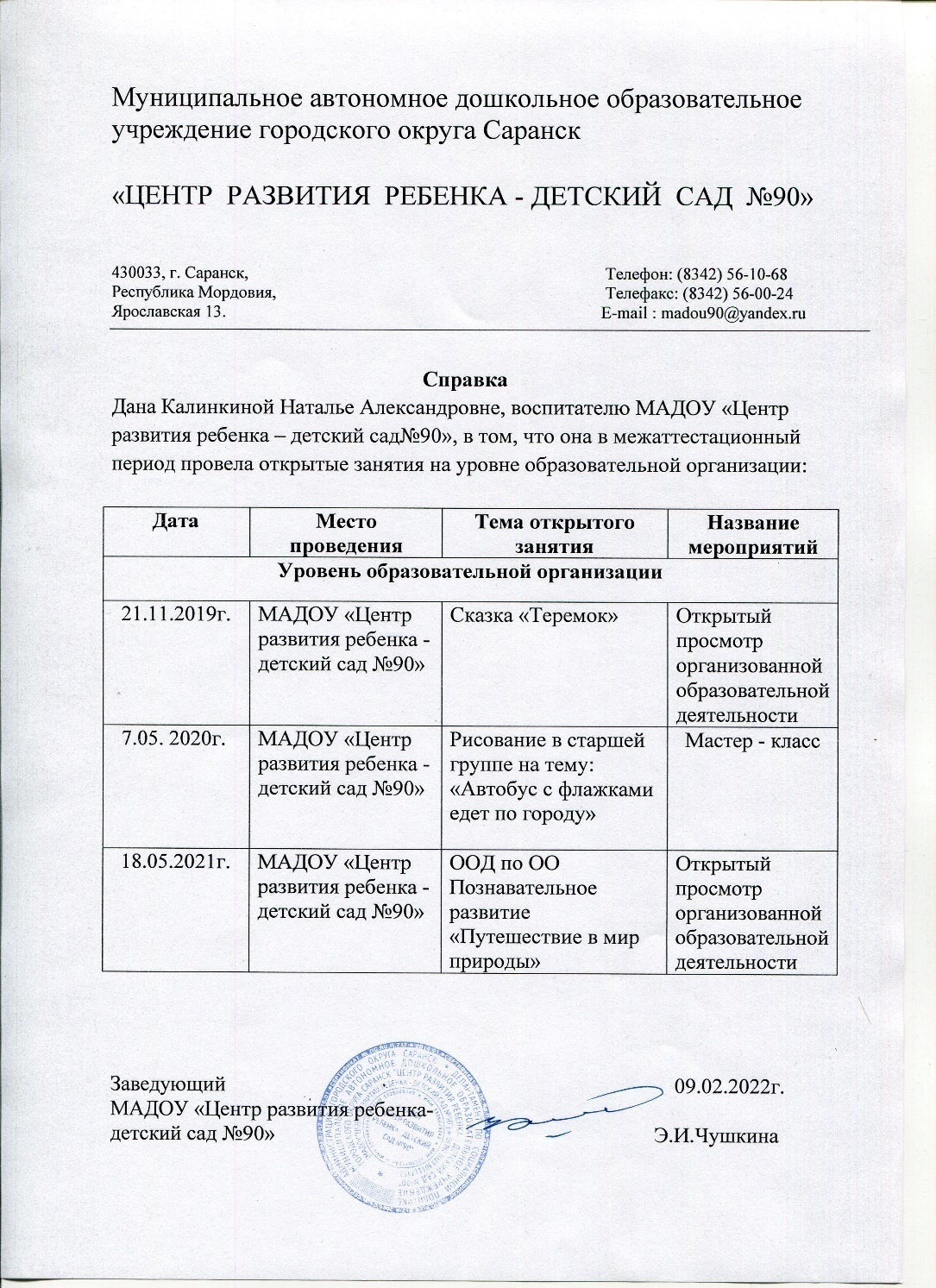 Экспертная деятельность
Раздел 8
Общественно-педагогическая активность педагога: участие в комиссиях, педагогических сообществах, в жюри конкурсов
Раздел 9
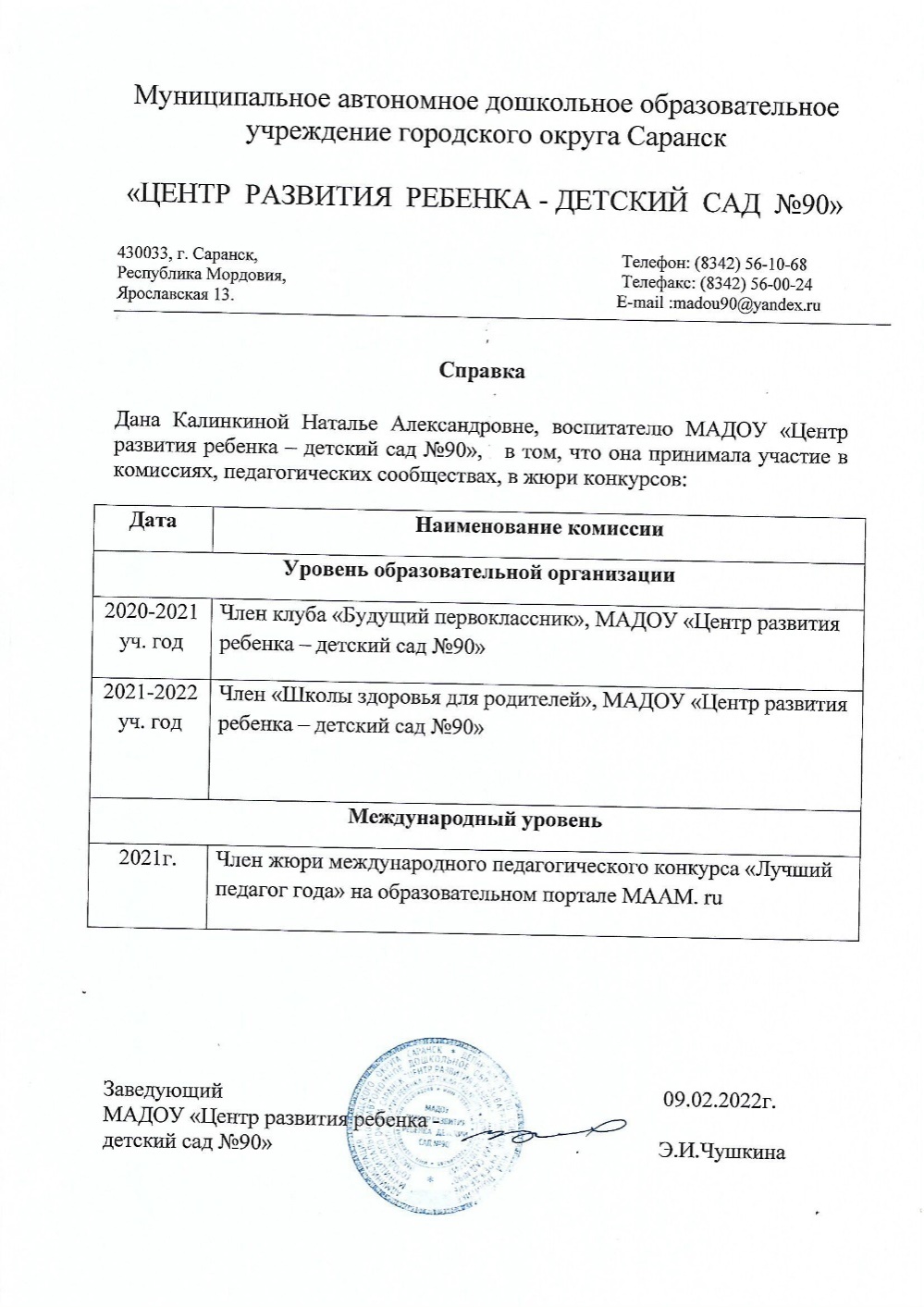 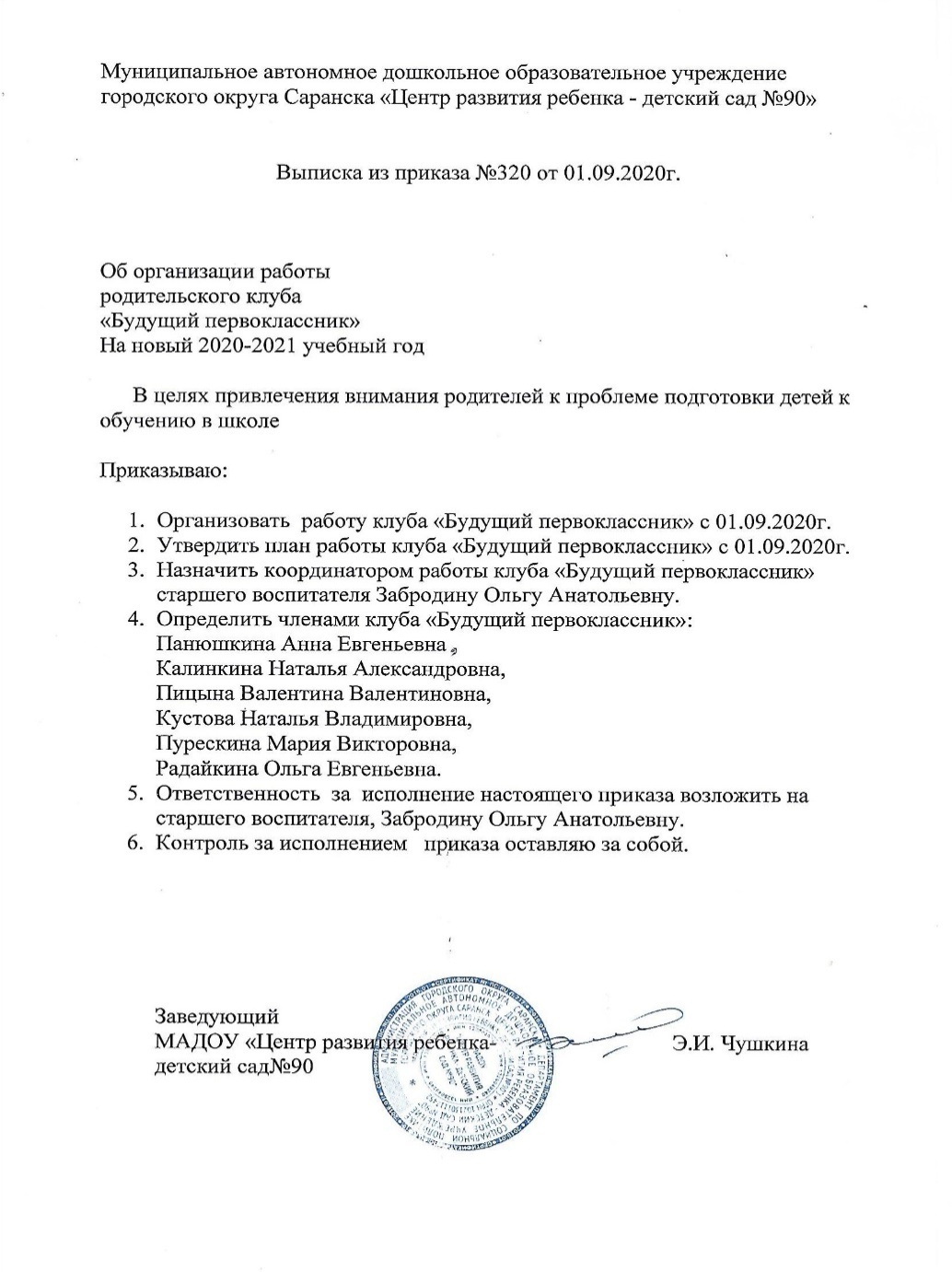 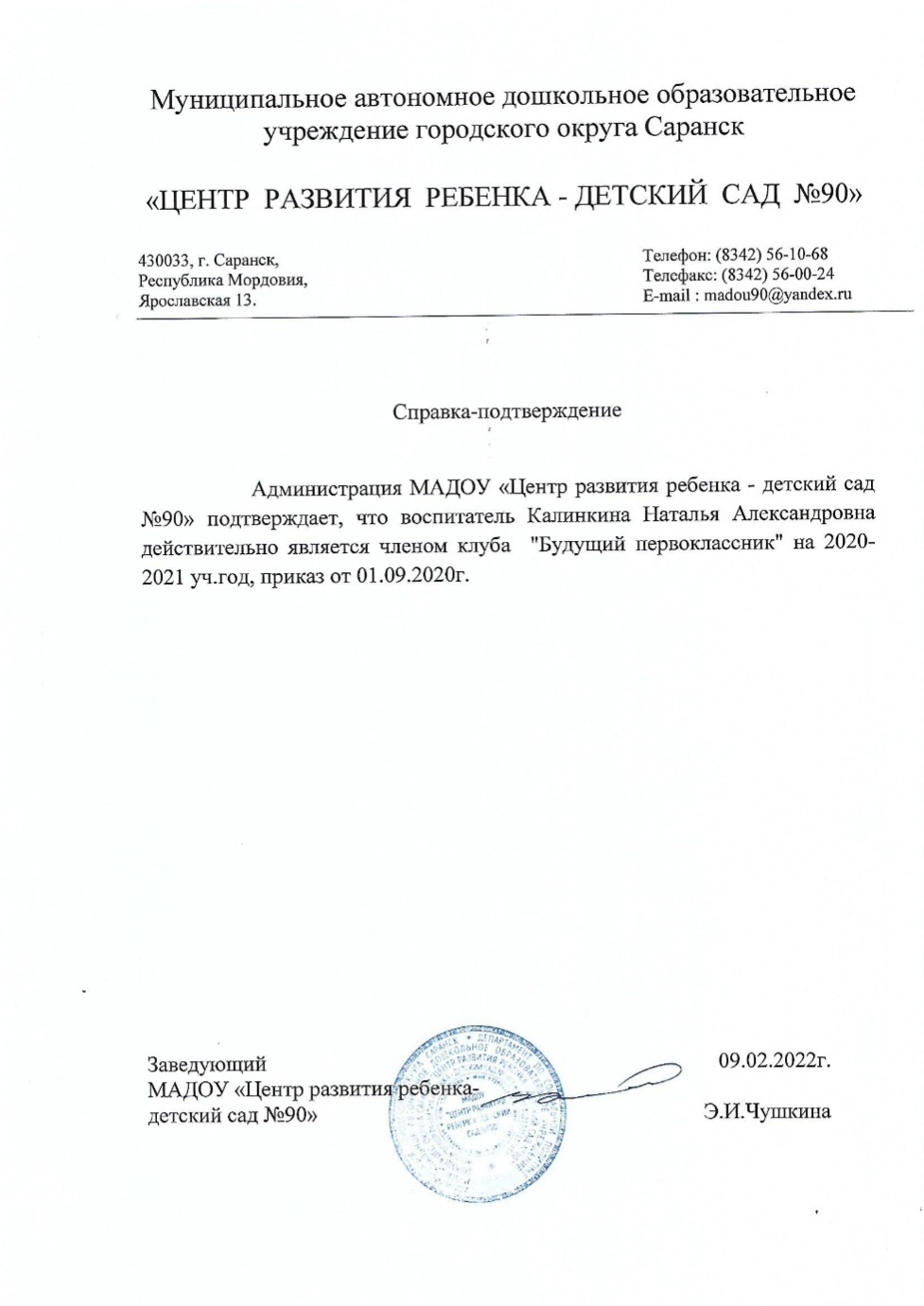 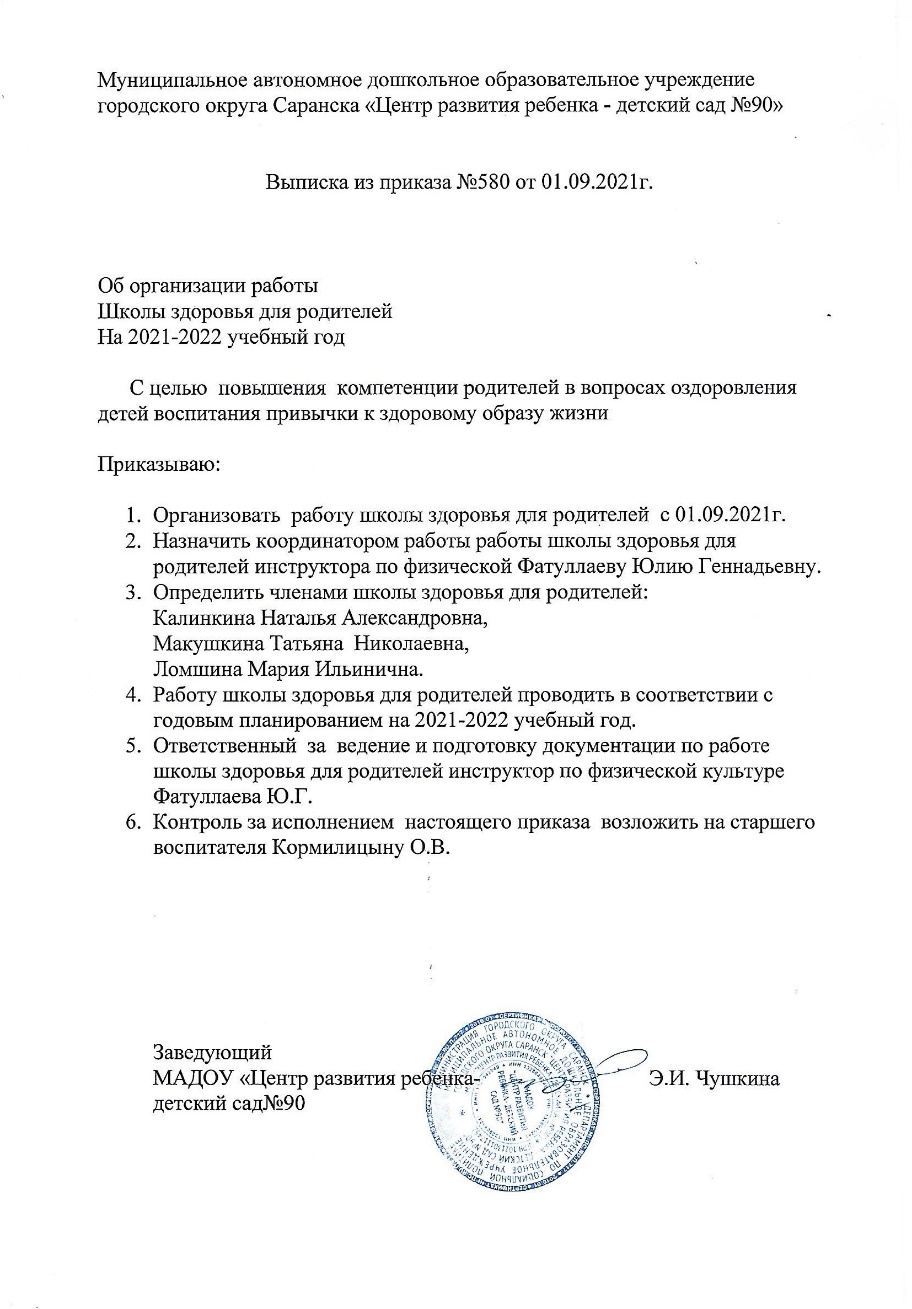 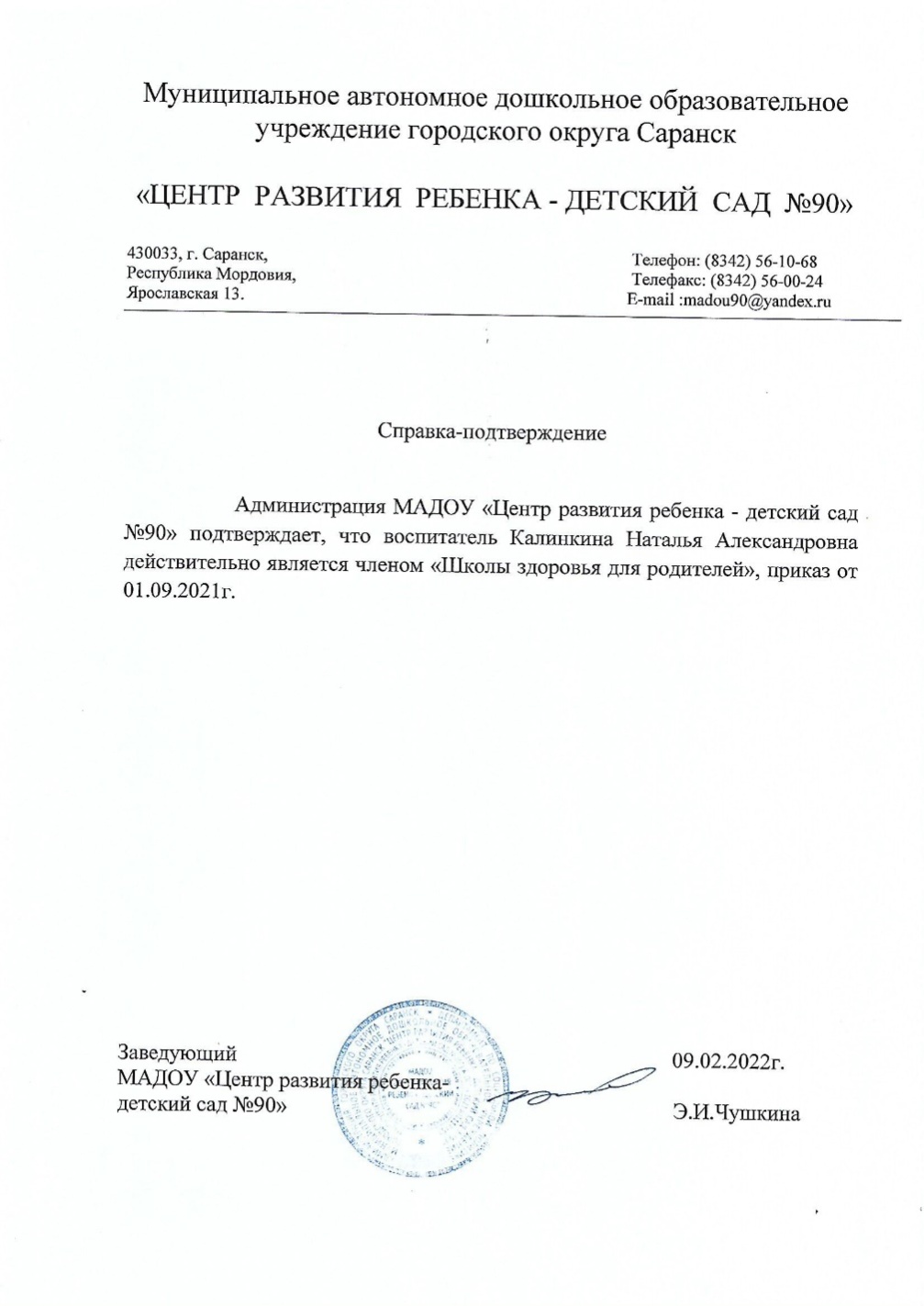 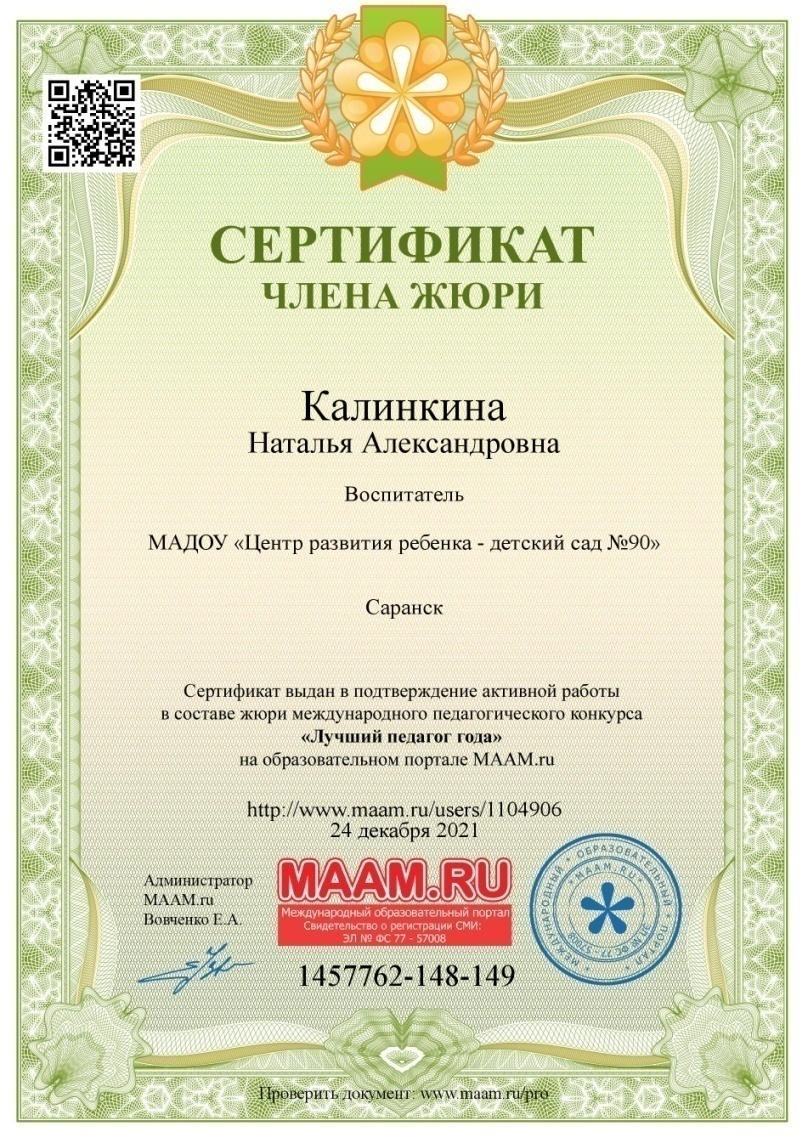 Позитивные результаты работы с воспитанниками
Раздел 10
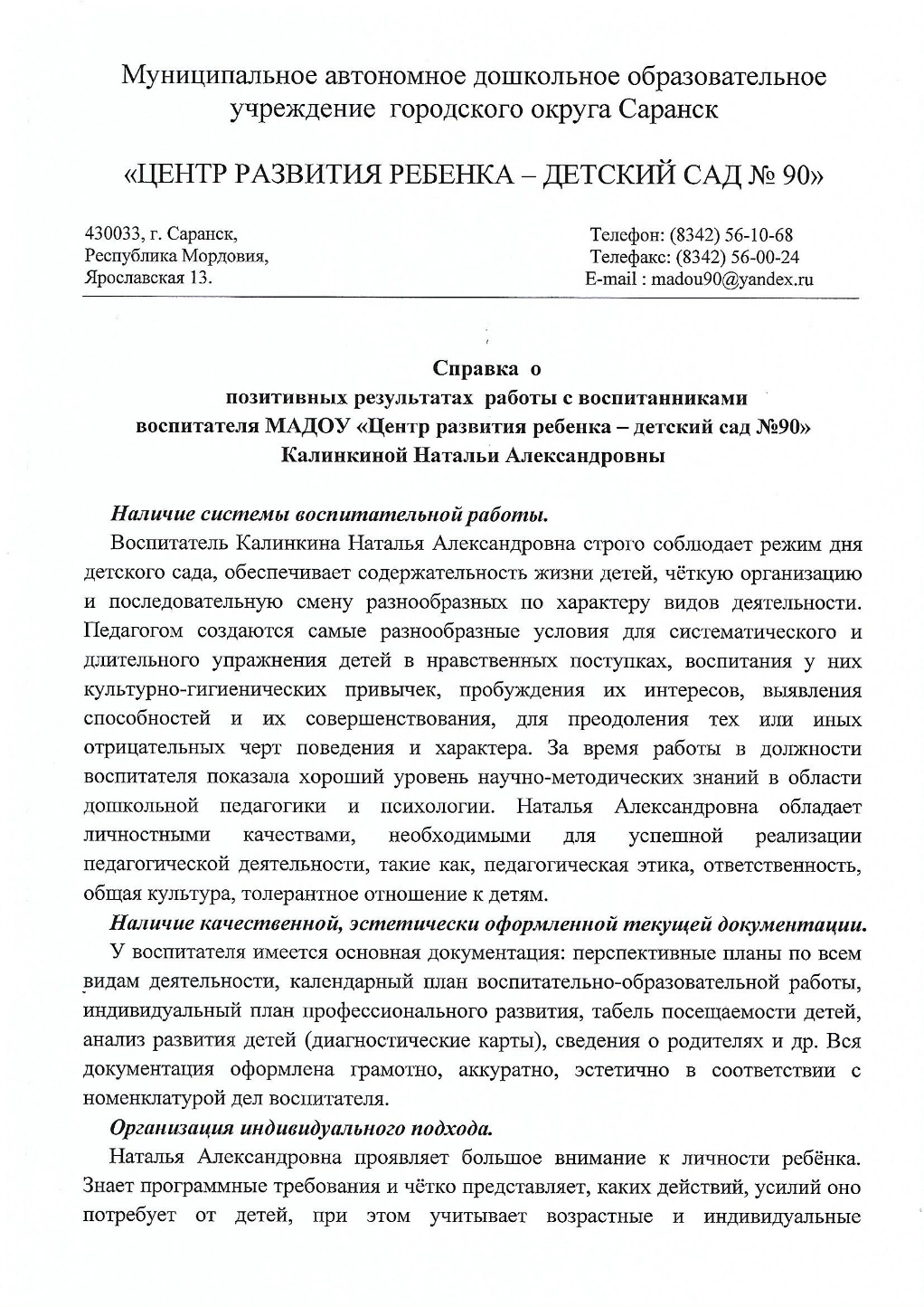 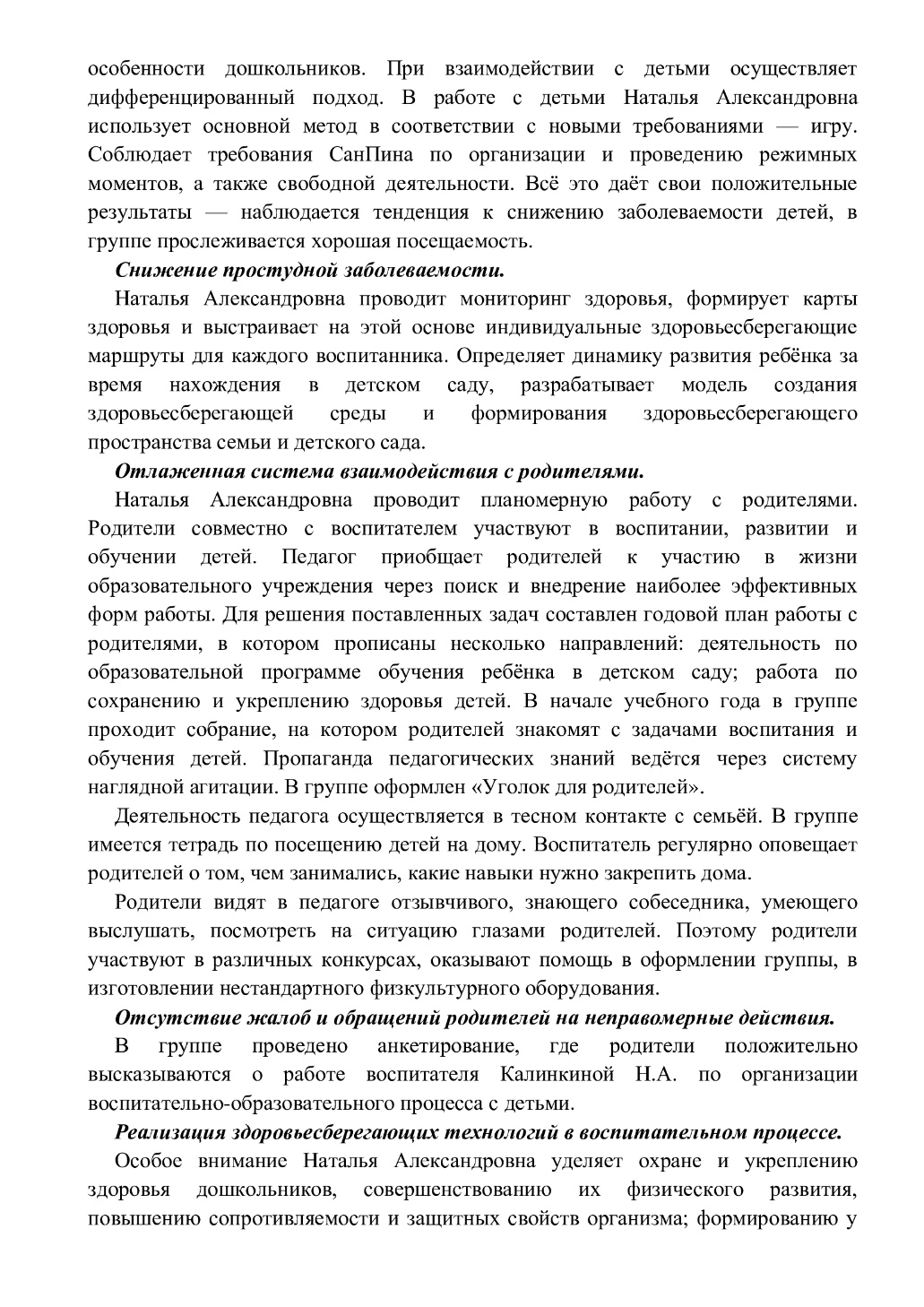 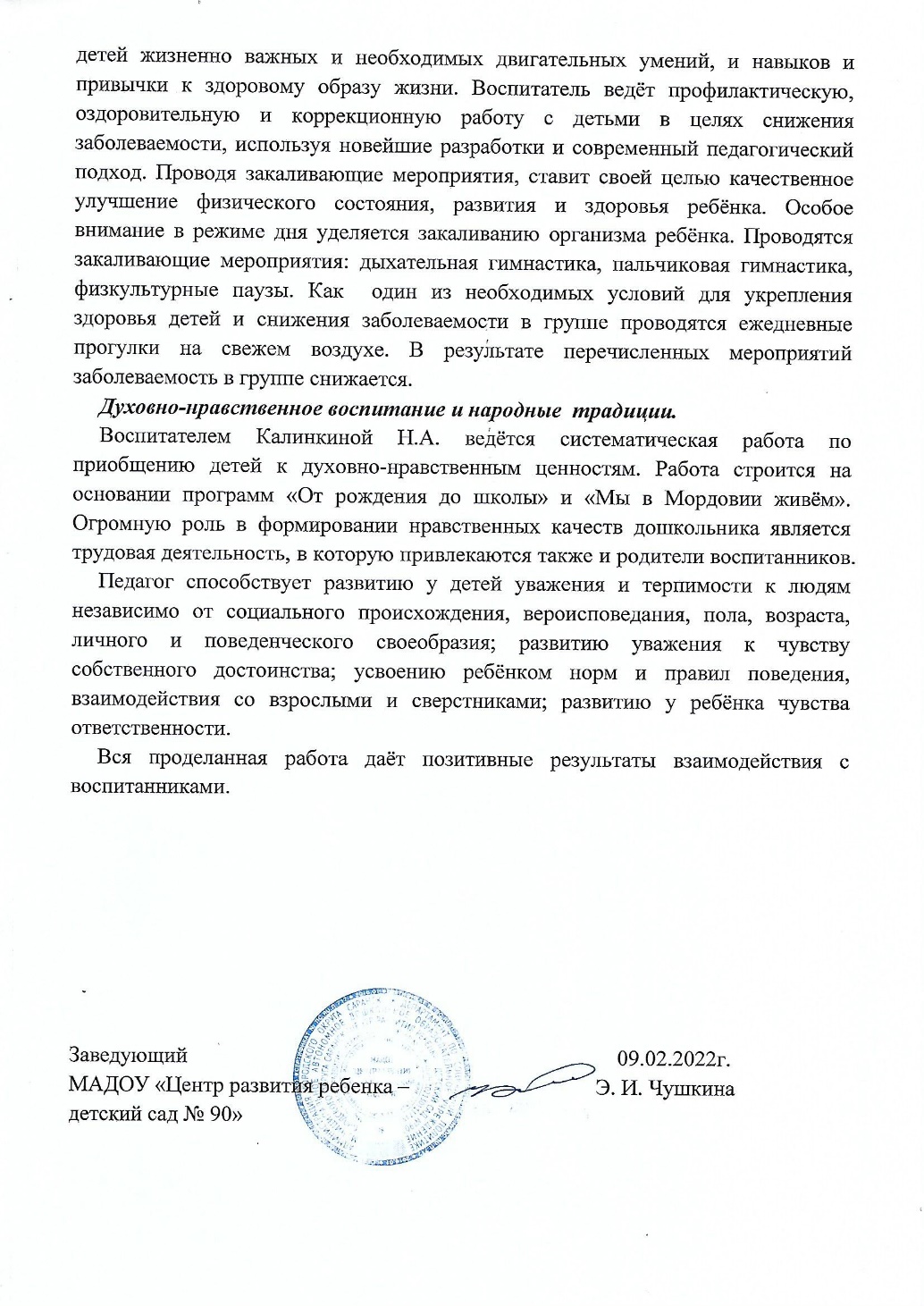 Качество взаимодействия с родителями
Раздел 11
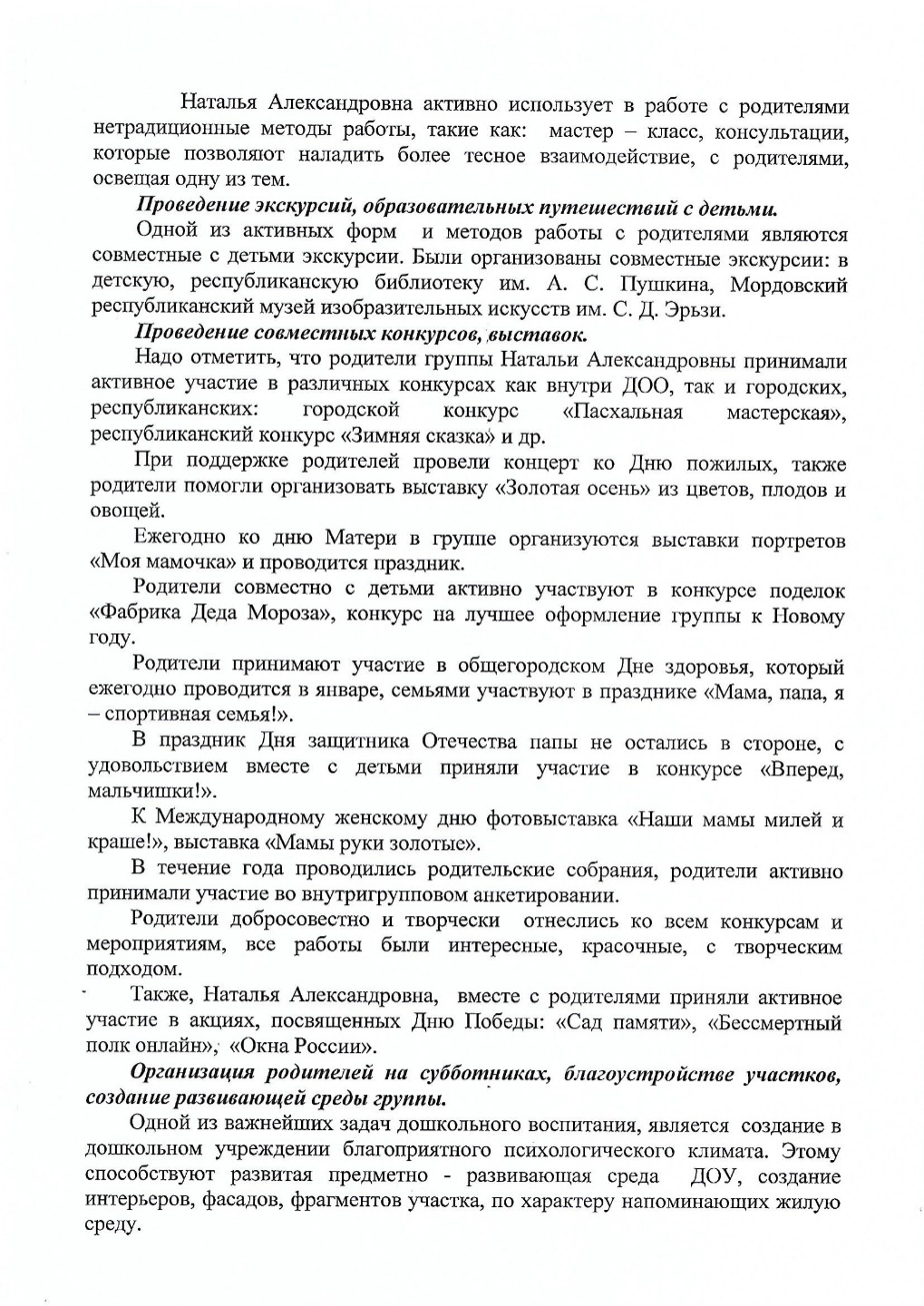 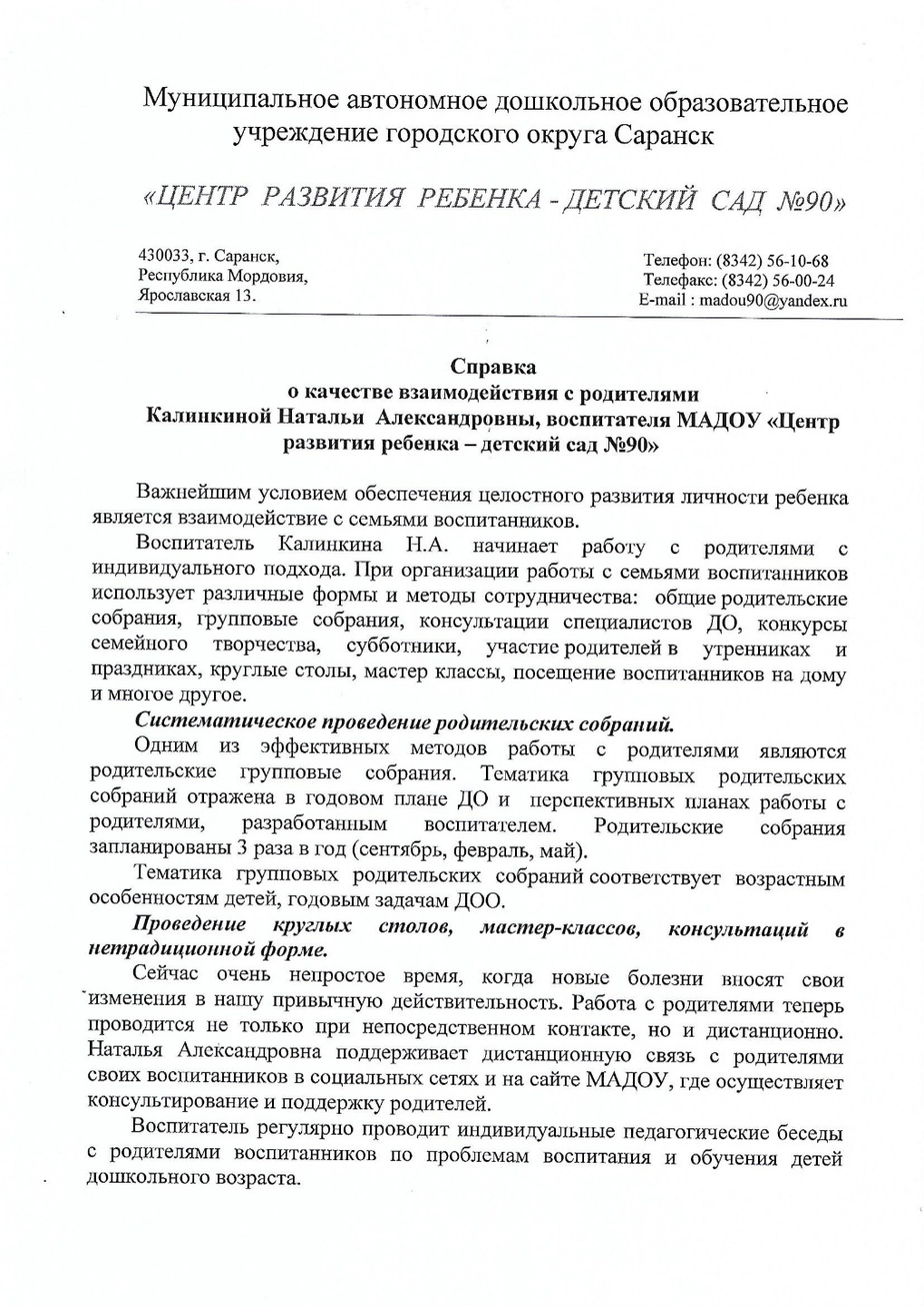 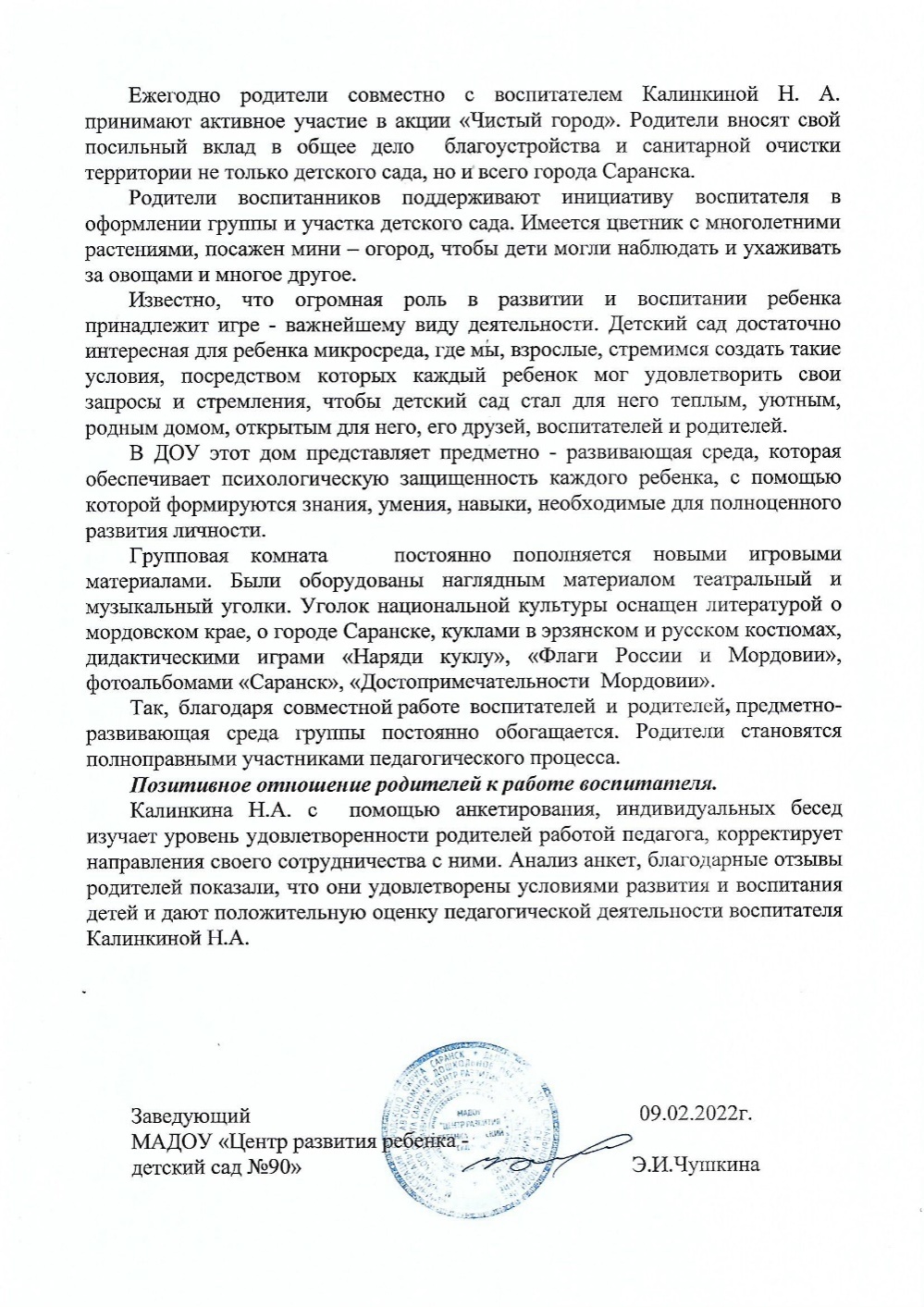 Работа с детьми из социально-неблагополучных семей
Раздел 12
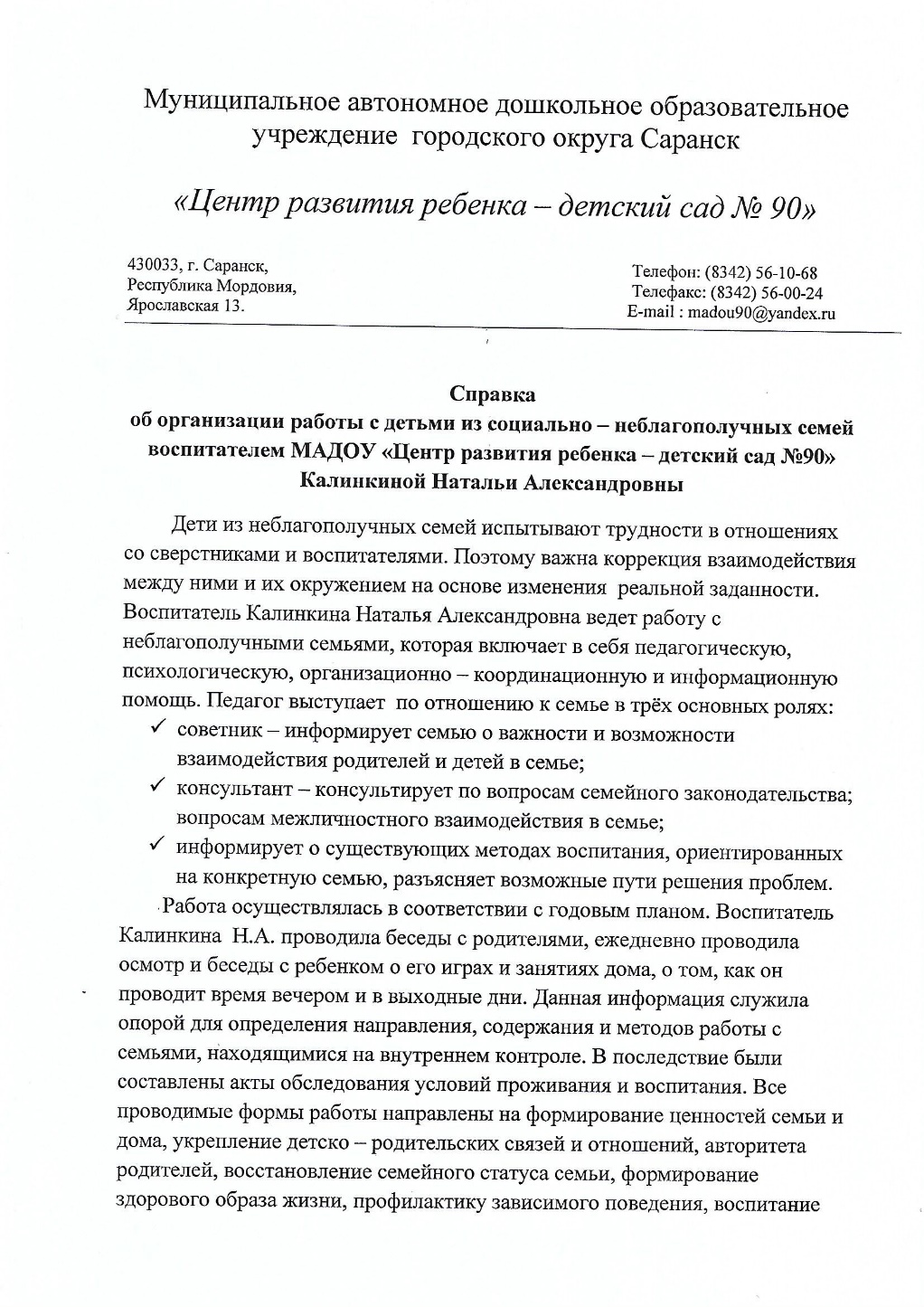 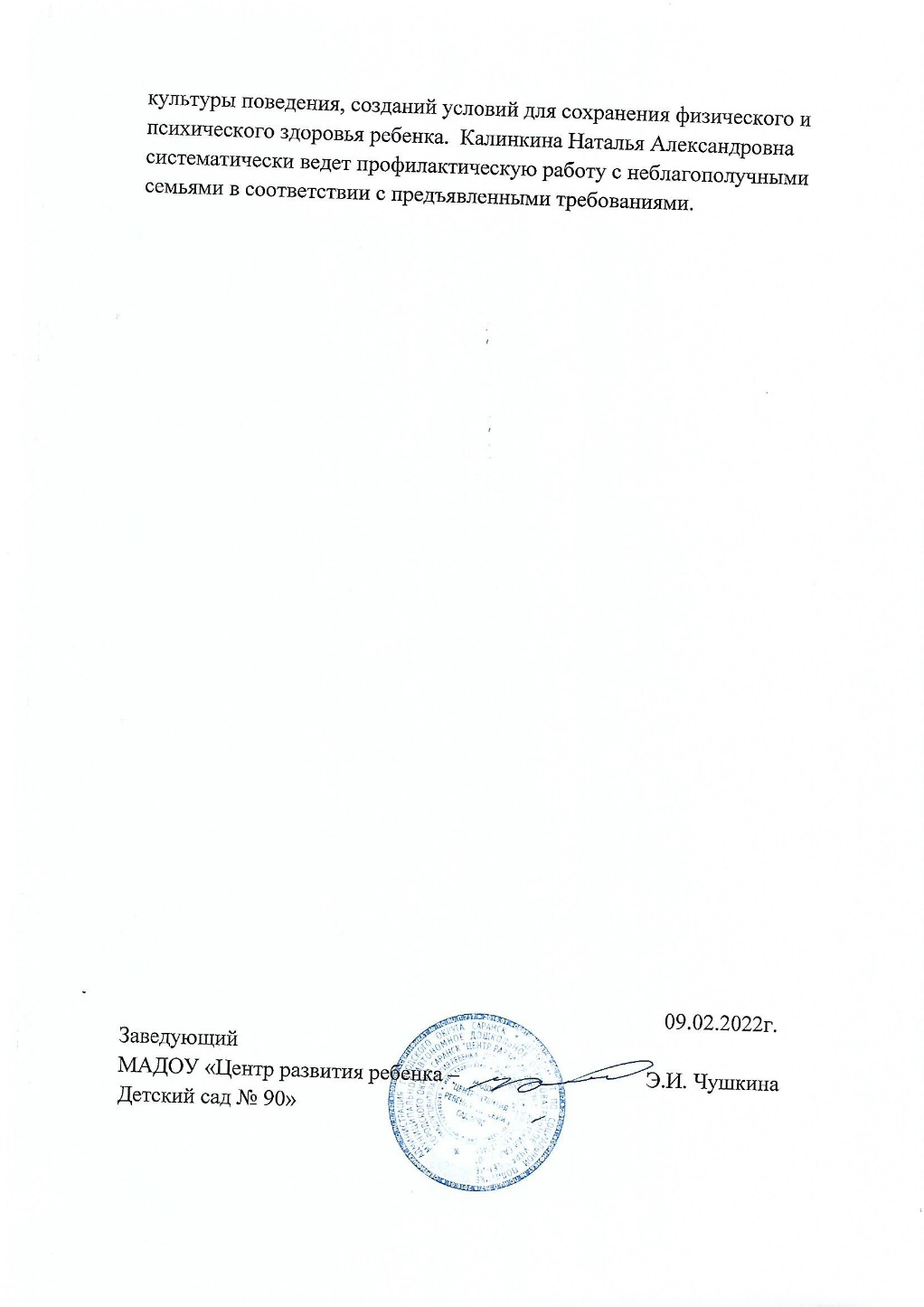 Участие педагога в профессиональных конкурсах
Раздел 13
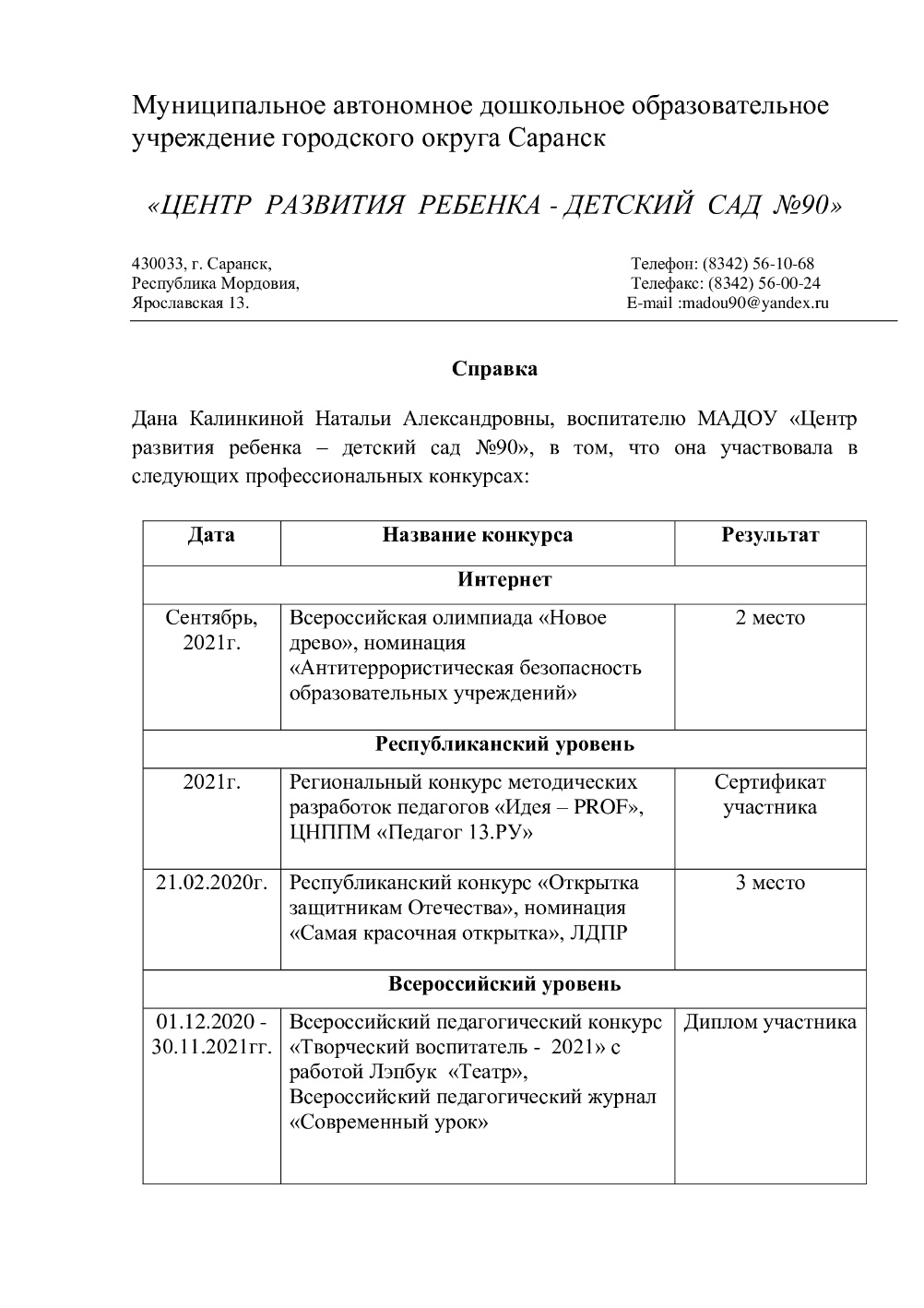 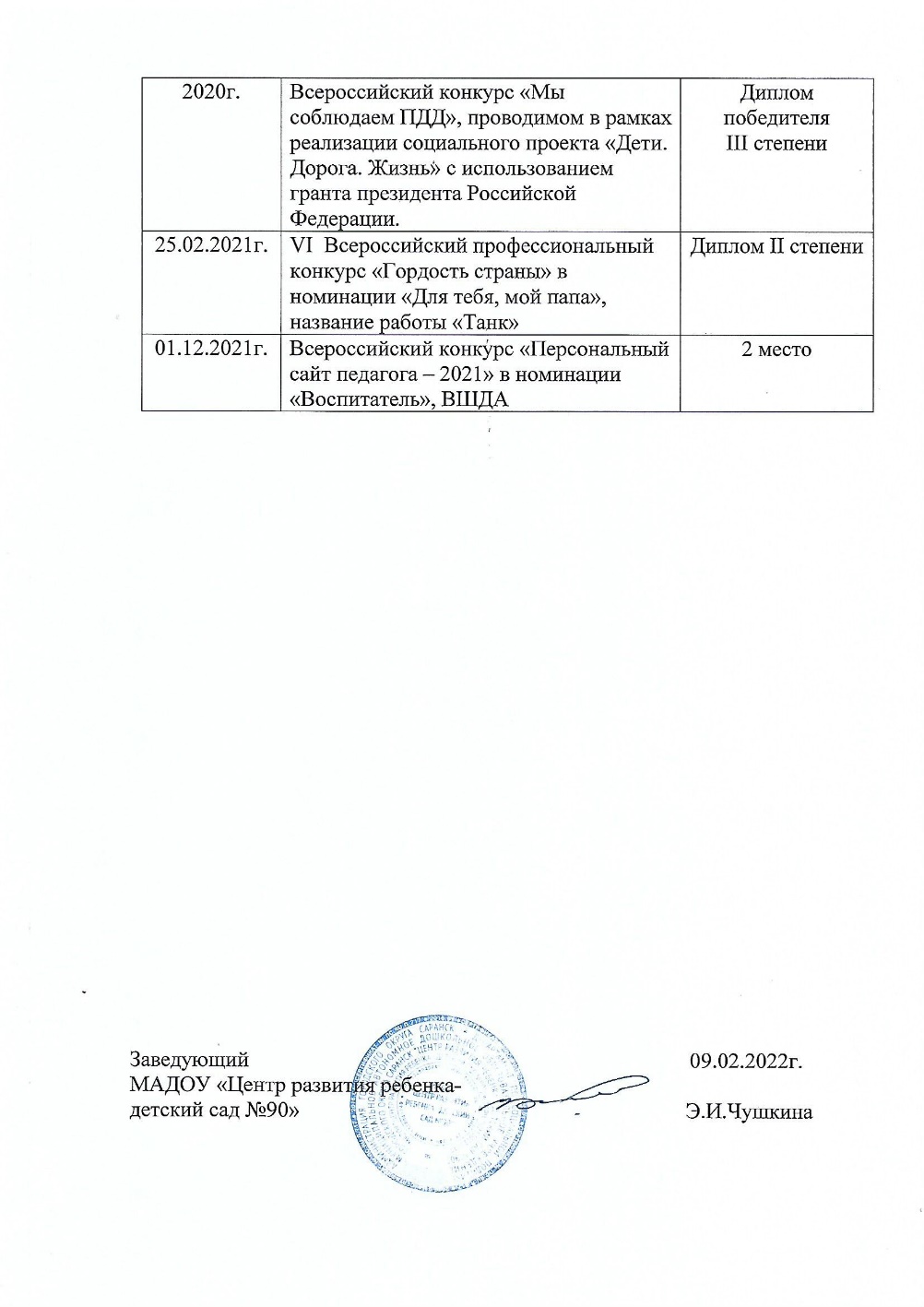 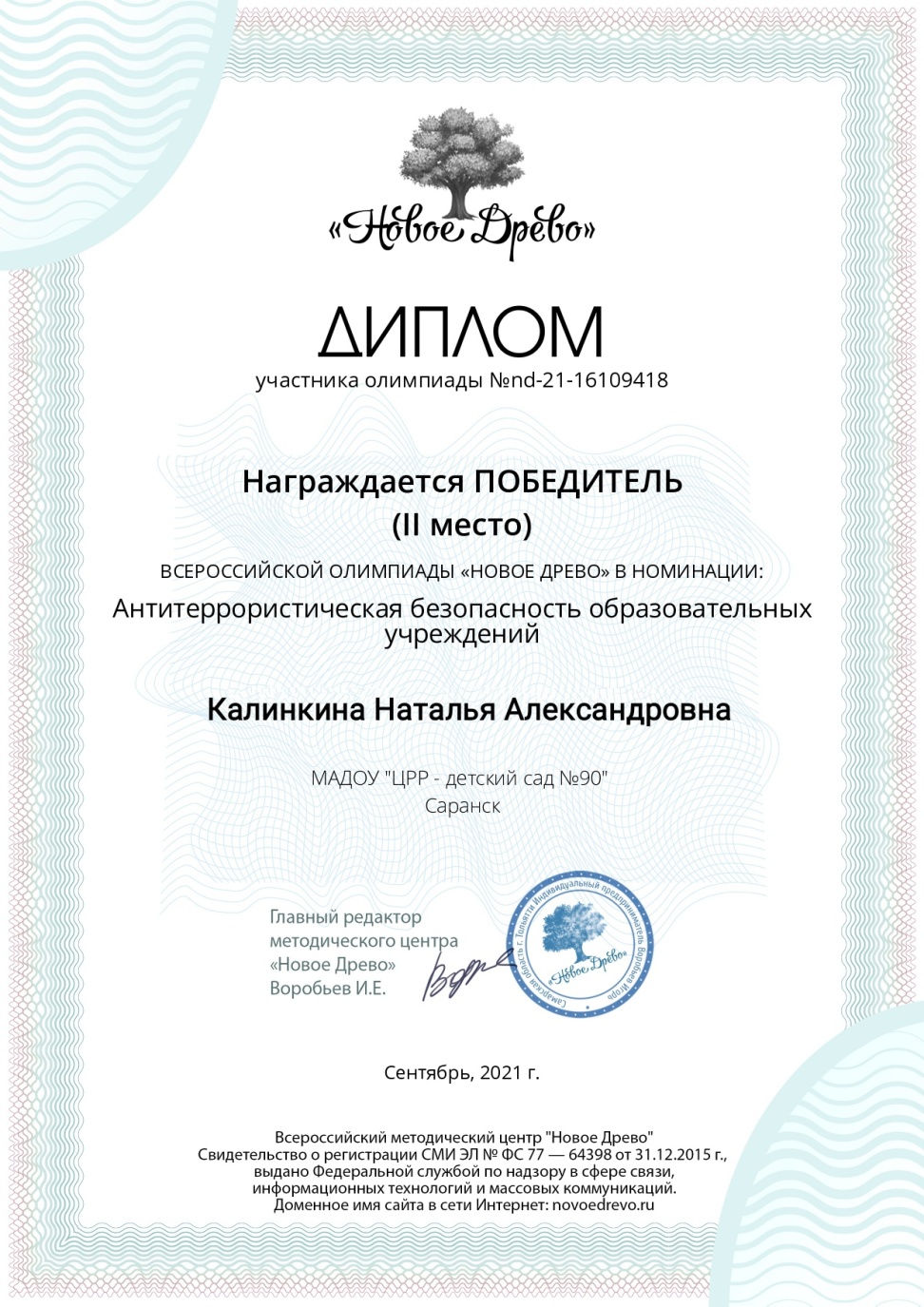 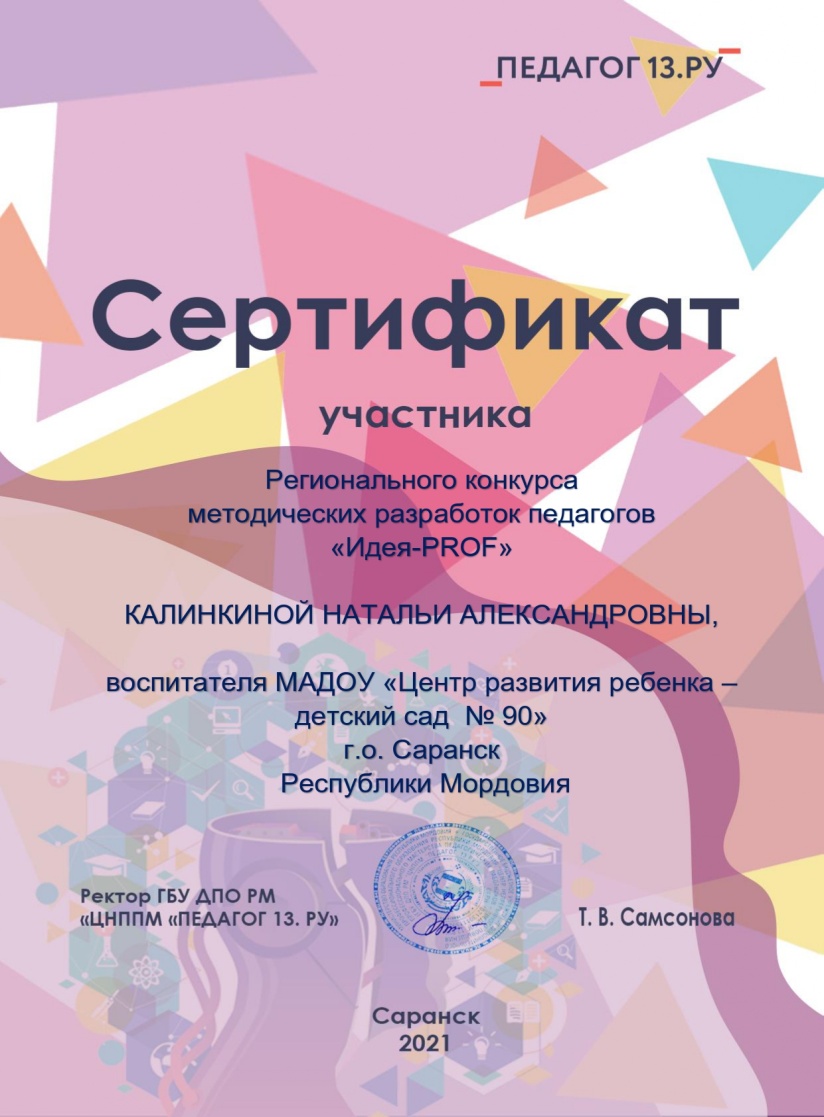 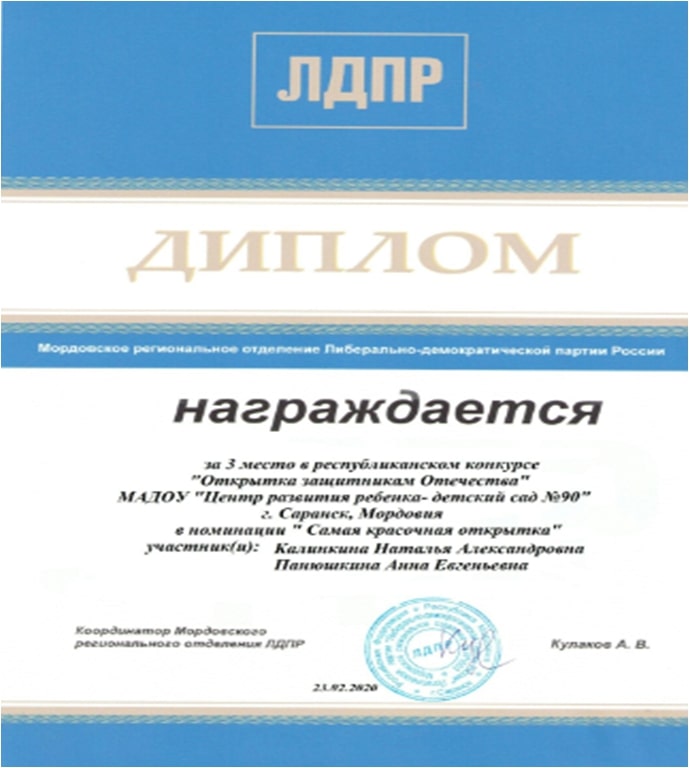 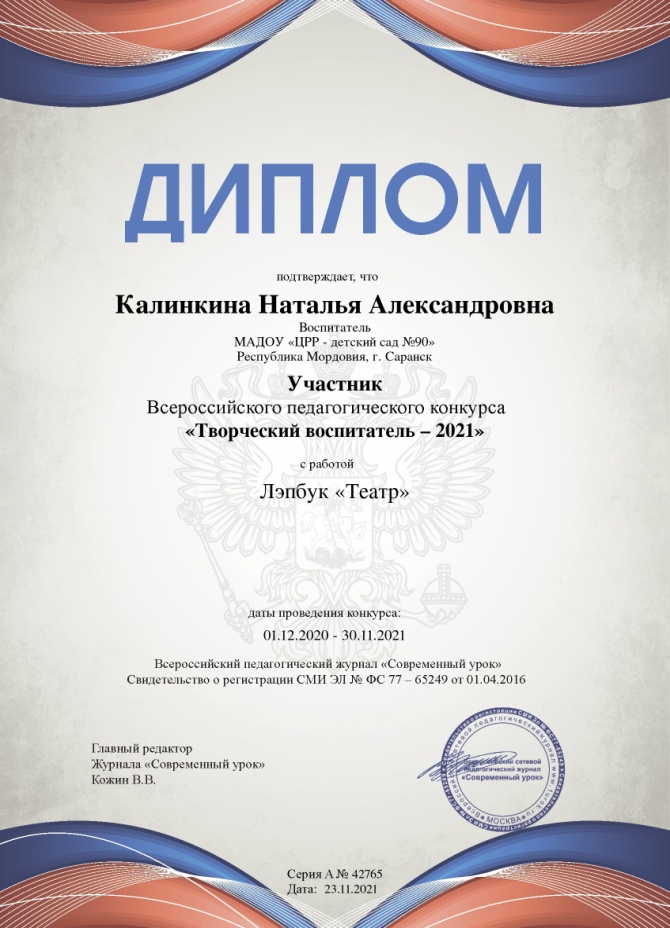 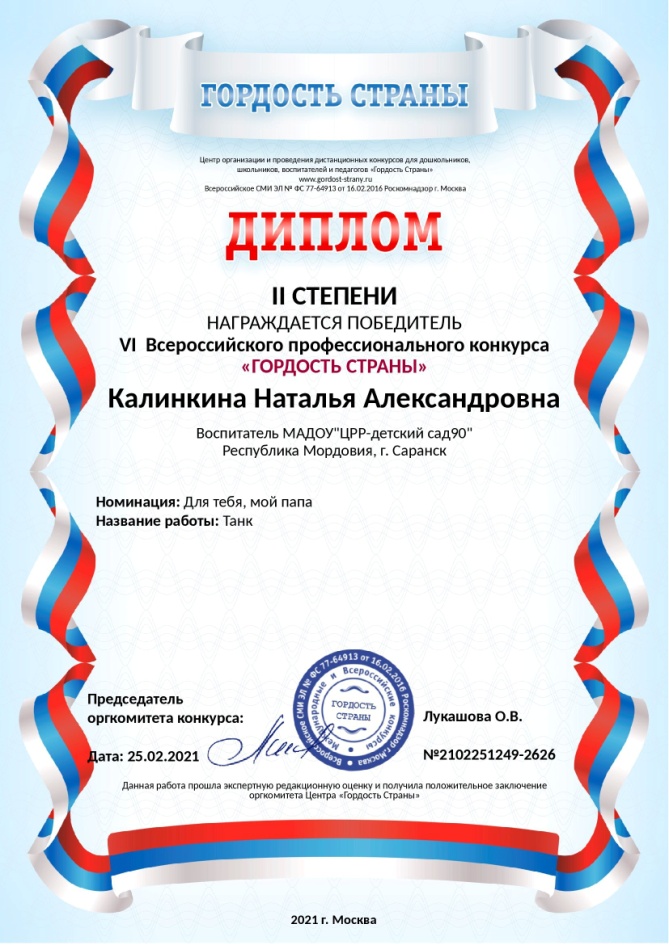 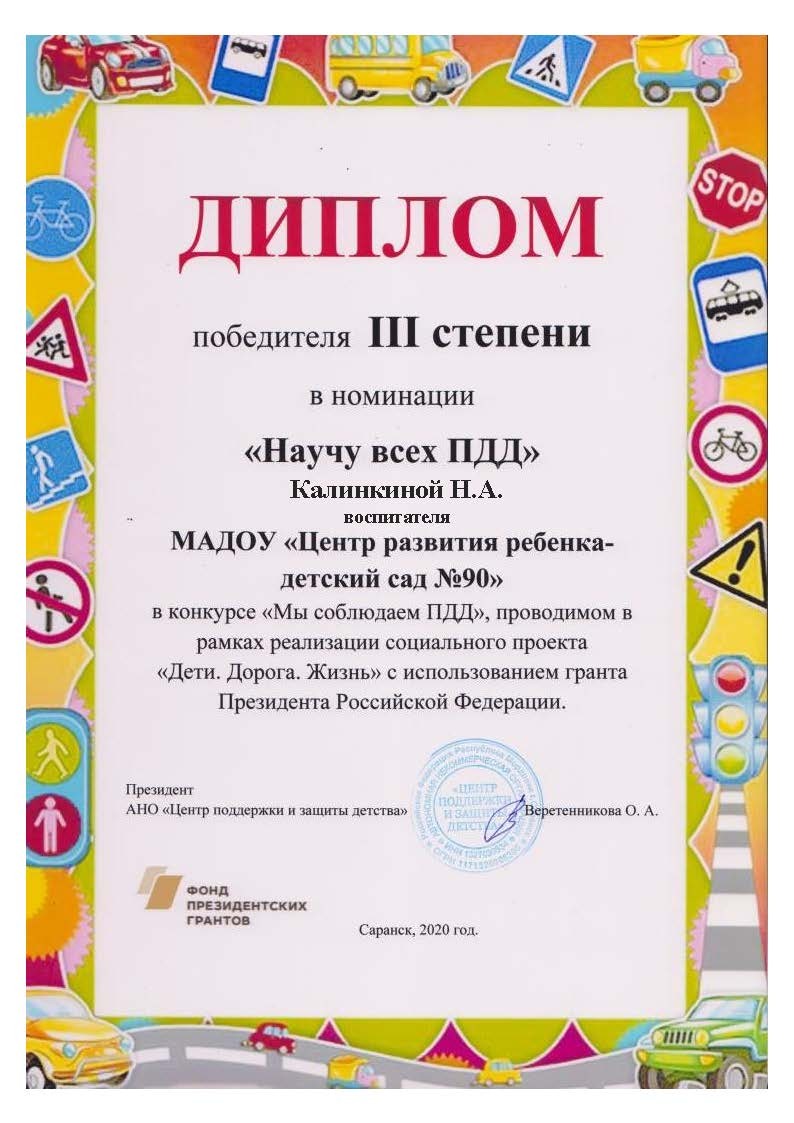 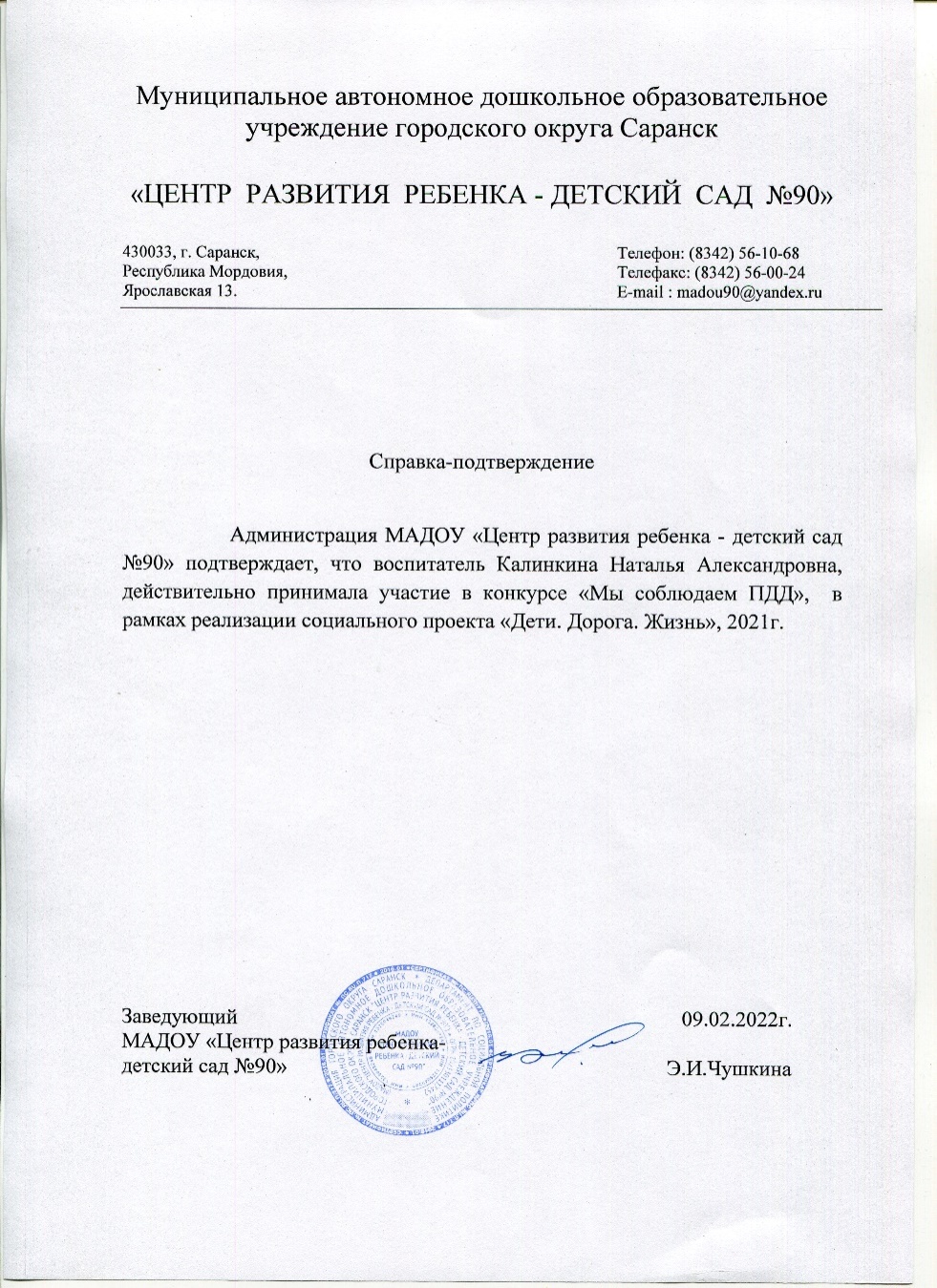 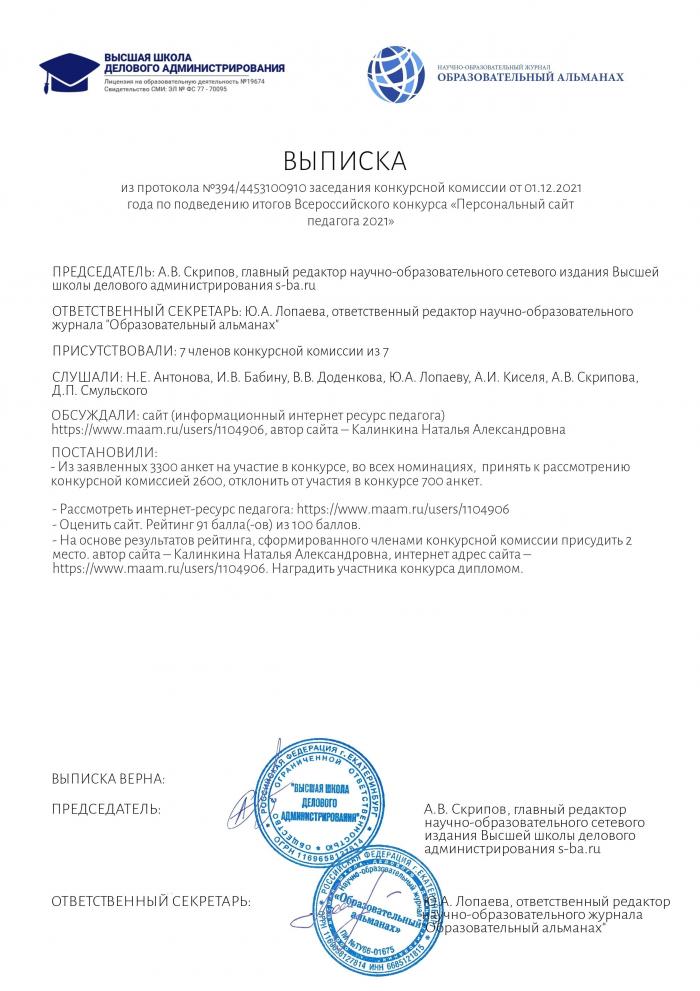 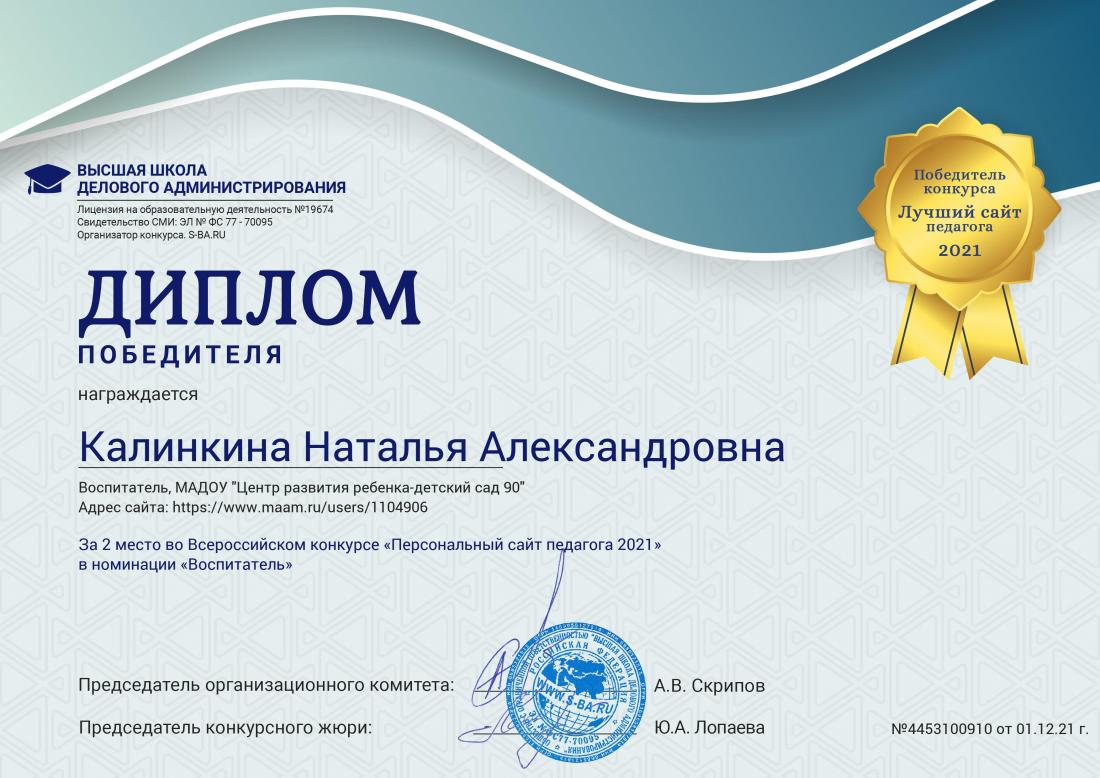 Награды и поощрения
Раздел 14
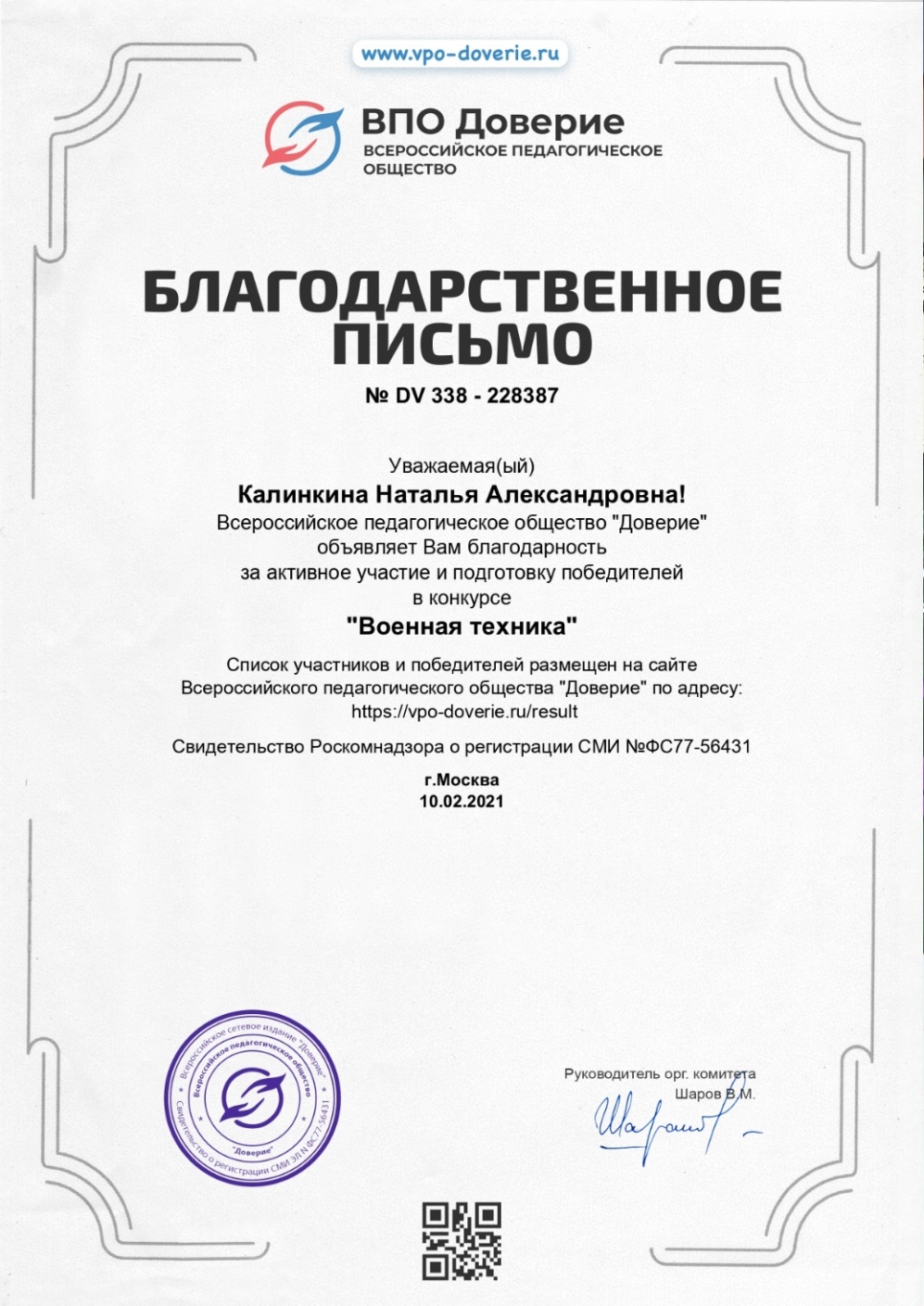 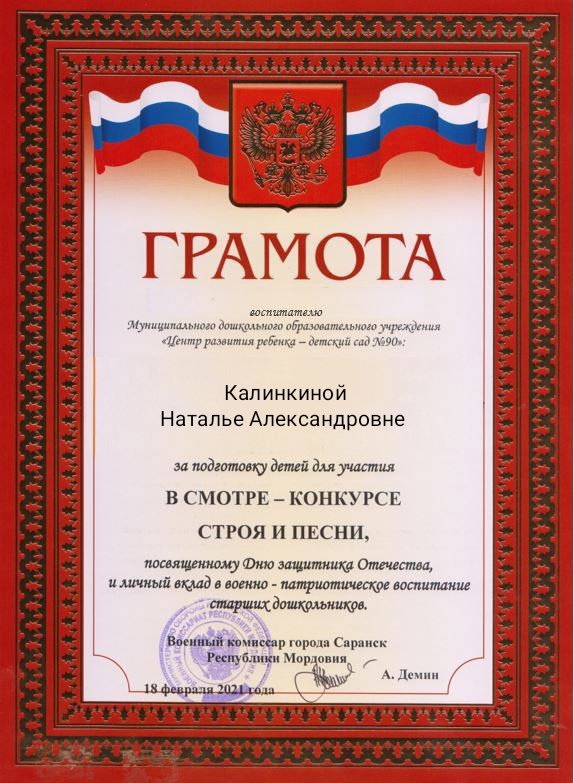 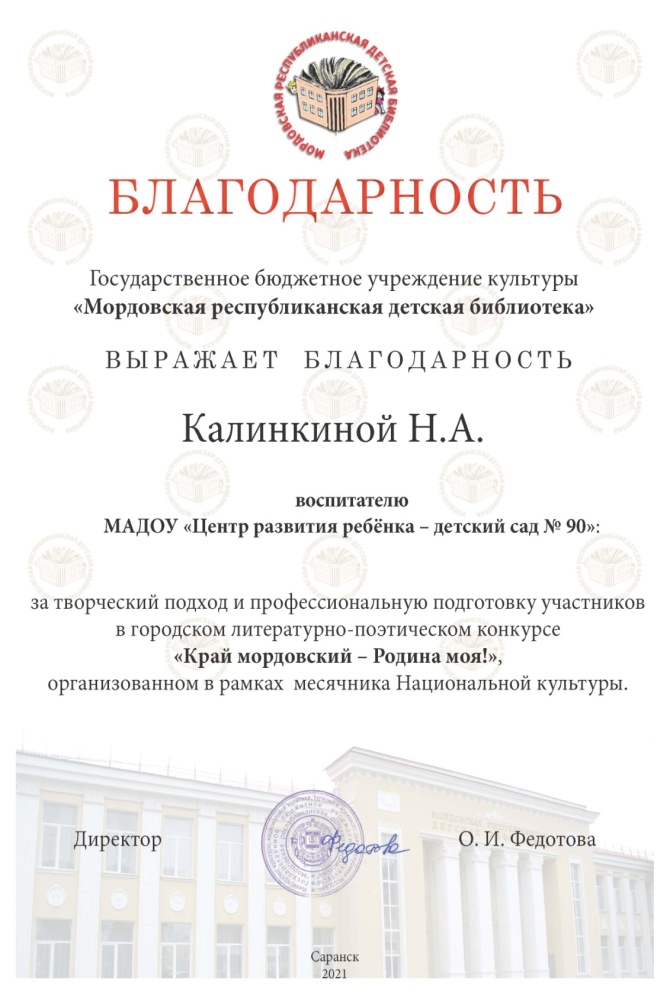 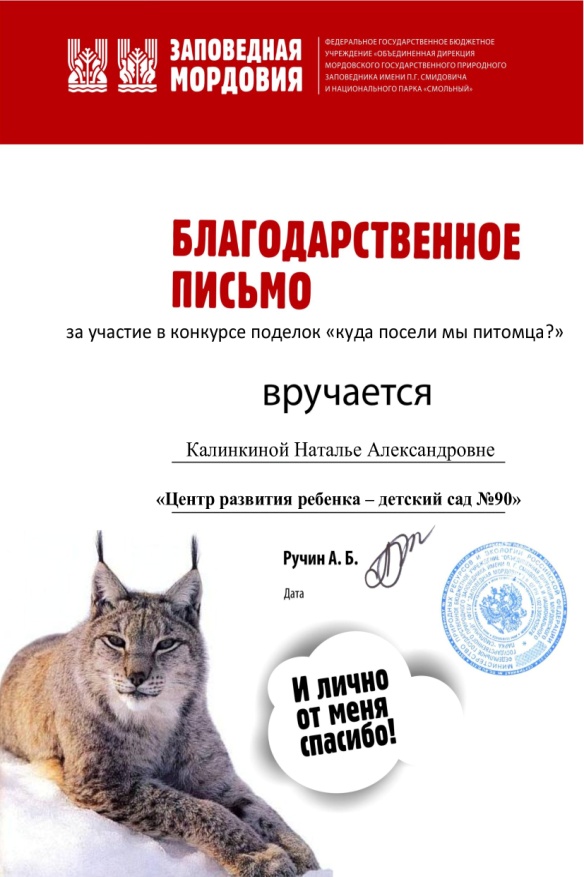 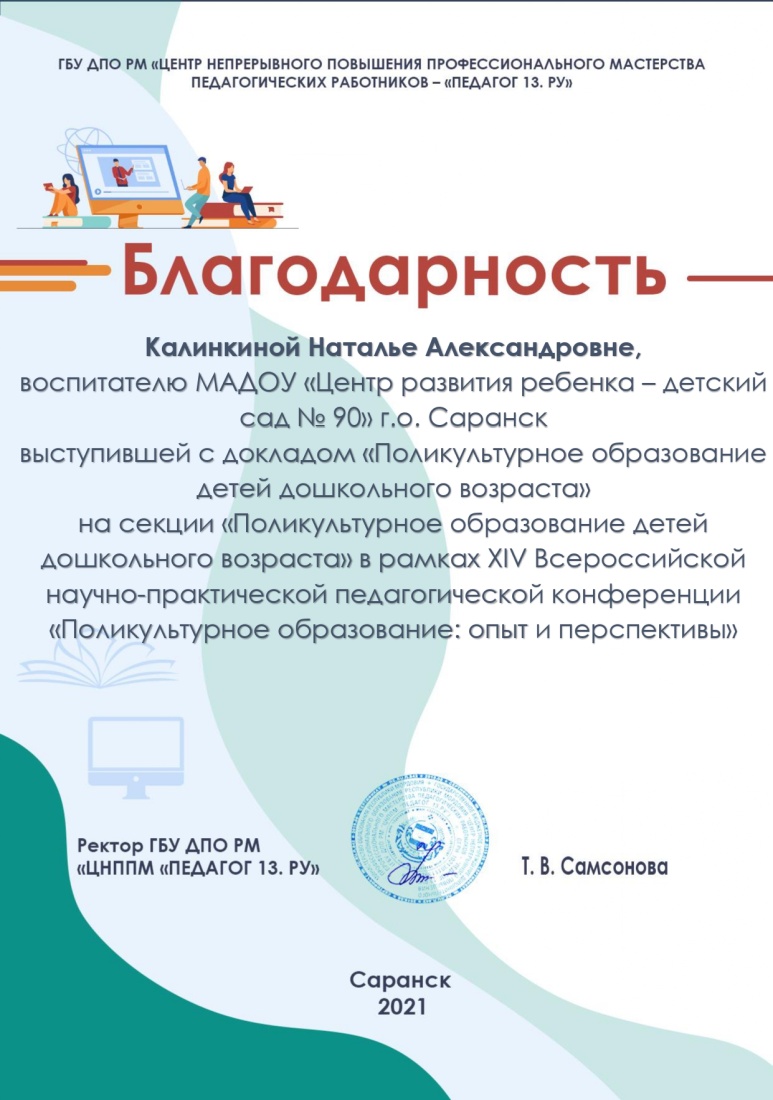 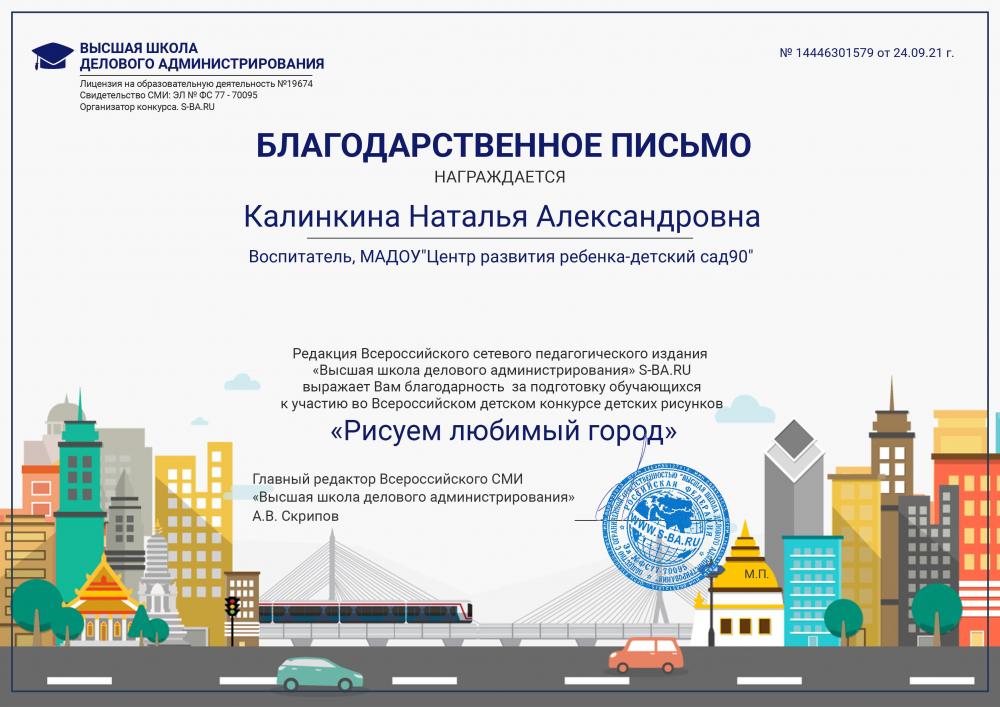 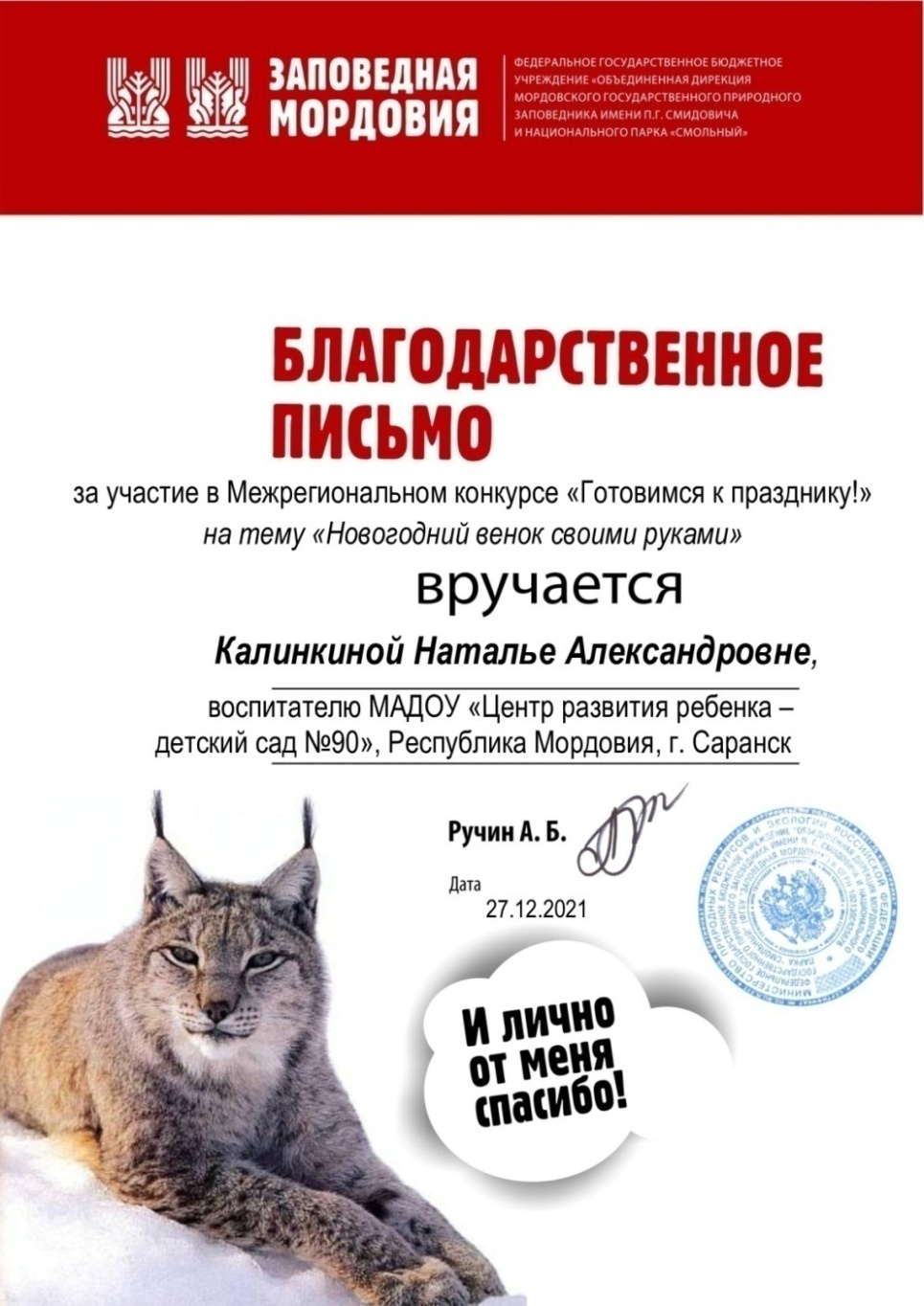